Welcome to LITITZ ORTHODONTICS
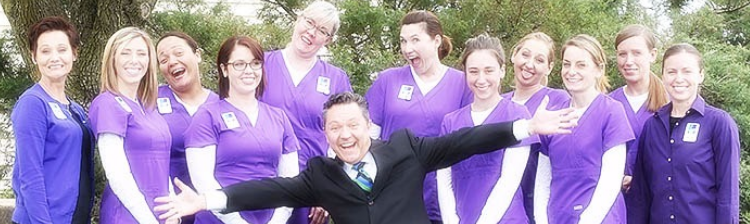 We love to see you smile!
[Speaker Notes: This presentation demonstrates the new capabilities of PowerPoint and it is best viewed in Slide Show. These slides are designed to give you great ideas for the presentations you’ll create in PowerPoint 2011!

For more sample templates, click the File menu, and then click New From Template.  Under Templates, click Presentations.]
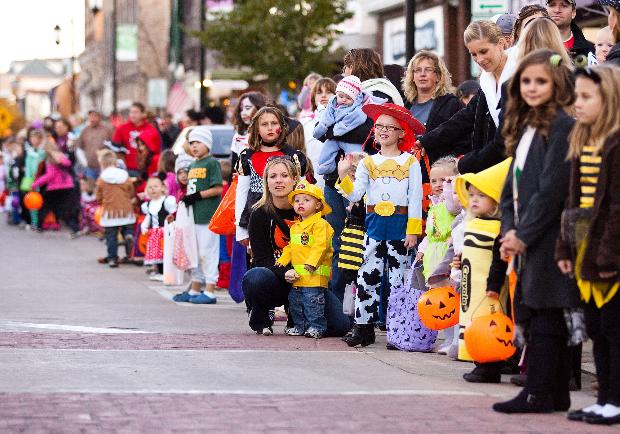 Lititz Halloween Parade
7pm
October 24, 2019
HYBRID TREATMENT
We use the power and precision of brackets and wires to move teeth quickly … and clear aligners to complete finishing work.
We make clear aligners right here in our office!







Your BEST SMILE … Faster.
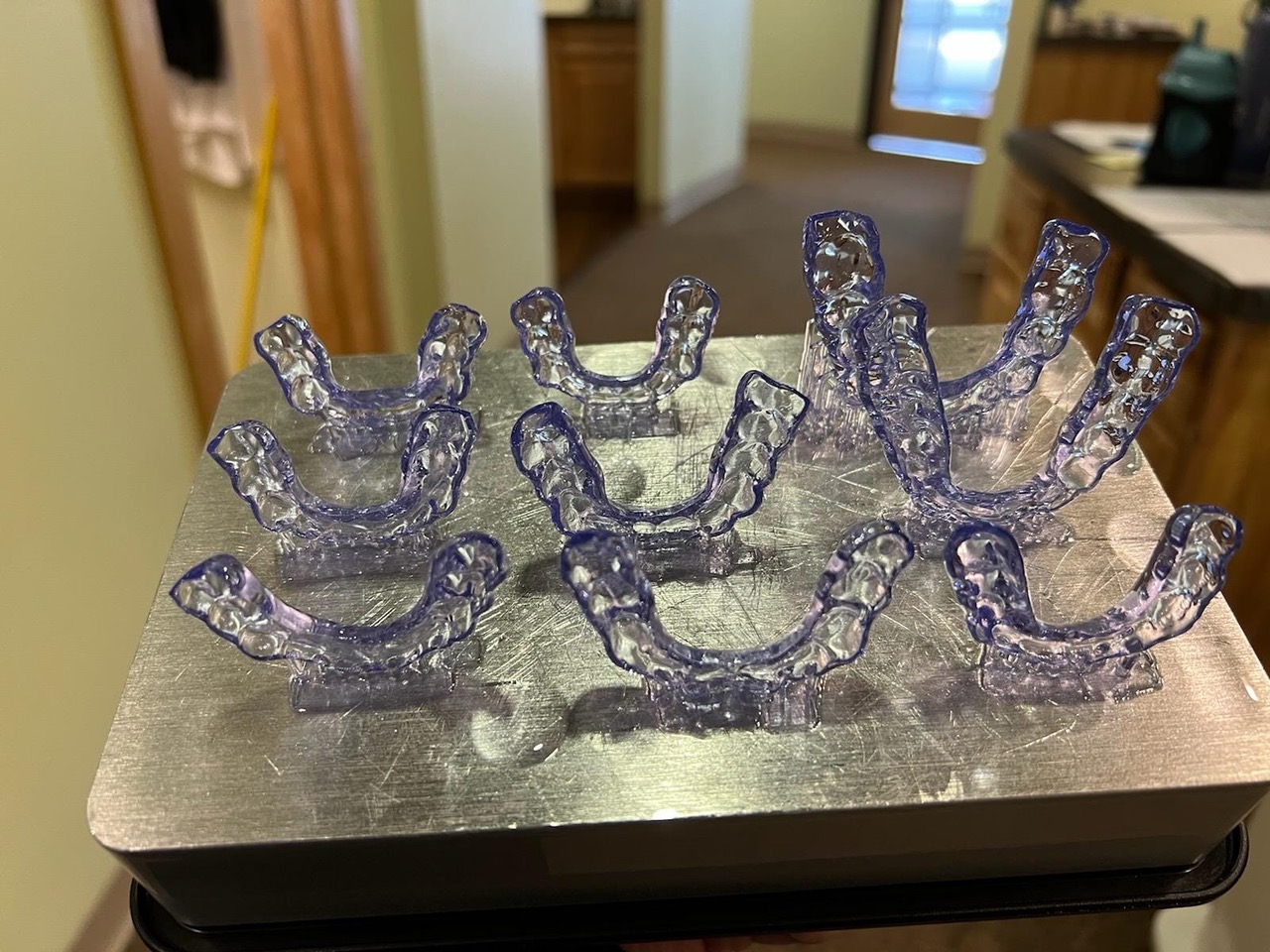 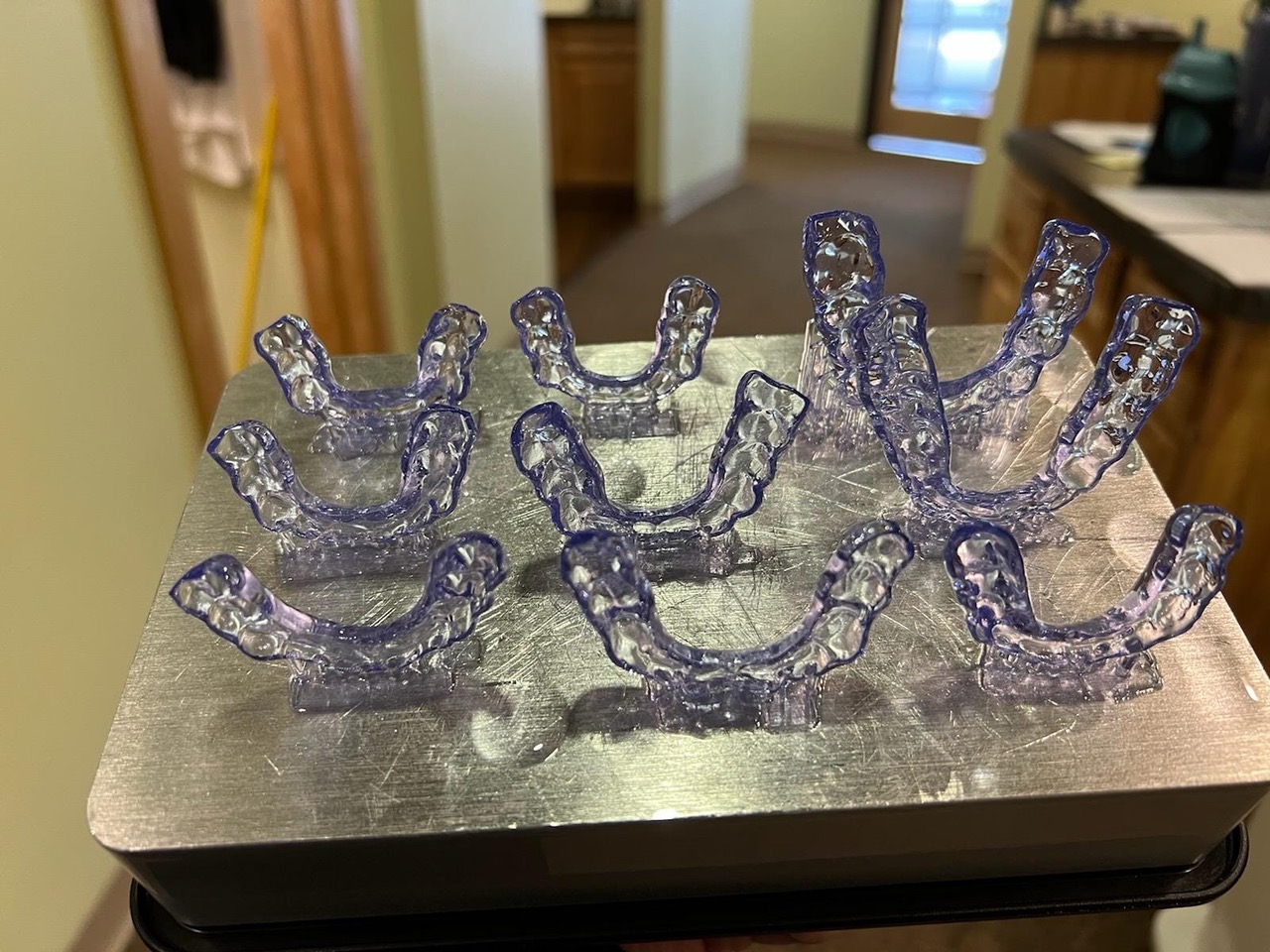 Time for something new?
Evaluate your toothbrush as well.

Retainers should be 
replaced every 3 years 
for best fit and for hygiene.  

If anyone in your family needs a new retainer, 
ask us today. We can digitally scan your teeth 
(no more goopy impressions) and get retainers to you within days.
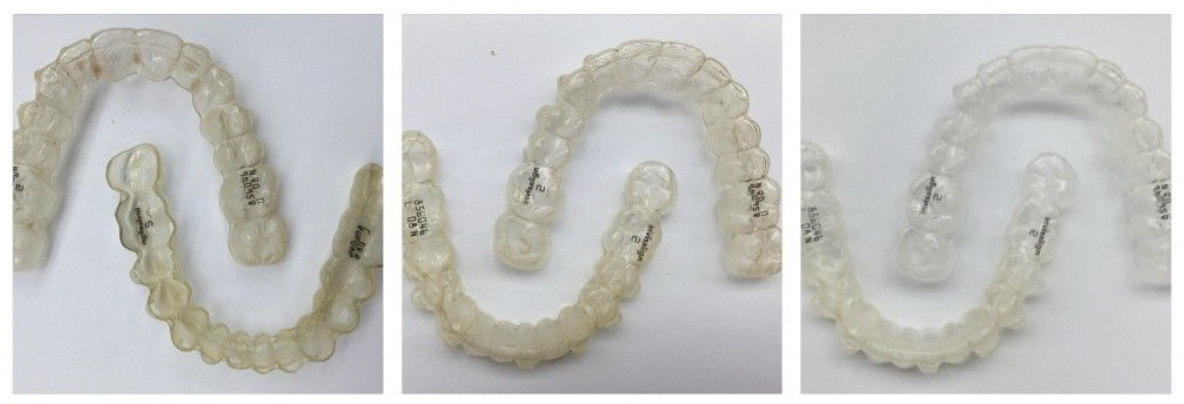 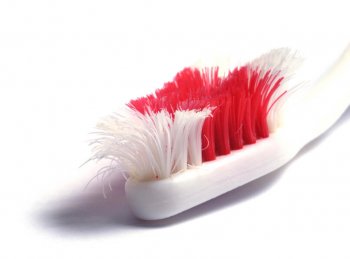 Ask us how 
we can help 
improve 
your 
Smile!
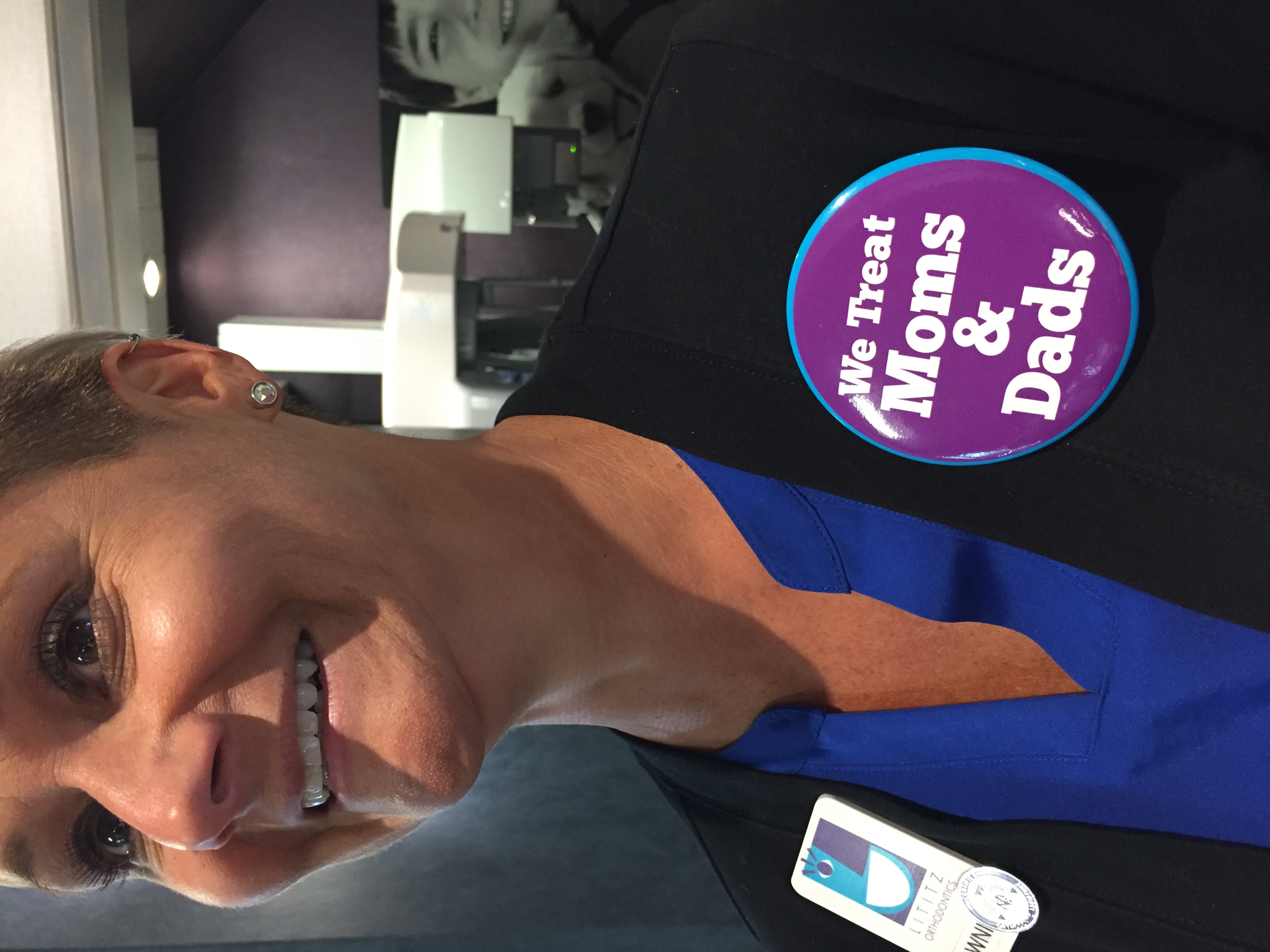 WE CARE ABOUT YOUR HEALTH
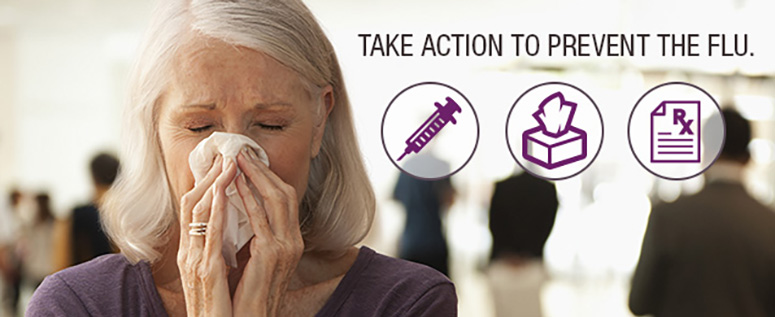 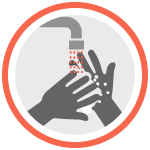 Wash your hands often with soap and water.
We are committed to providing a safe environment for all who work, visit, and receive care in our facilities.
 Like our requirements for TB and MMR (measles, mumps & rubella), vaccination is a condition of employment. 
Flu immunization protects our patients, employees, and community from getting this potentially serious infection.

Employees granted a medical or religious exemption will be required to wear a professionally fitted surgical mask when working within six feet of any person while the influenza virus is active in the community.
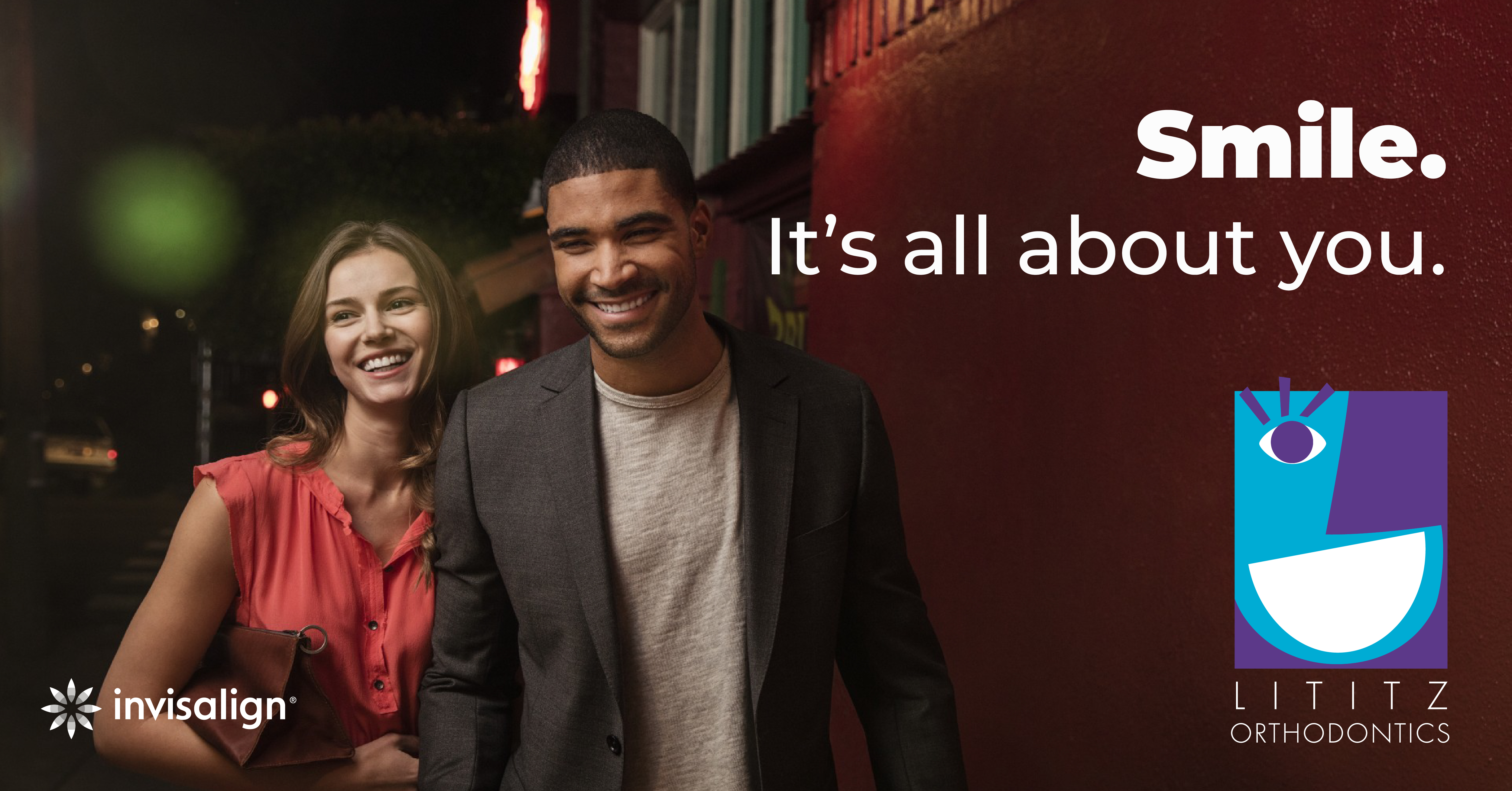 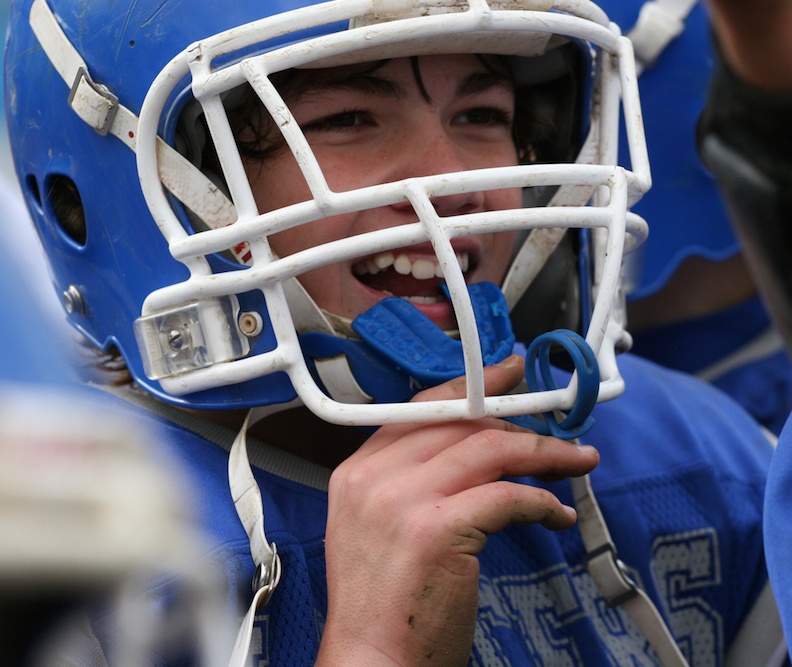 Wear your 
Mouth Guard 
while playing sports
Ask us about custom-fit mouth guards
 for all family members who play sports.
From age 11-21 humans experience great cognitive and physical growth.
Age:    Cognitive abilities
11-14: Focus is on the present
15-17: Understands the concept of    			consequences
18-21: Advanced cognitive ability
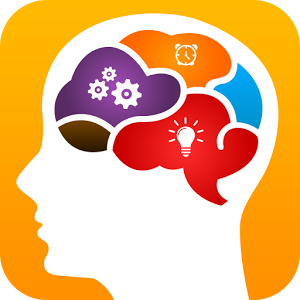 The ability to connect consequences to actions develops at age 15-17.
Nutrition, Health and Disease, A Lifespan Approach by Simon Langley- Evans
Keri Palasz, RDN, LDN
We do 
HYBRID TREATMENT
Using the power and precision of brackets and wires to move teeth quickly … and clear aligners to complete finishing work.







Your BEST SMILE … Faster.
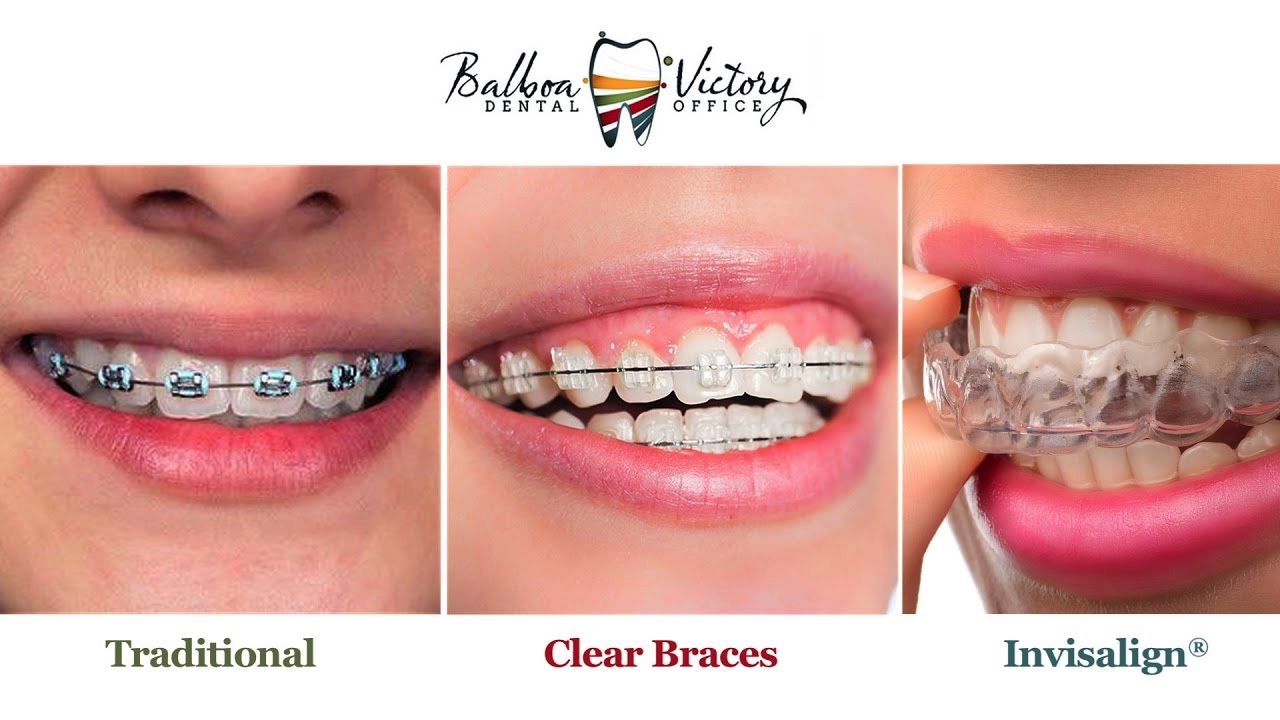 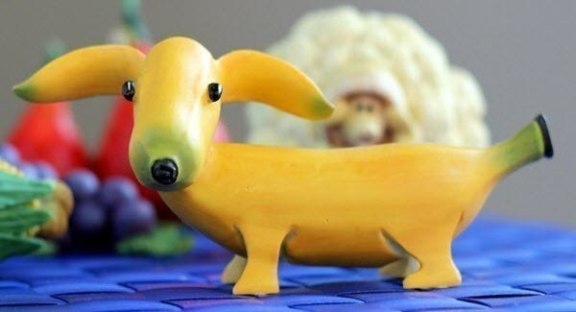 Which spelling is correct?
Curiousity or Curiosity?
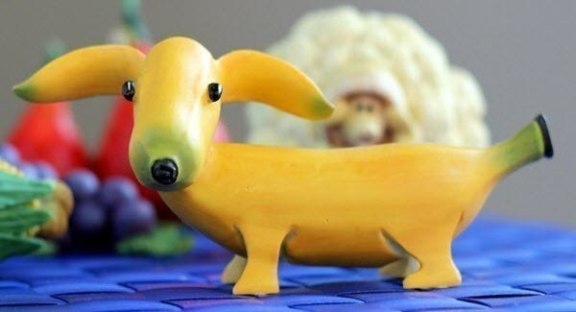 Which spelling is correct?
Curiosity?
Remember the Mouth Rinse
* Freshens Breath             Helps clean teeth *
PLAN TO KEEP YOUR TEETH FOR YOUR LIFETIME





Straight teeth are easier to keep clean.
Straight teeth chew better than crooked teeth.
We treat Moms, Dads, Grandmas, and Grandpas!
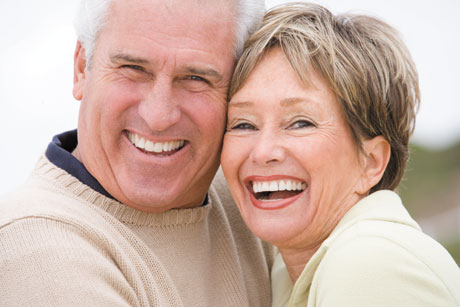 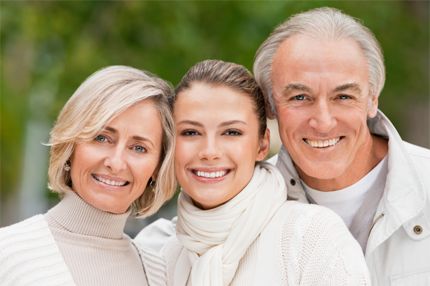 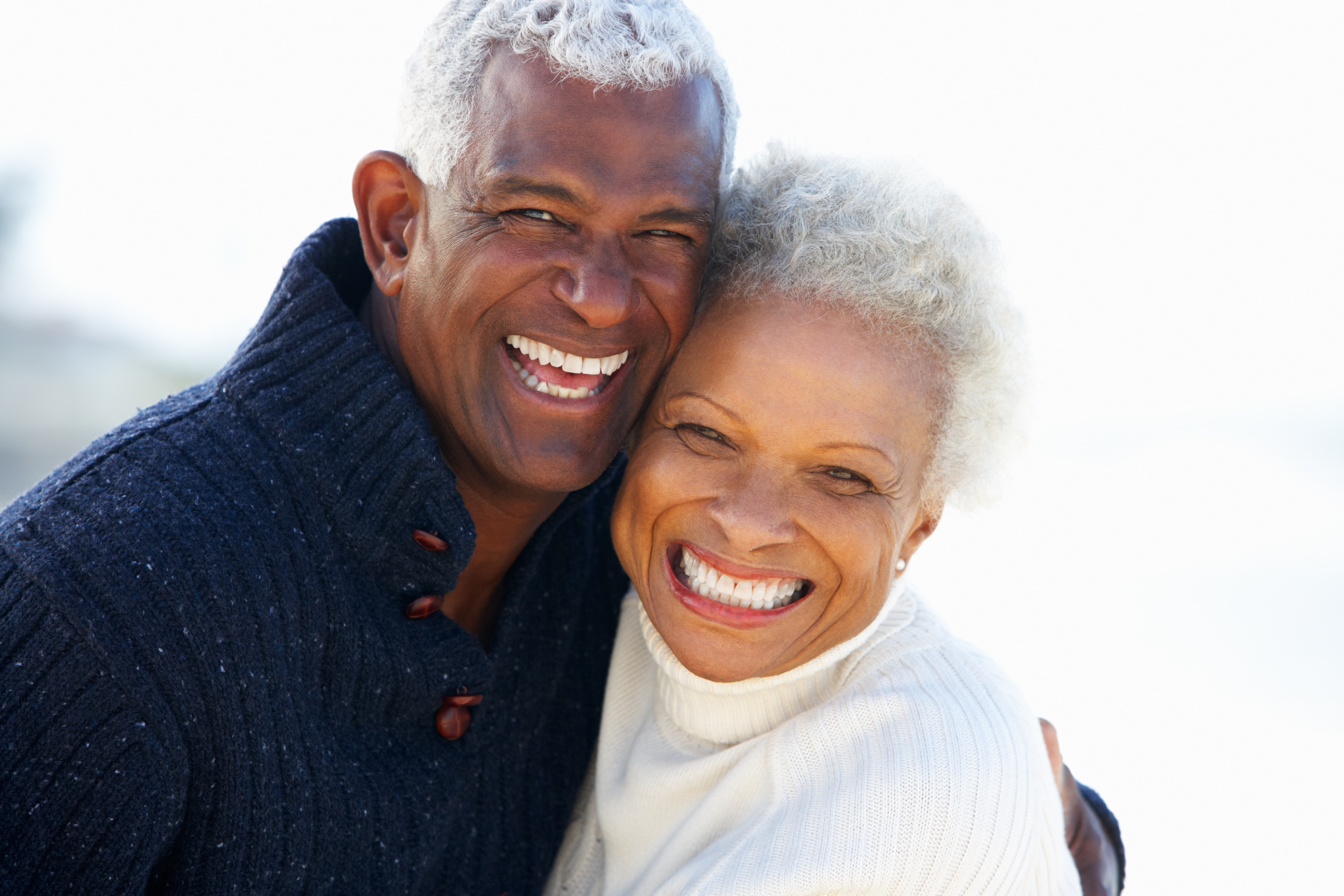 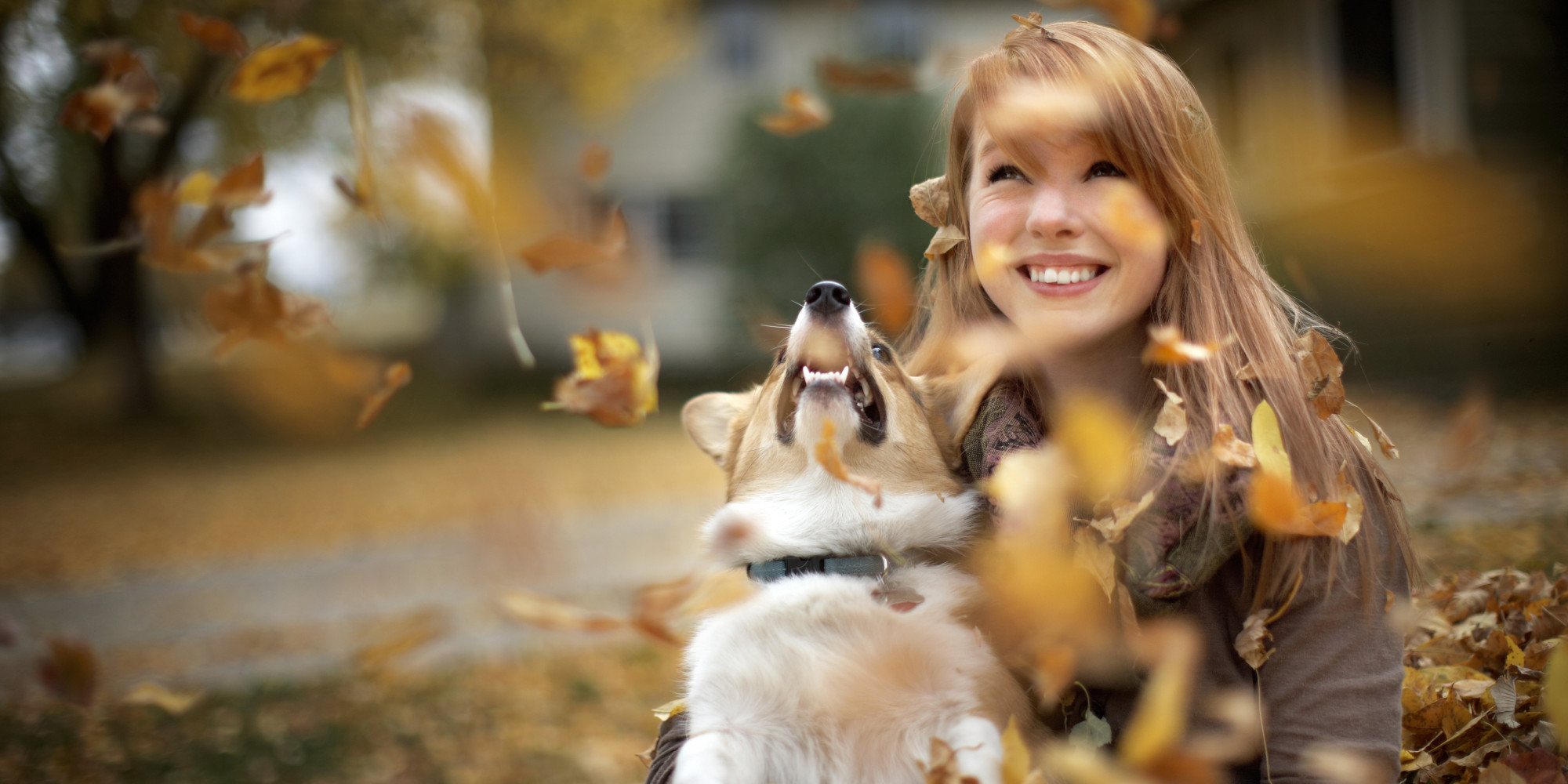 OCTOBER



Adopt A Shelter Dog Month
We can use Invisalign Clear Braces 
to straighten teeth for Teens, Adults, and Seniors
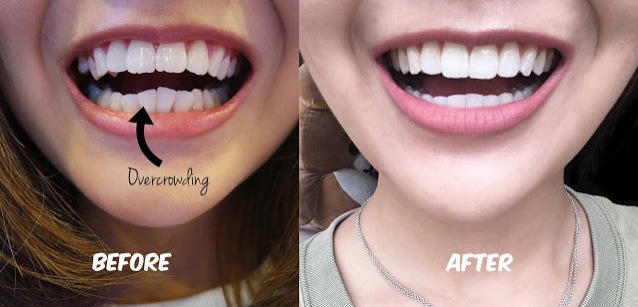 You are NEVER too old to have a great smile!
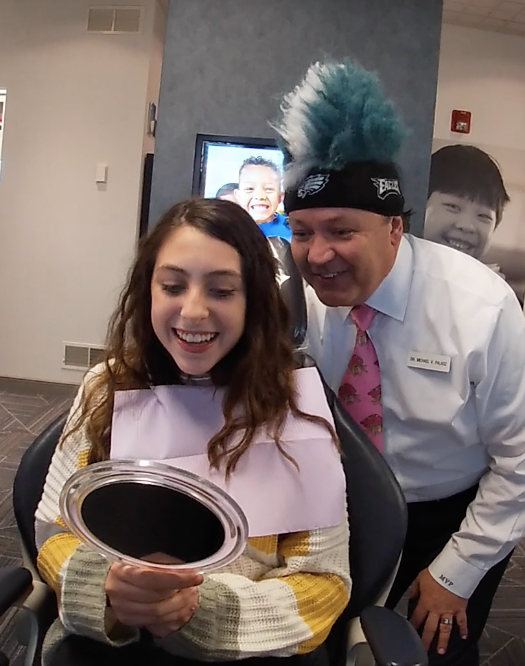 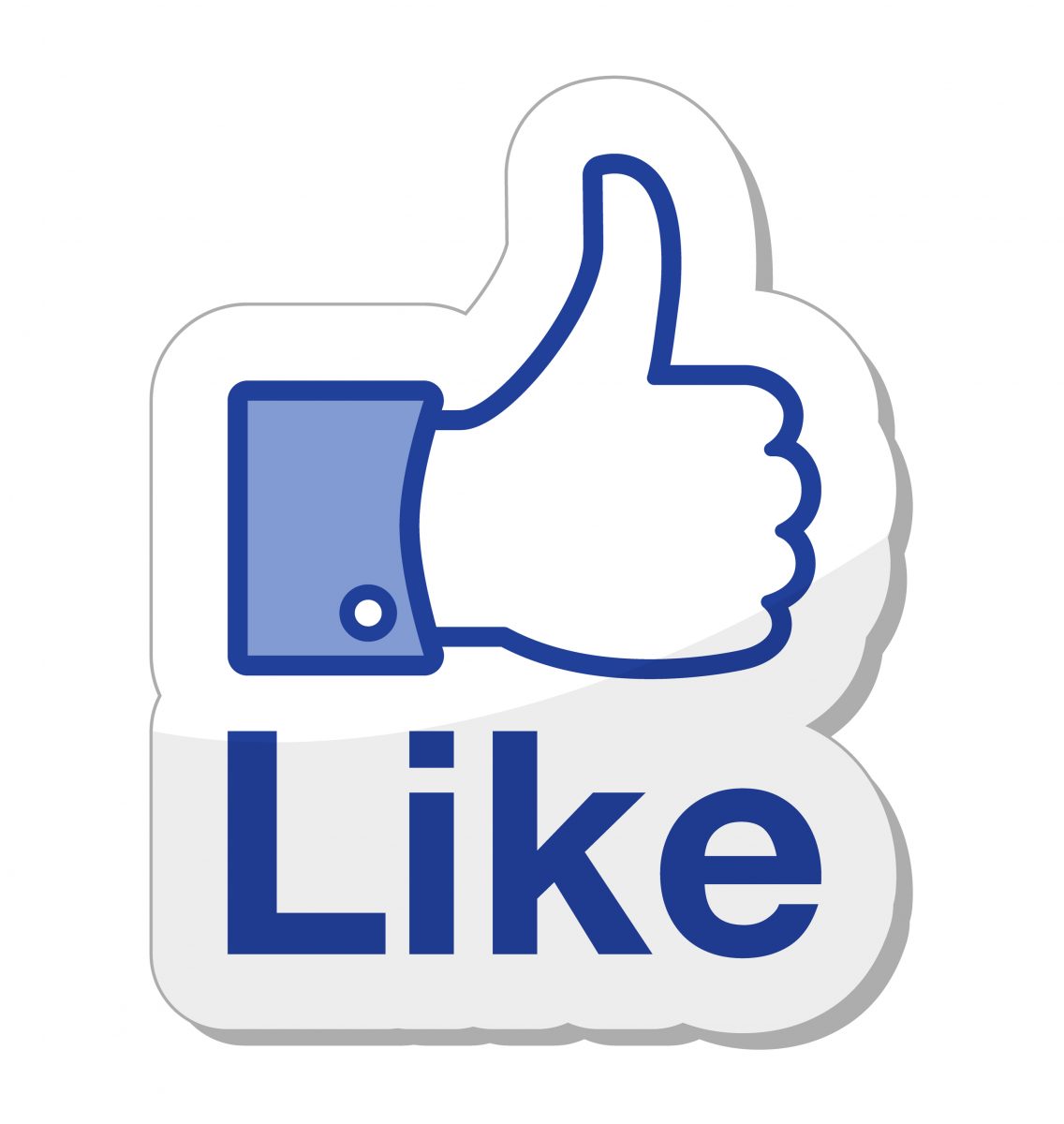 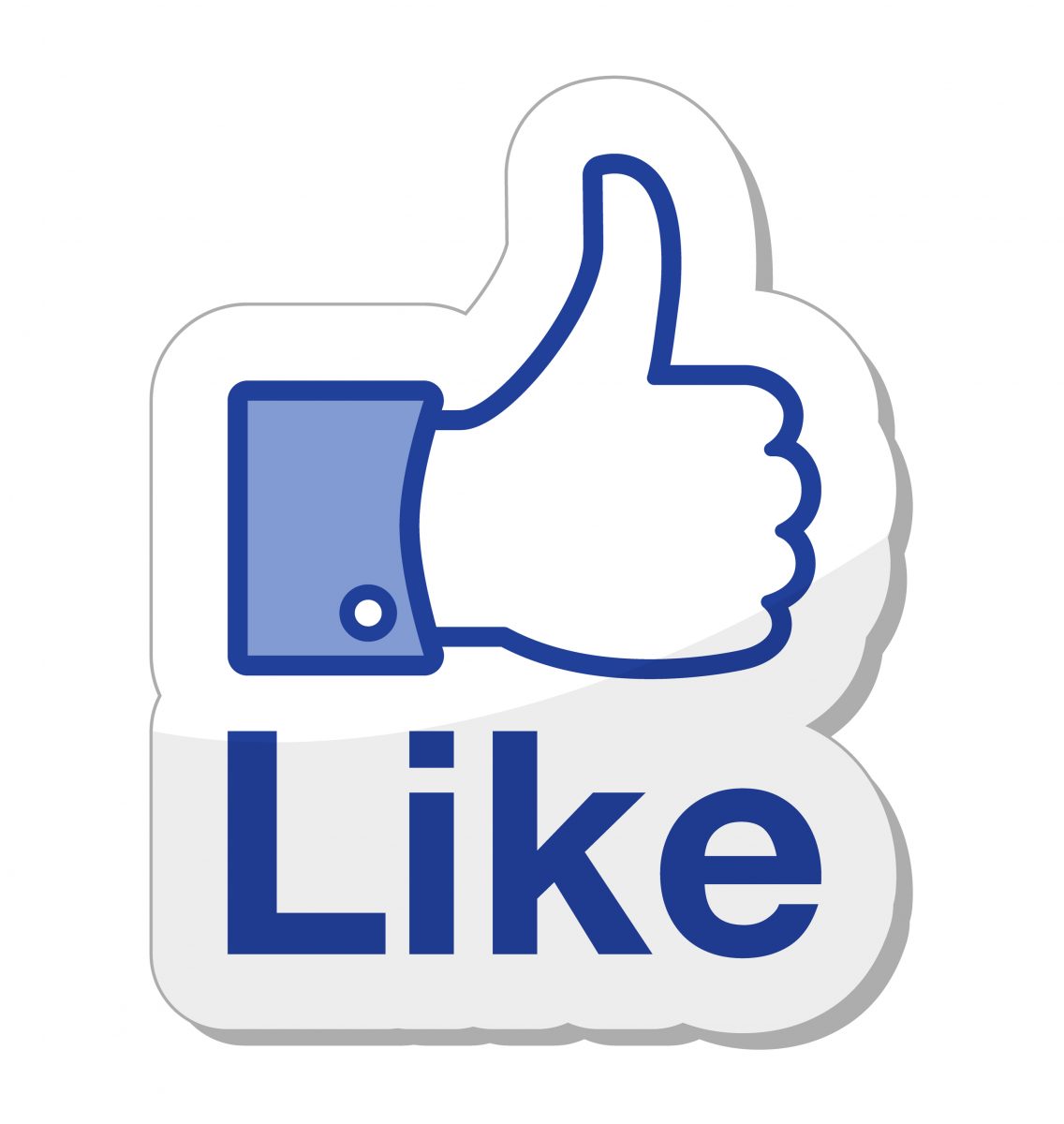 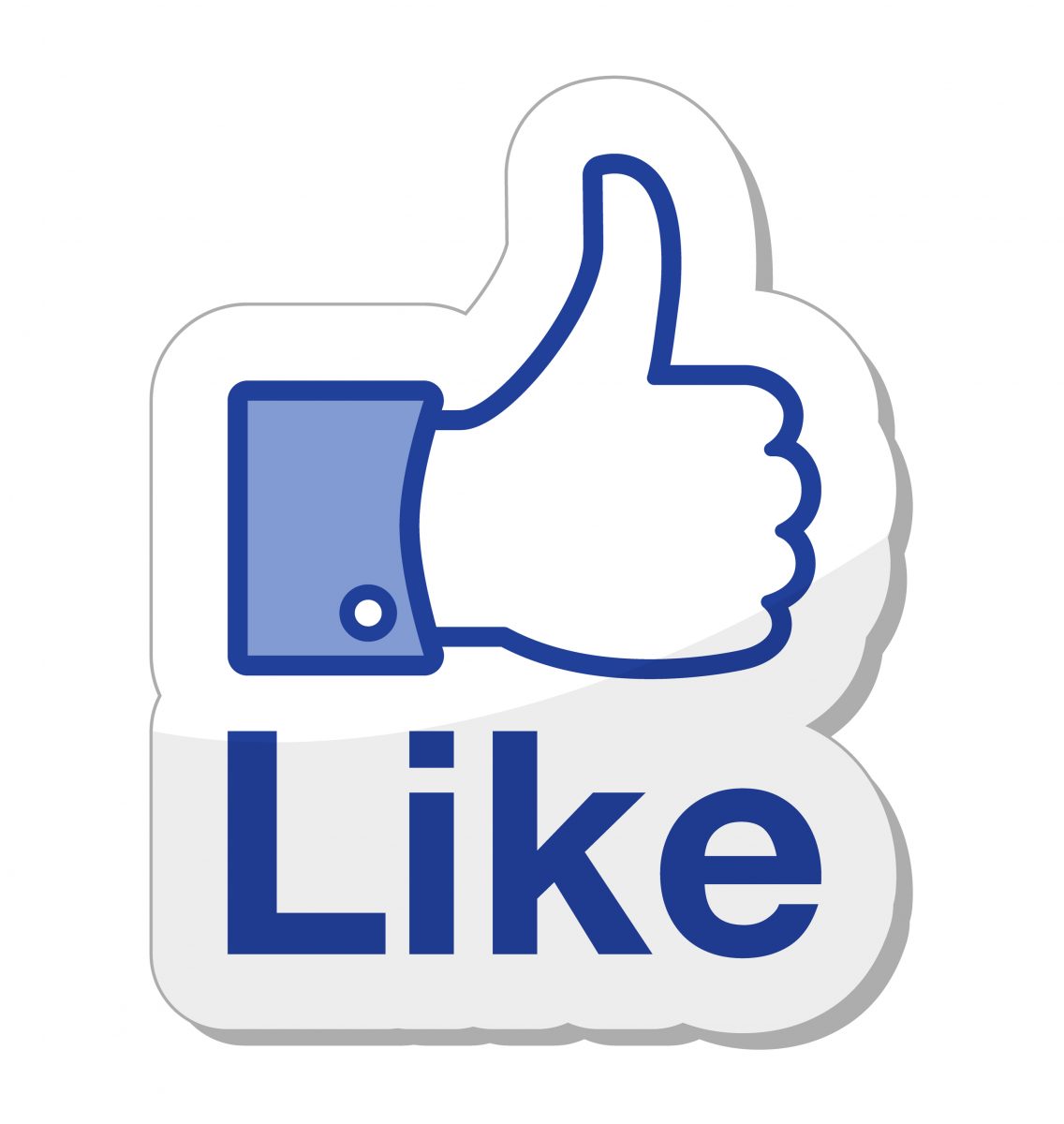 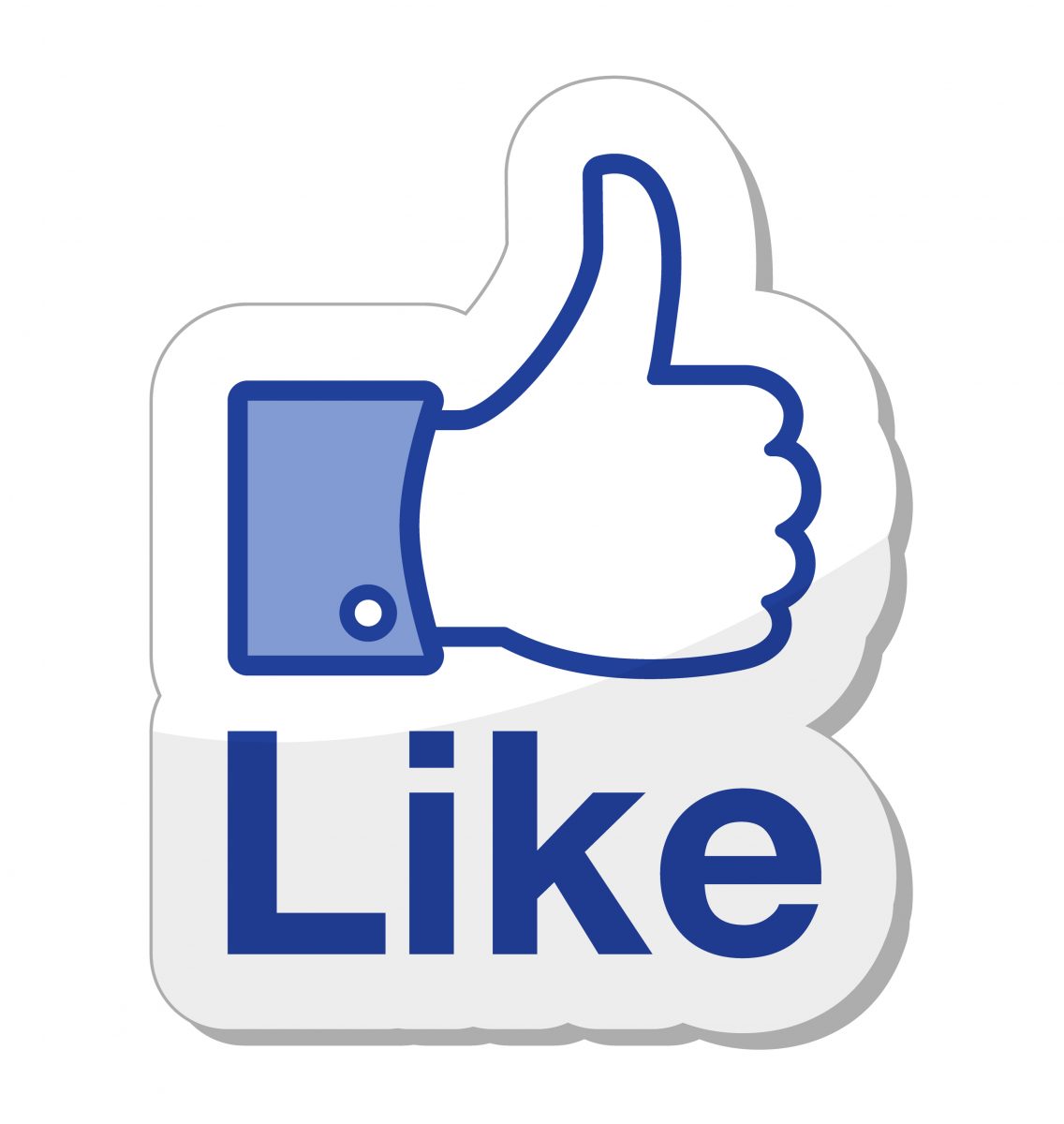 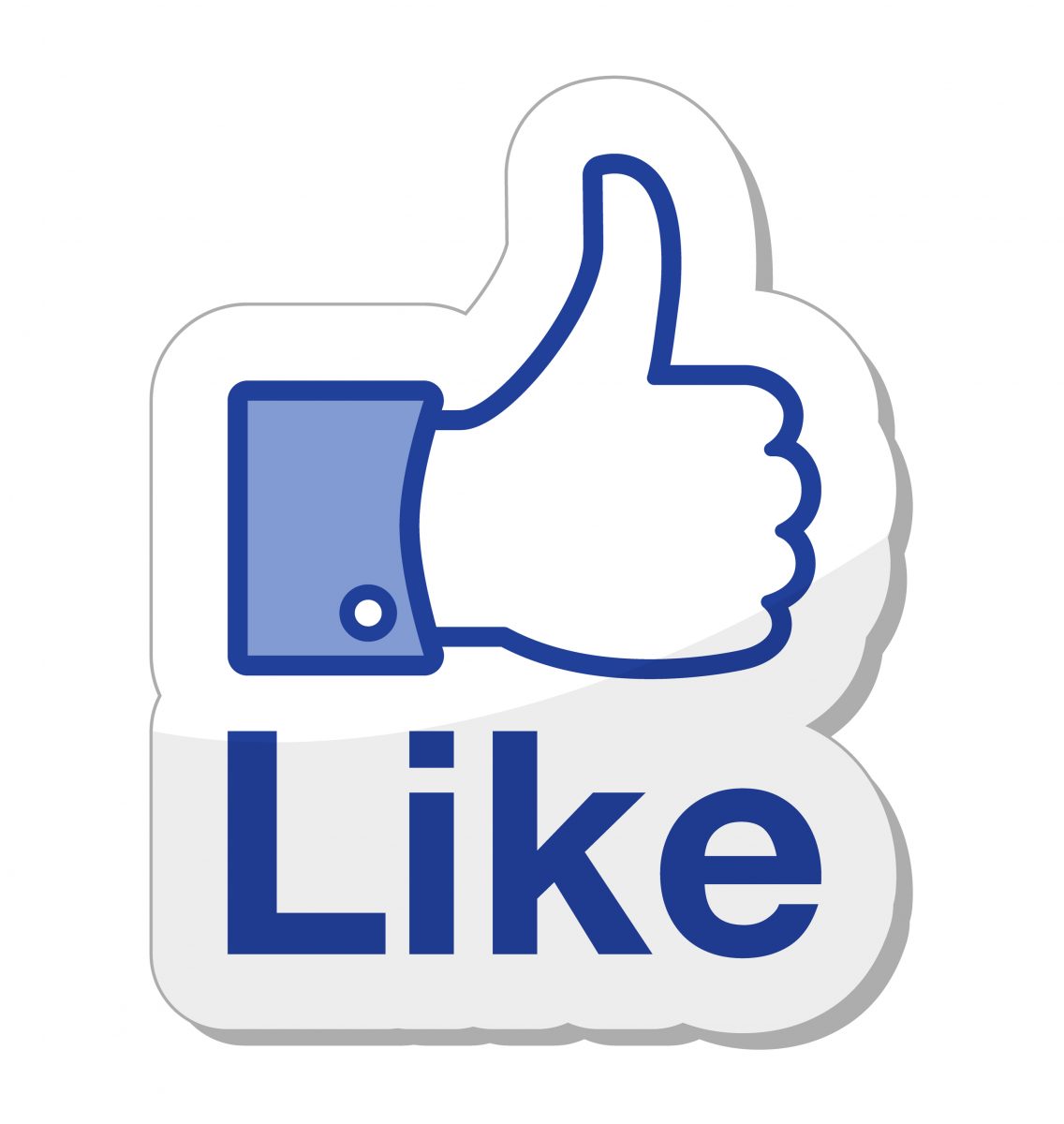 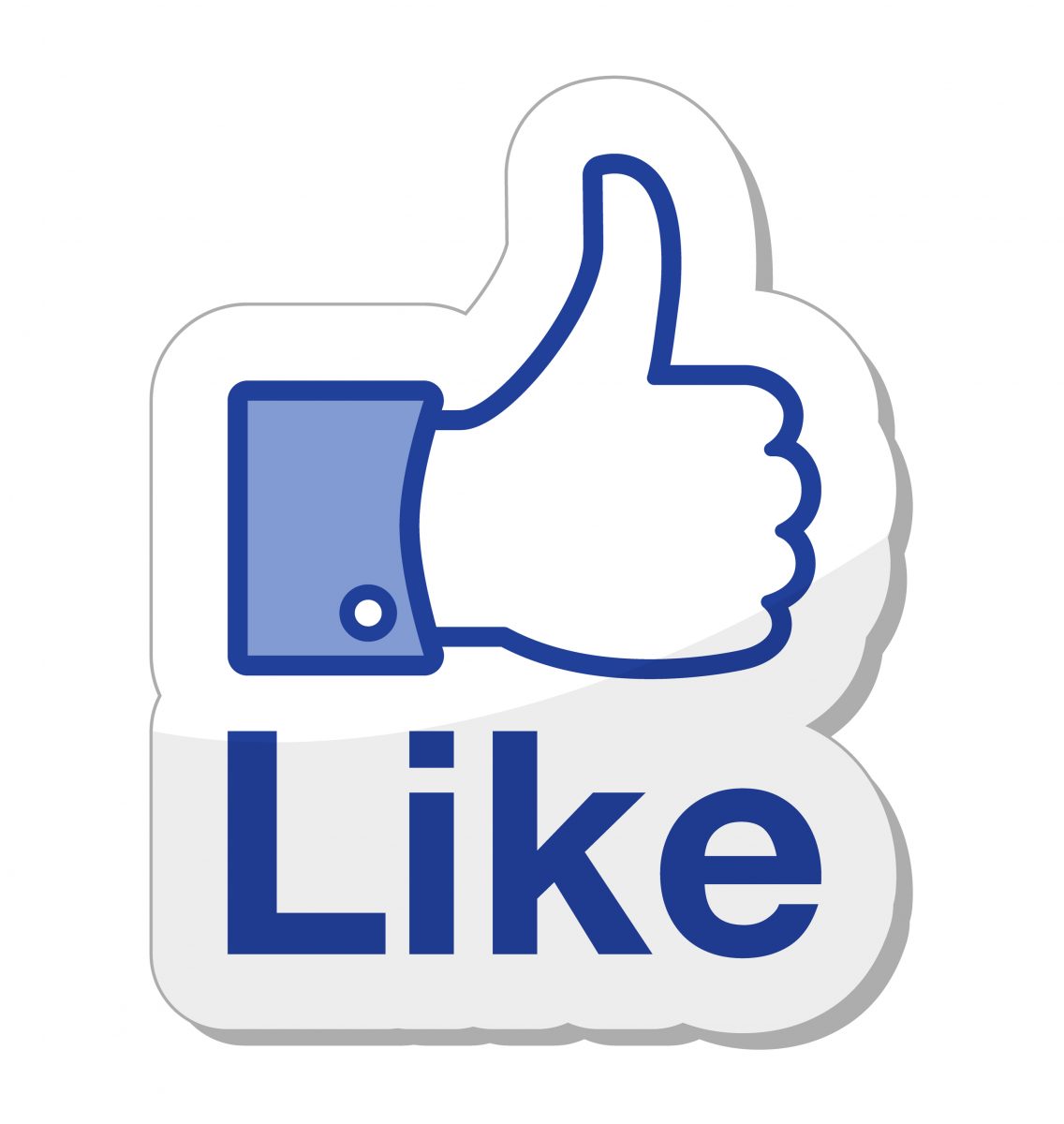 Like LITITZ ORTHODONTICS on FACEBOOK to see what fun we’re up to!
At Age 7
An orthodontic evaluation will help determine bite problems such as:
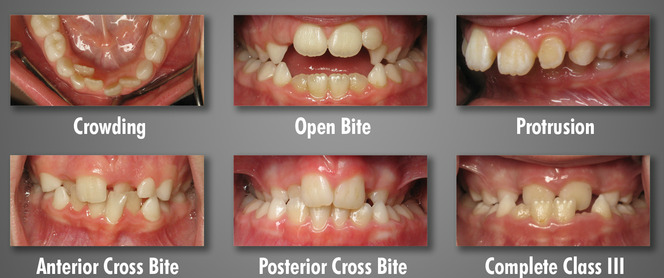 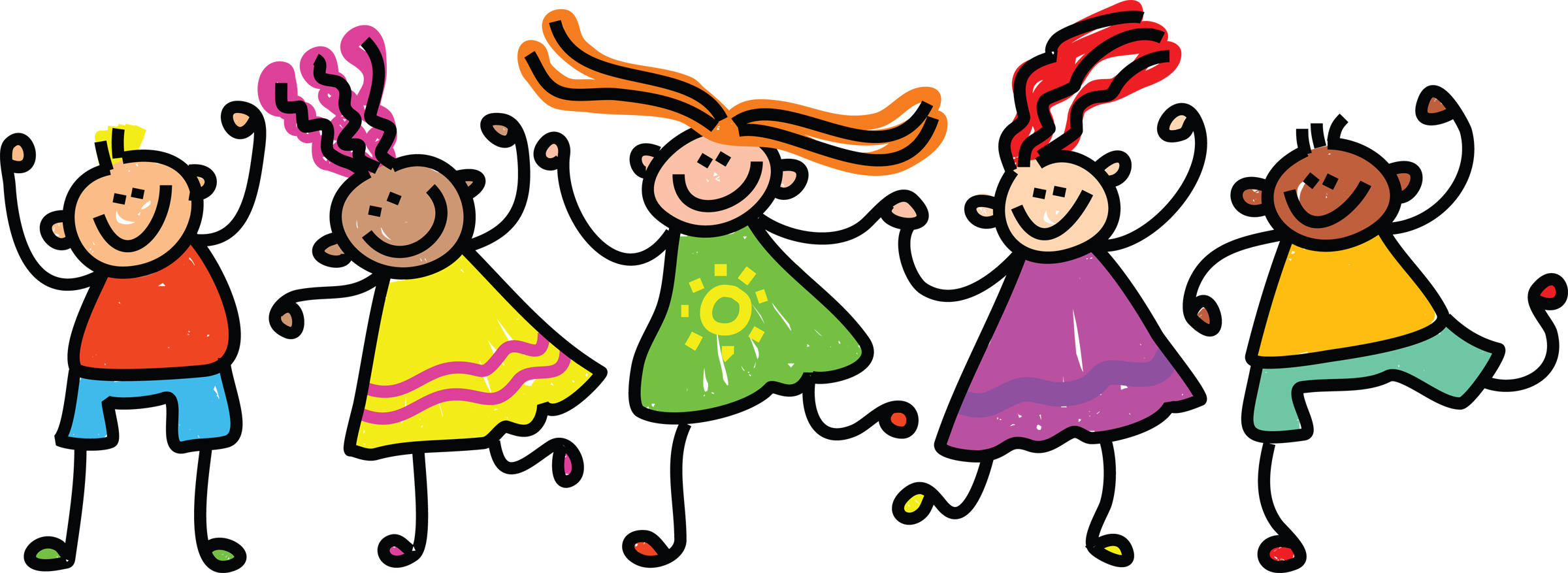 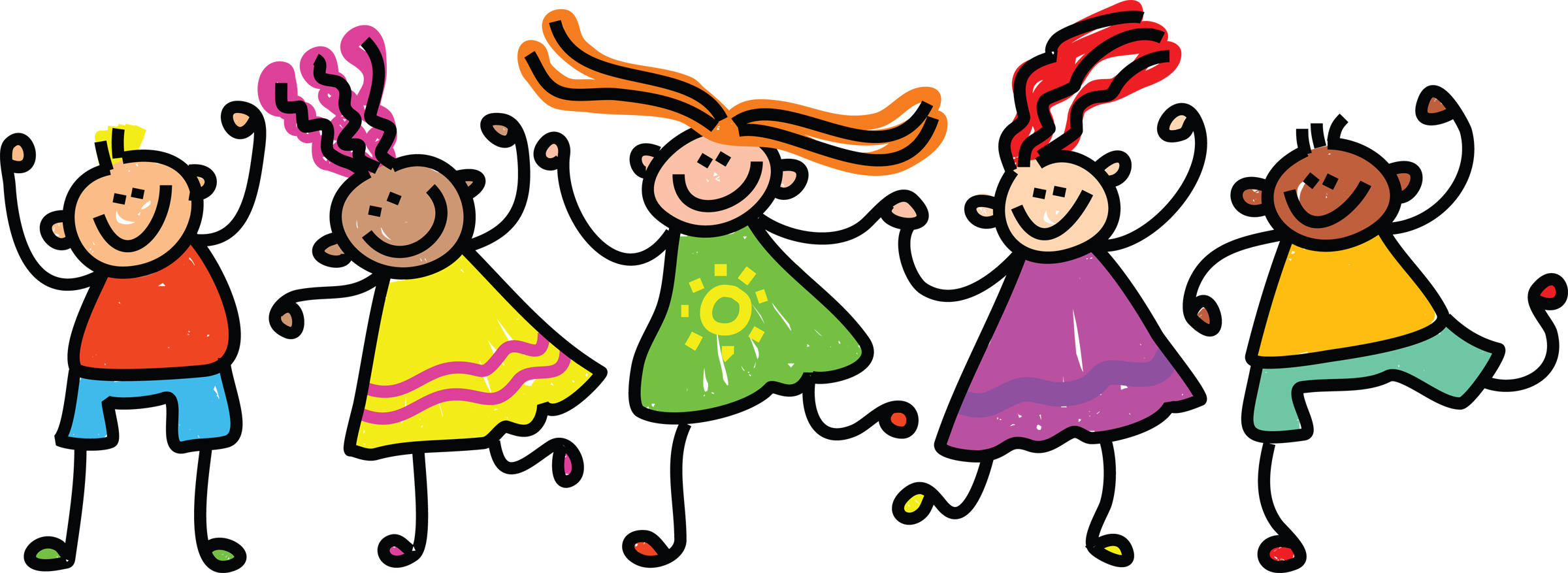 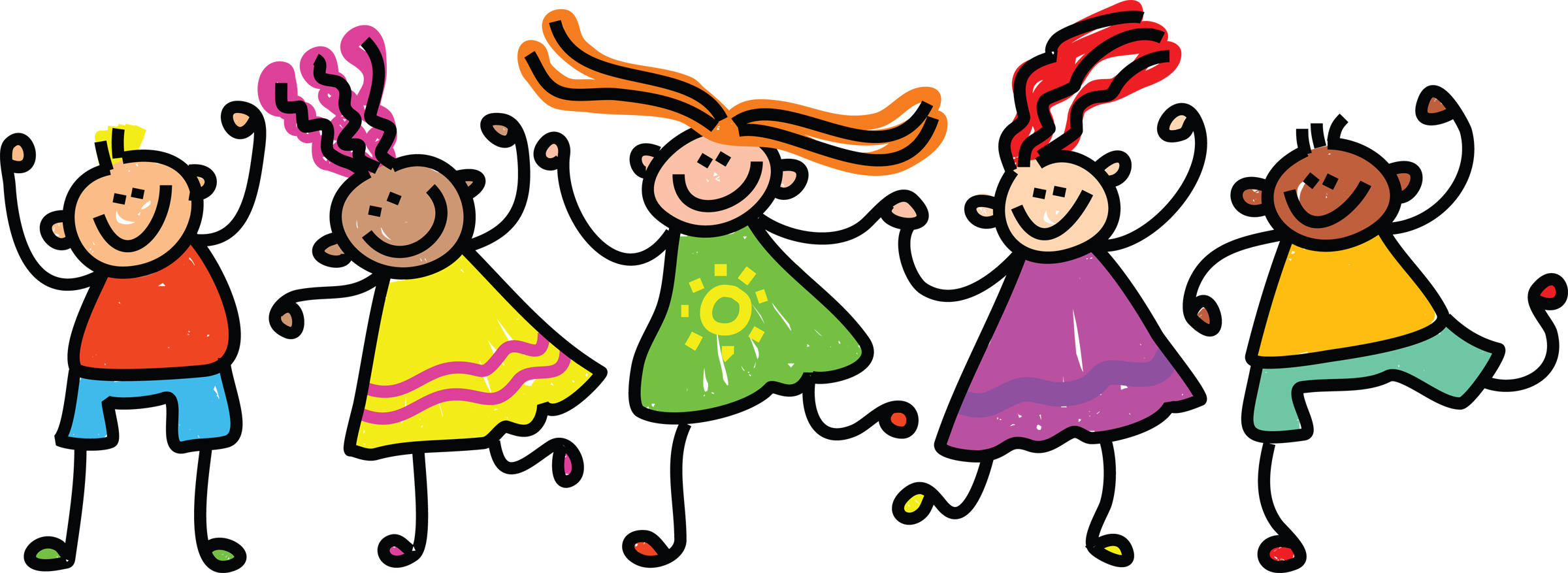 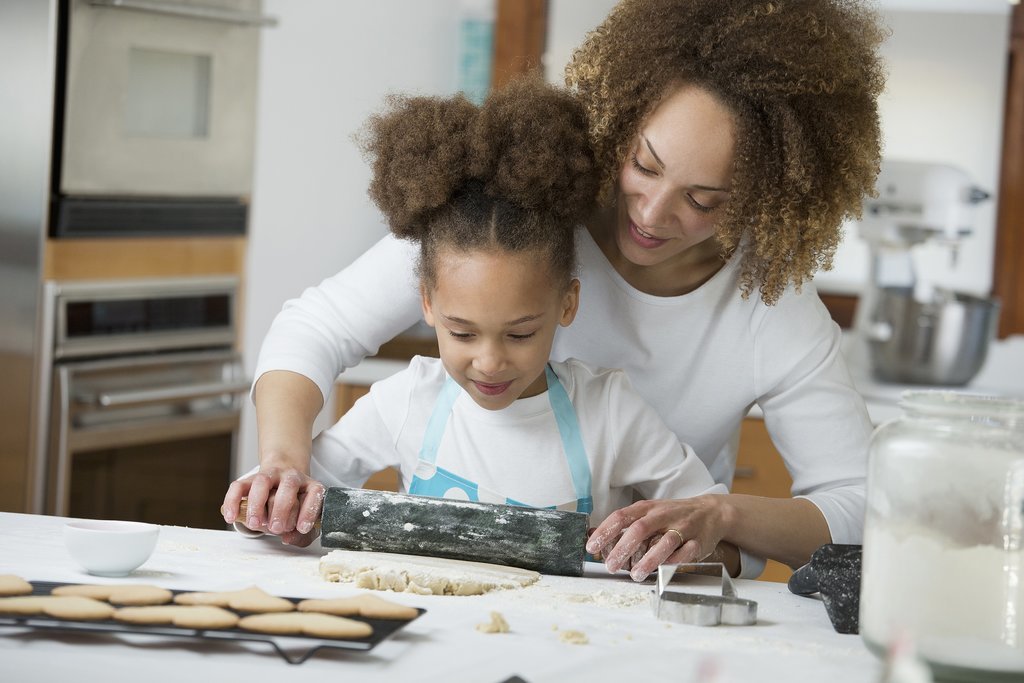 October 1

National 
Homemade 
Cookies 
Day
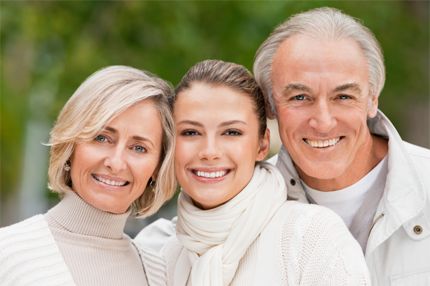 Thinking about braces?
Ask us to schedule your free consult today!
We treat children, teens, adults, and seniors!
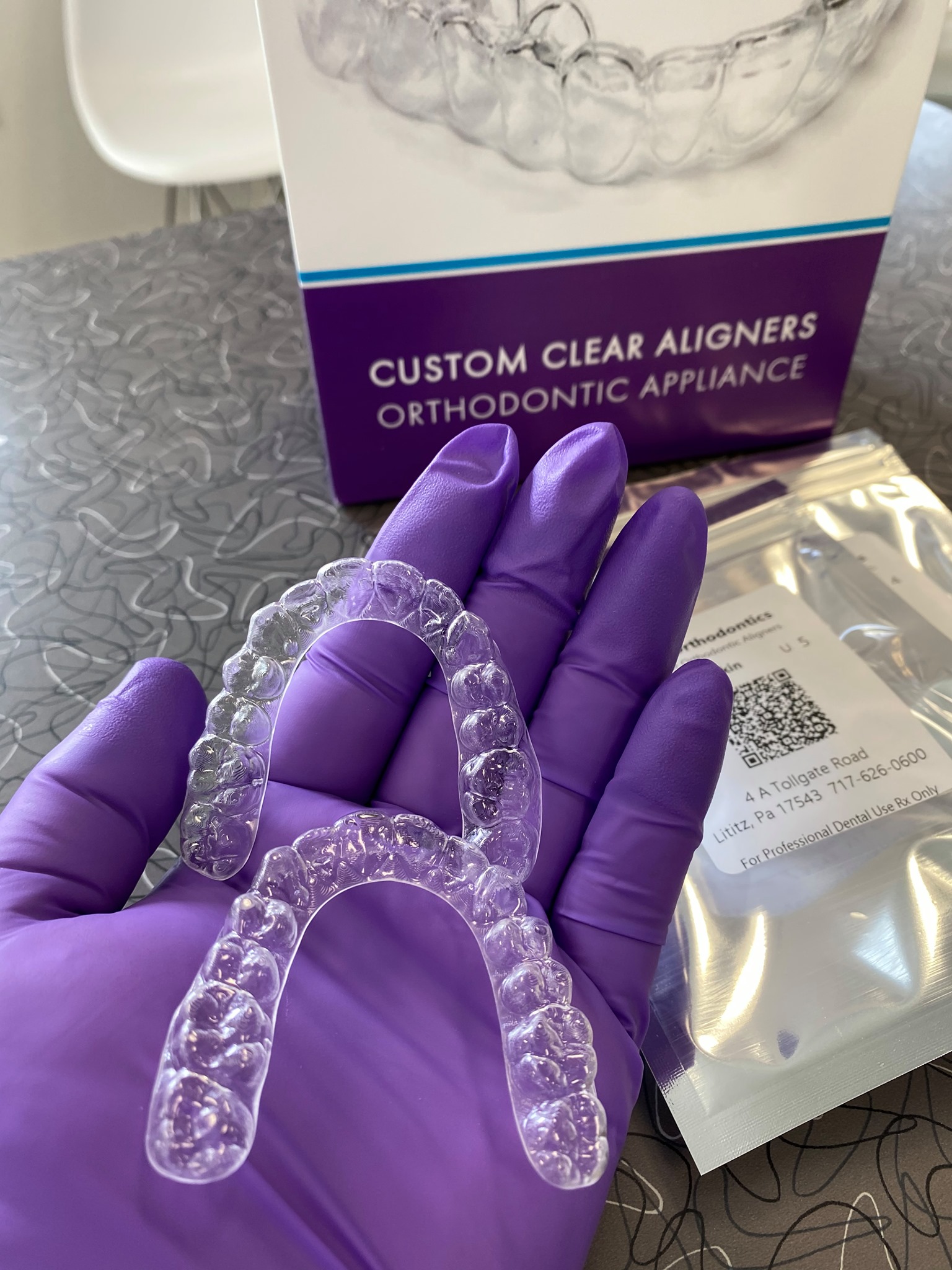 We make our own 
Clear Aligners 
to straighten teeth 
for Teens, Adults, 
and Seniors
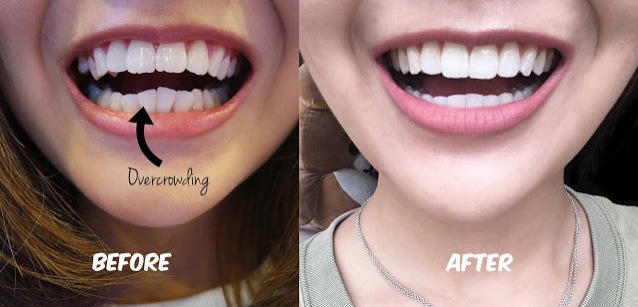 You are NEVER too old to have a great smile!
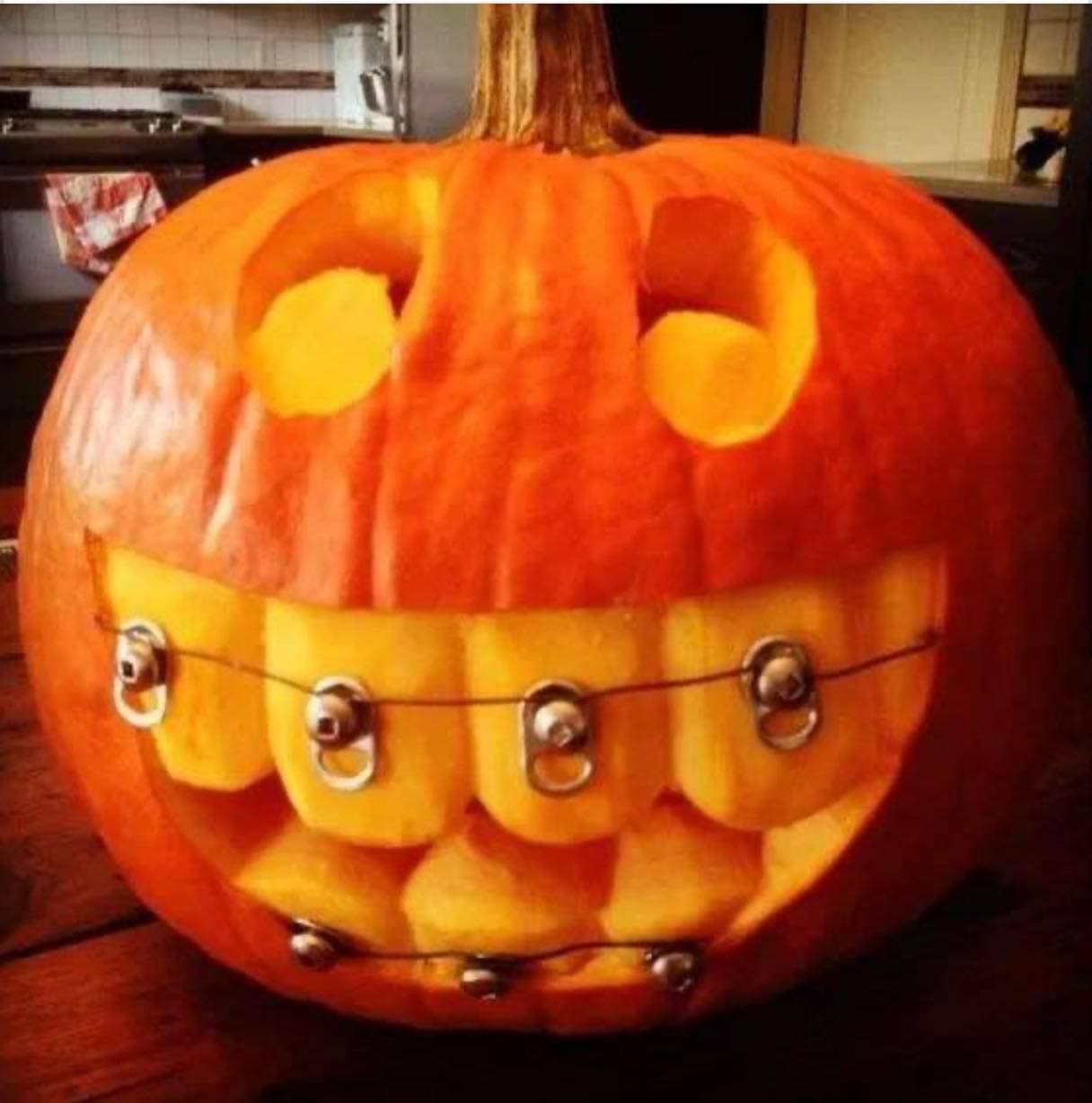 We love 
to see 
you 
smile!
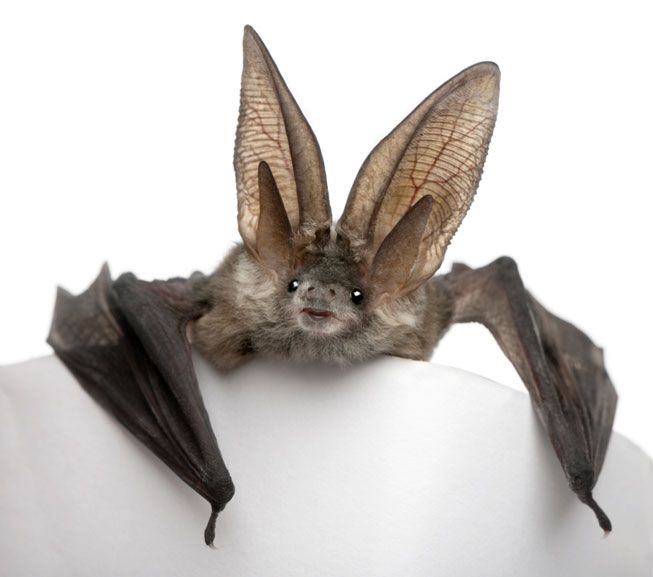 A Single Bat

can eat 
more than  
_____ bugs 
an hour !
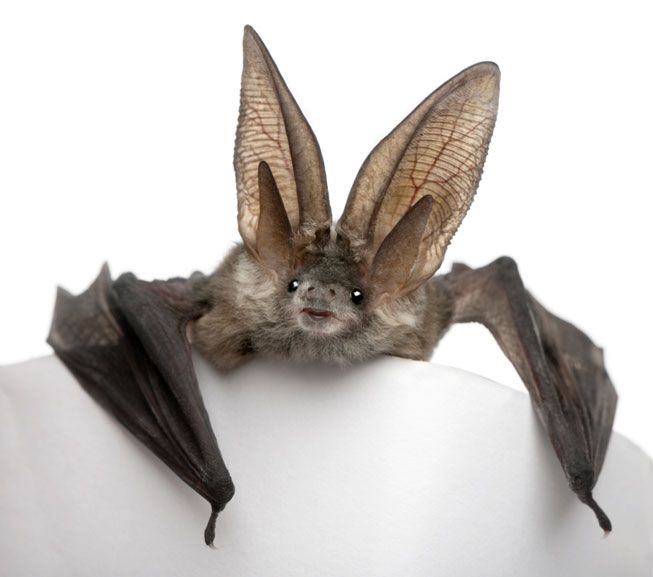 A Single Bat

can eat 
more than  
600   bugs 
an hour !
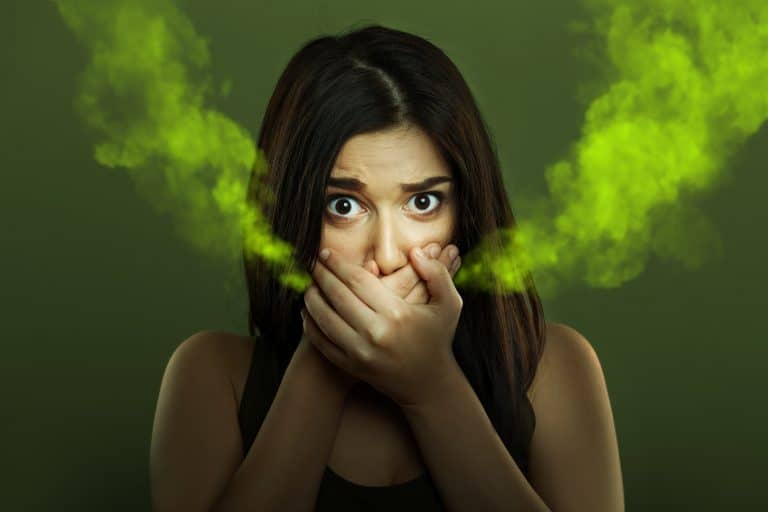 Bad Breath
Bad breath is one of three reasons 
people seek dental treatment. 

If you have questions, we have answers.
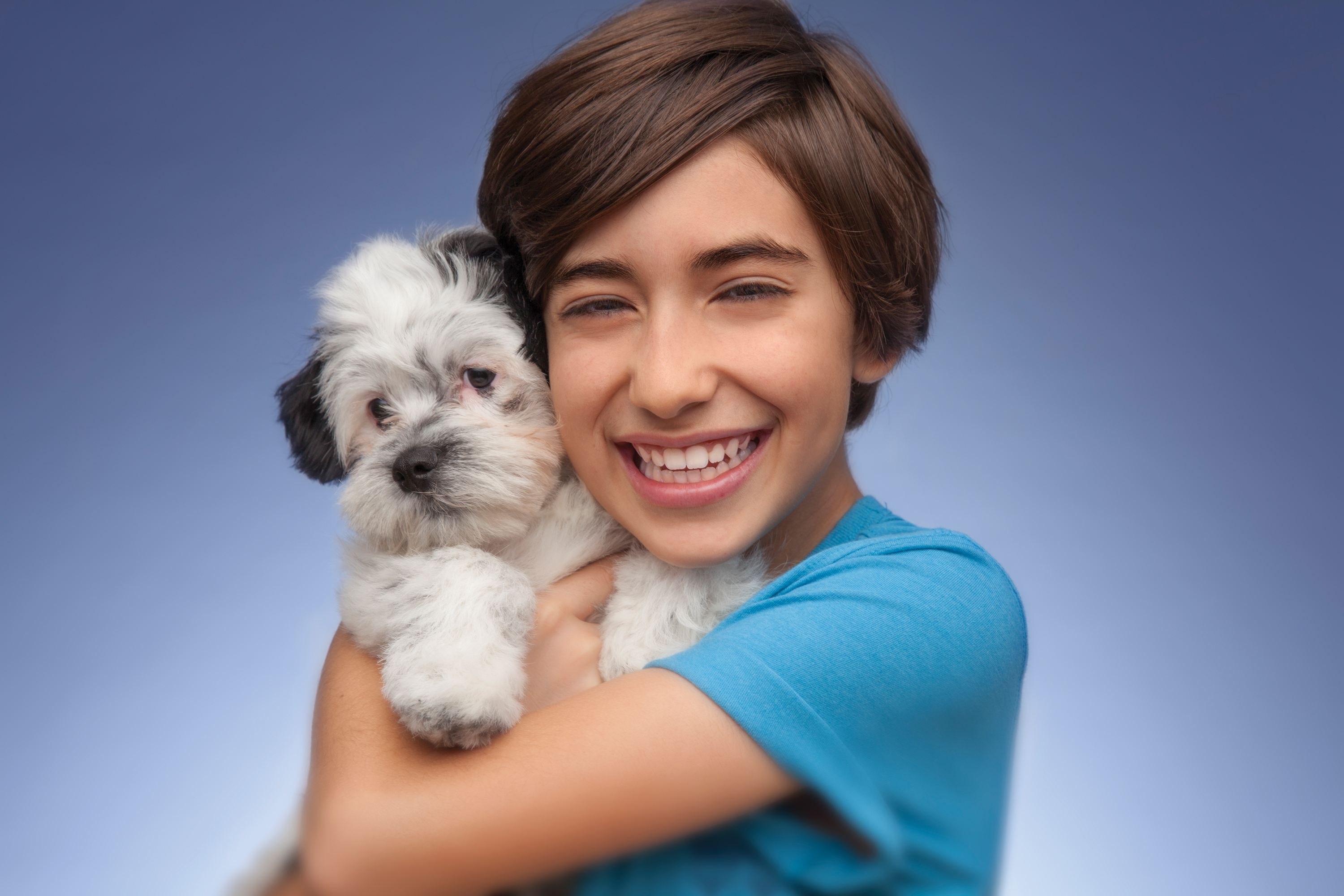 The American 
Association of Orthodontists recommends 
that children 
have an 
orthodontic exam 
by age 7.
BY AGE SEVEN
[Speaker Notes: This presentation demonstrates the new capabilities of PowerPoint and it is best viewed in Slide Show. These slides are designed to give you great ideas for the presentations you’ll create in PowerPoint 2011!

For more sample templates, click the File menu, and then click New From Template.  Under Templates, click Presentations.]
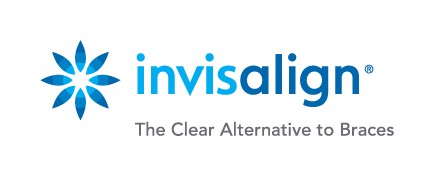 An Orthodontist 
is the best doctor to confirm if you are a good candidate for clear aligners. 

Ask Dr. Palasz if this form of treatment may be effective for you!
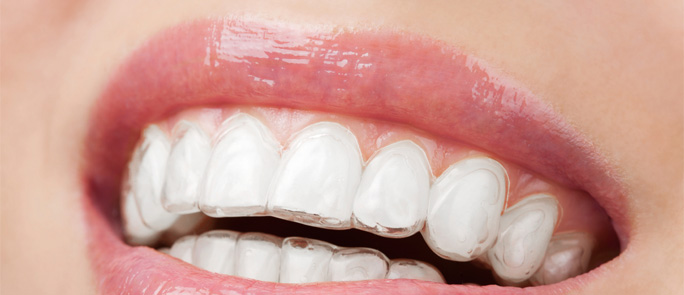 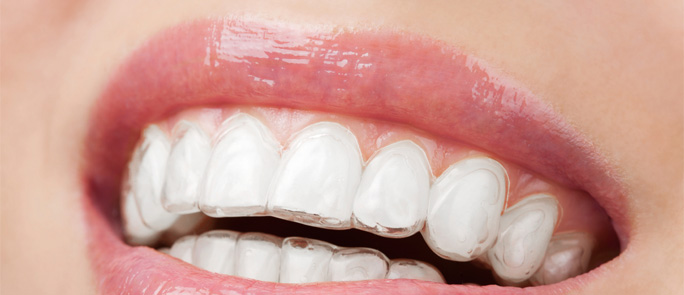 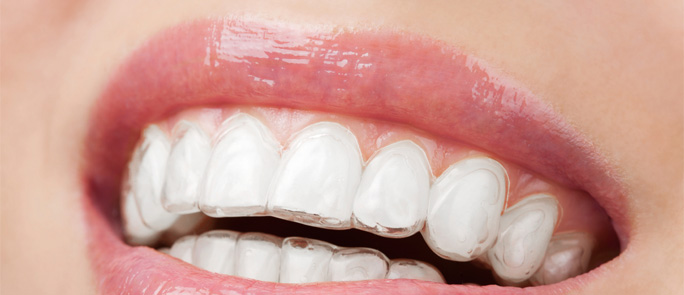 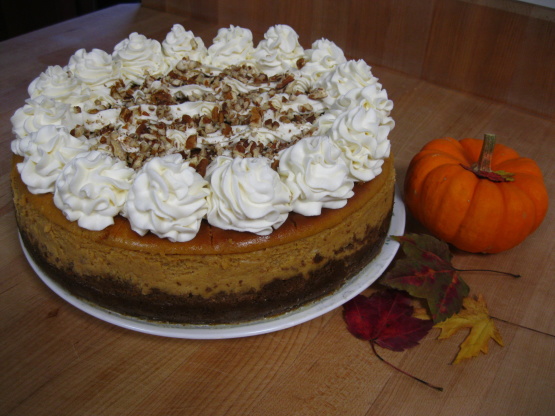 National Pumpkin Cheesecake Day
October 21
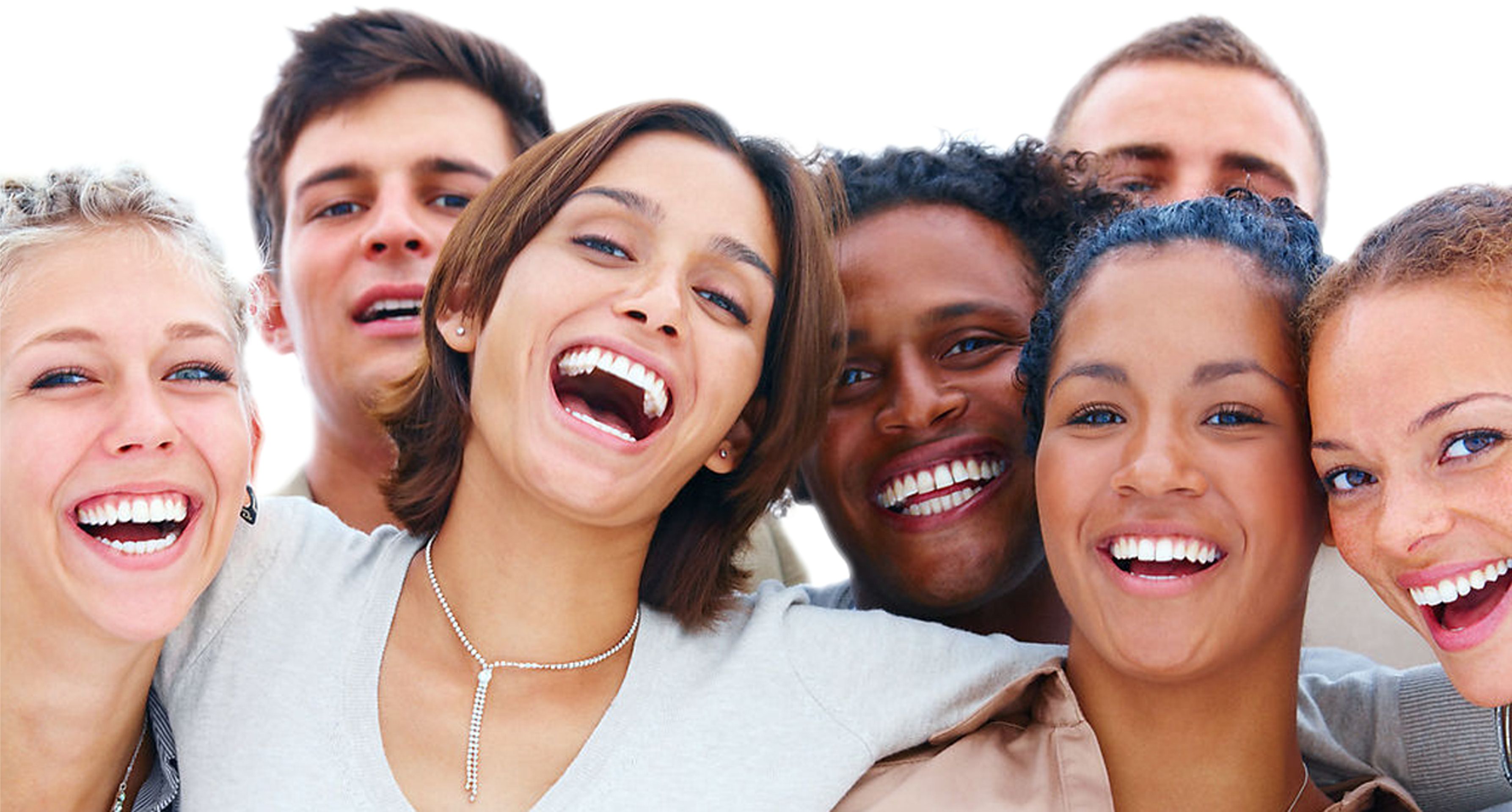 Many orthodontic patients 
are adults!
You may be a candidate if you experience:
Headaches/Neck pain
Clenching/grinding/ Jaw joint pain
Crowded or rotated tooth positions
Self conscious about your smile
Ask us about 
treatment options. 

We can help!
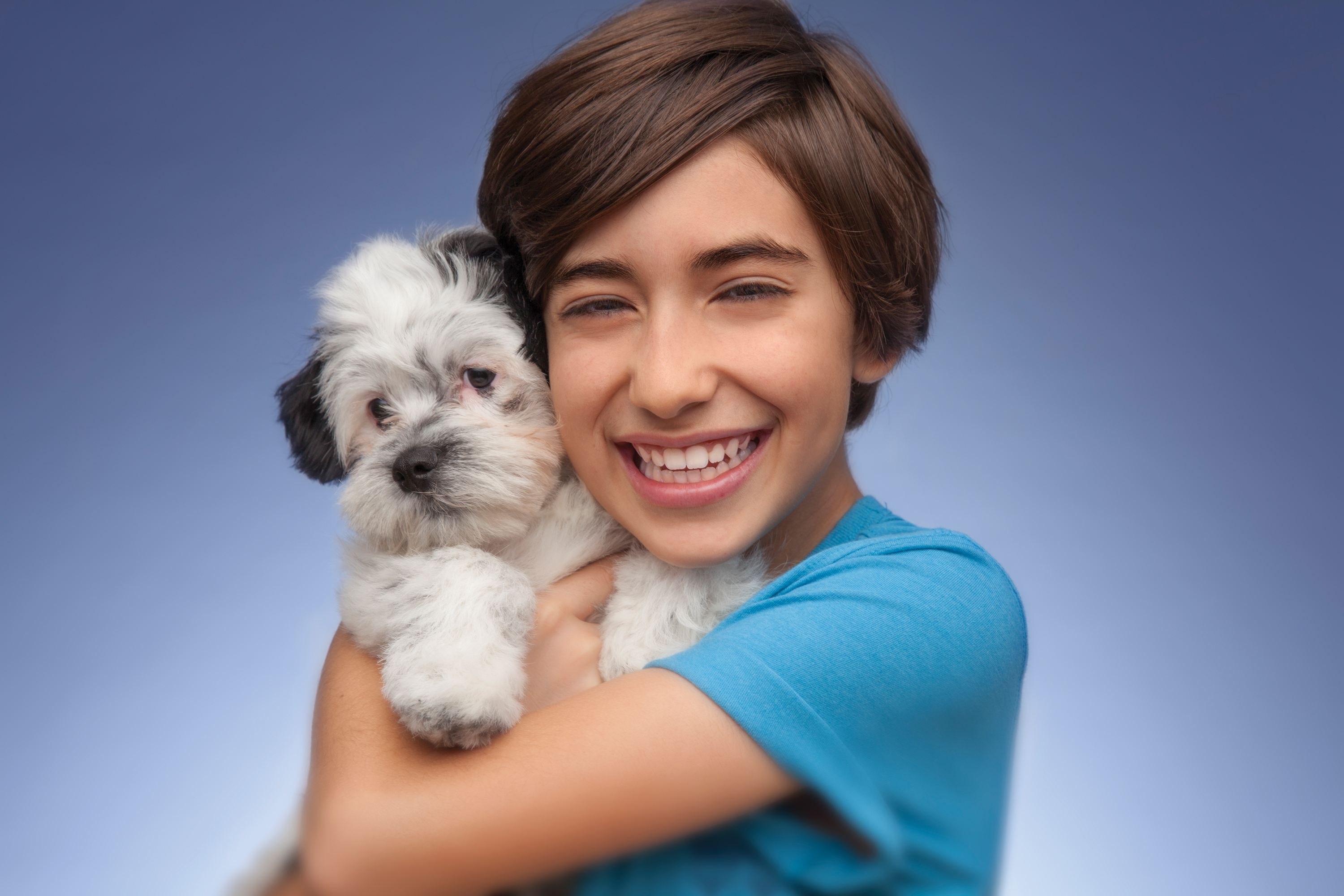 FIRST EXAM BY AGE 7
At this complimentary exam we will:
* Determine if teeth are missing
* Evaluate that bones are growing properly
* Ensure permanent teeth are not damaged during eruption
* Reduce the need for extractions in the future
[Speaker Notes: This presentation demonstrates the new capabilities of PowerPoint and it is best viewed in Slide Show. These slides are designed to give you great ideas for the presentations you’ll create in PowerPoint 2011!

For more sample templates, click the File menu, and then click New From Template.  Under Templates, click Presentations.]
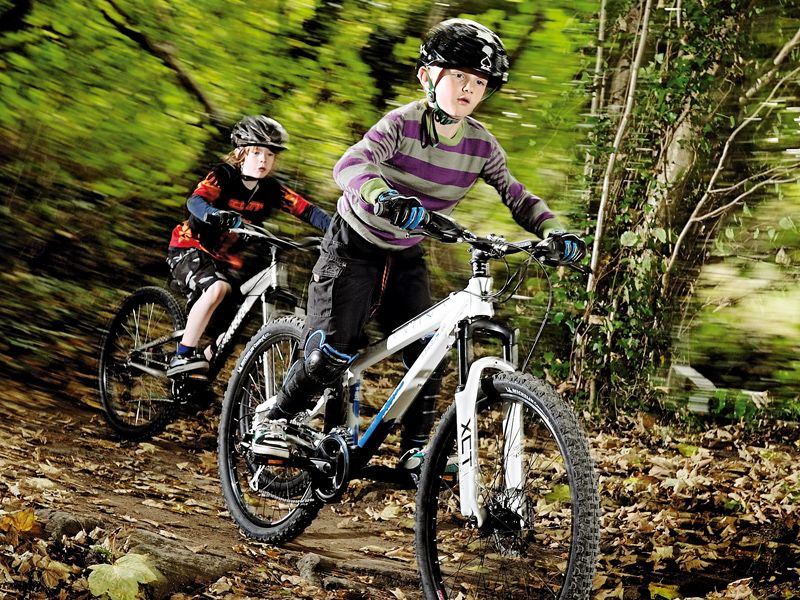 TRAILS 
are safe places 
to ride your bicycle. 

traillink.com
Lists trails 
around Lititz 
for you to enjoy.
Visit our website!



717 626 0600
www.lititzortho.com
We can use Invisalign Clear Braces 
to straighten teeth for Teens, Adults, and Seniors
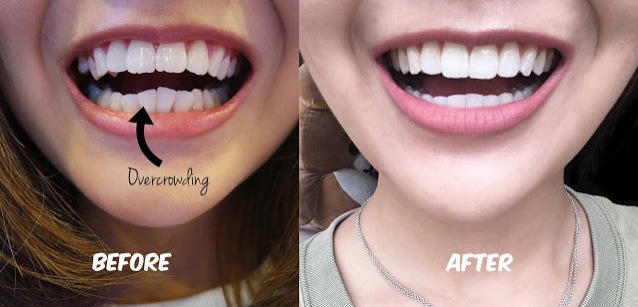 You are NEVER too old to have a great smile!
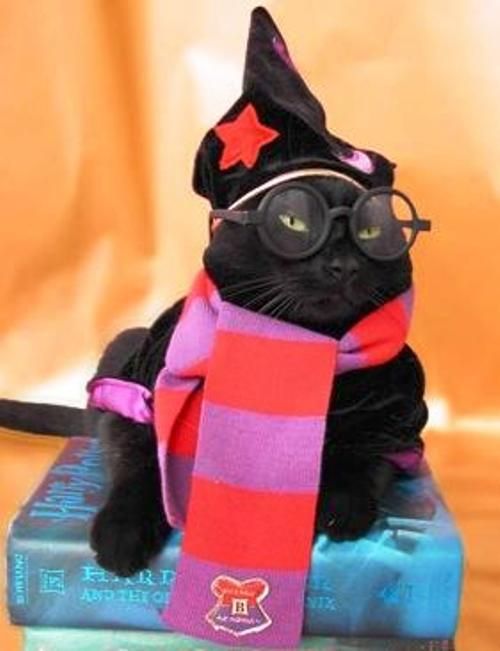 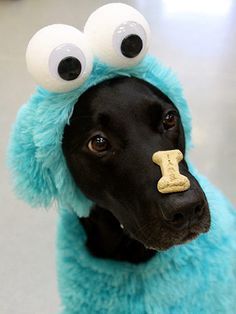 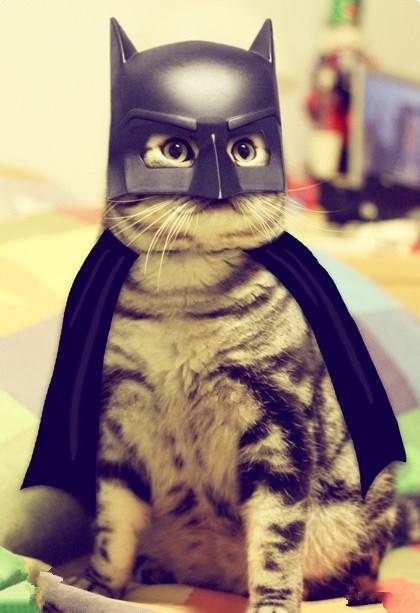 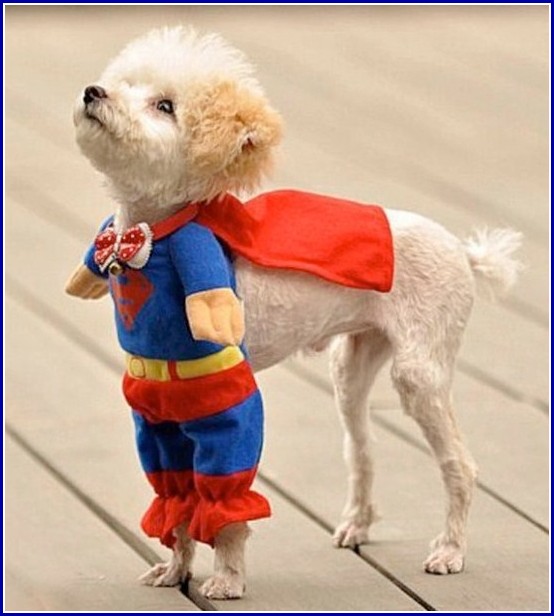 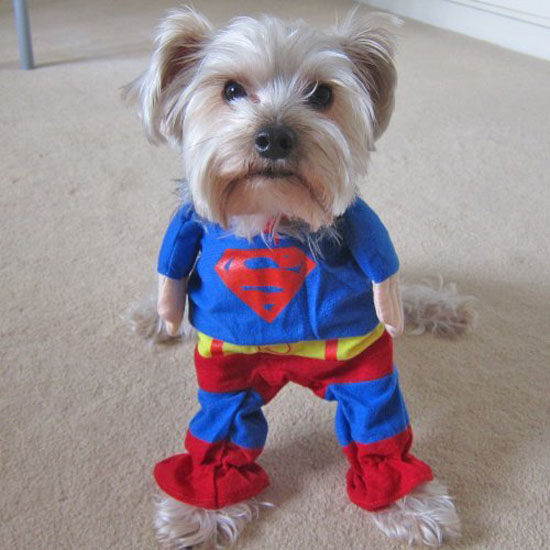 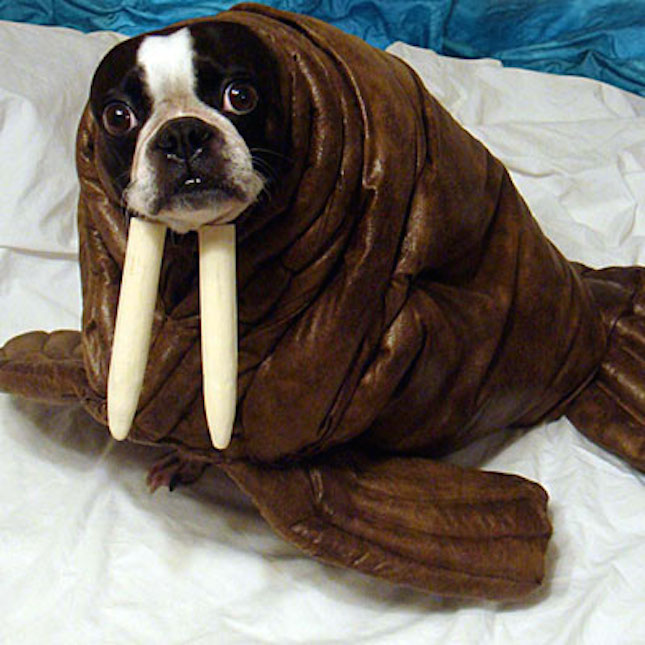 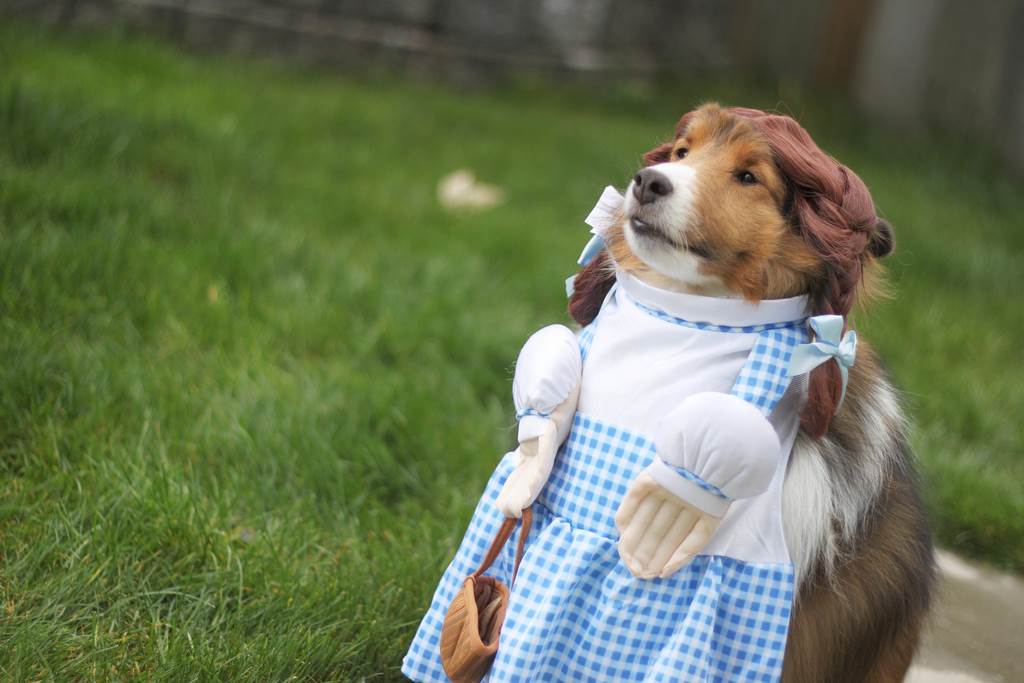 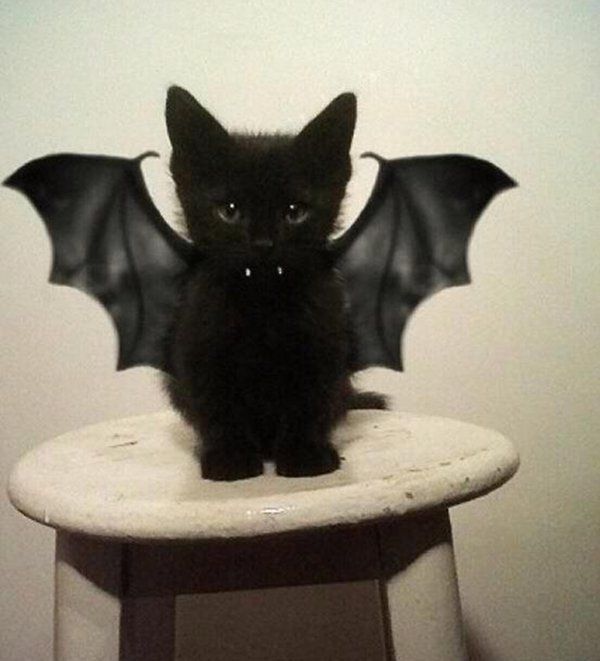 Which Pet Costume 
is your favorite?
Poetic Advice to guide your
Food Choices While Wearing Braces
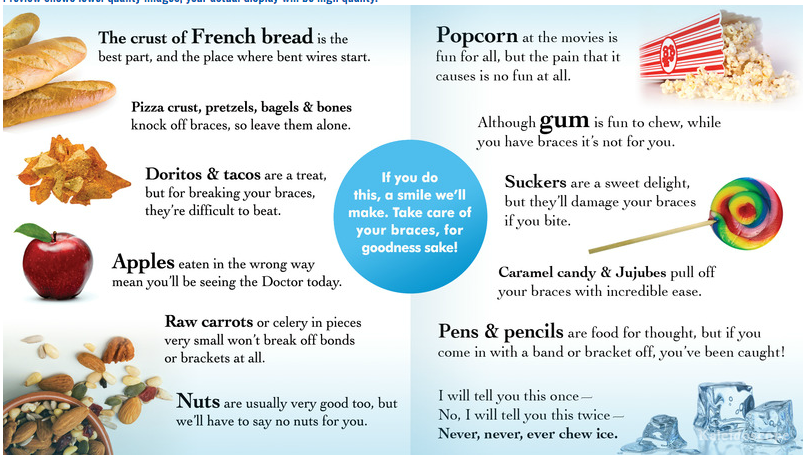 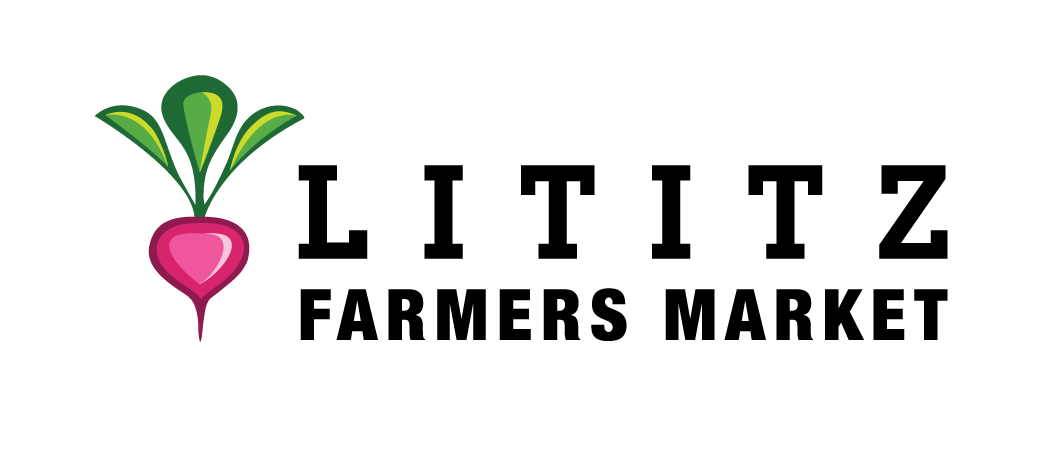 Your local resource for farm-fresh produce! 
Join us in Lititz Springs Park 
every Thursday from mid-May through October.
4:30pm - dusk
Ask us how 
we can help 
improve 
your 
Smile!
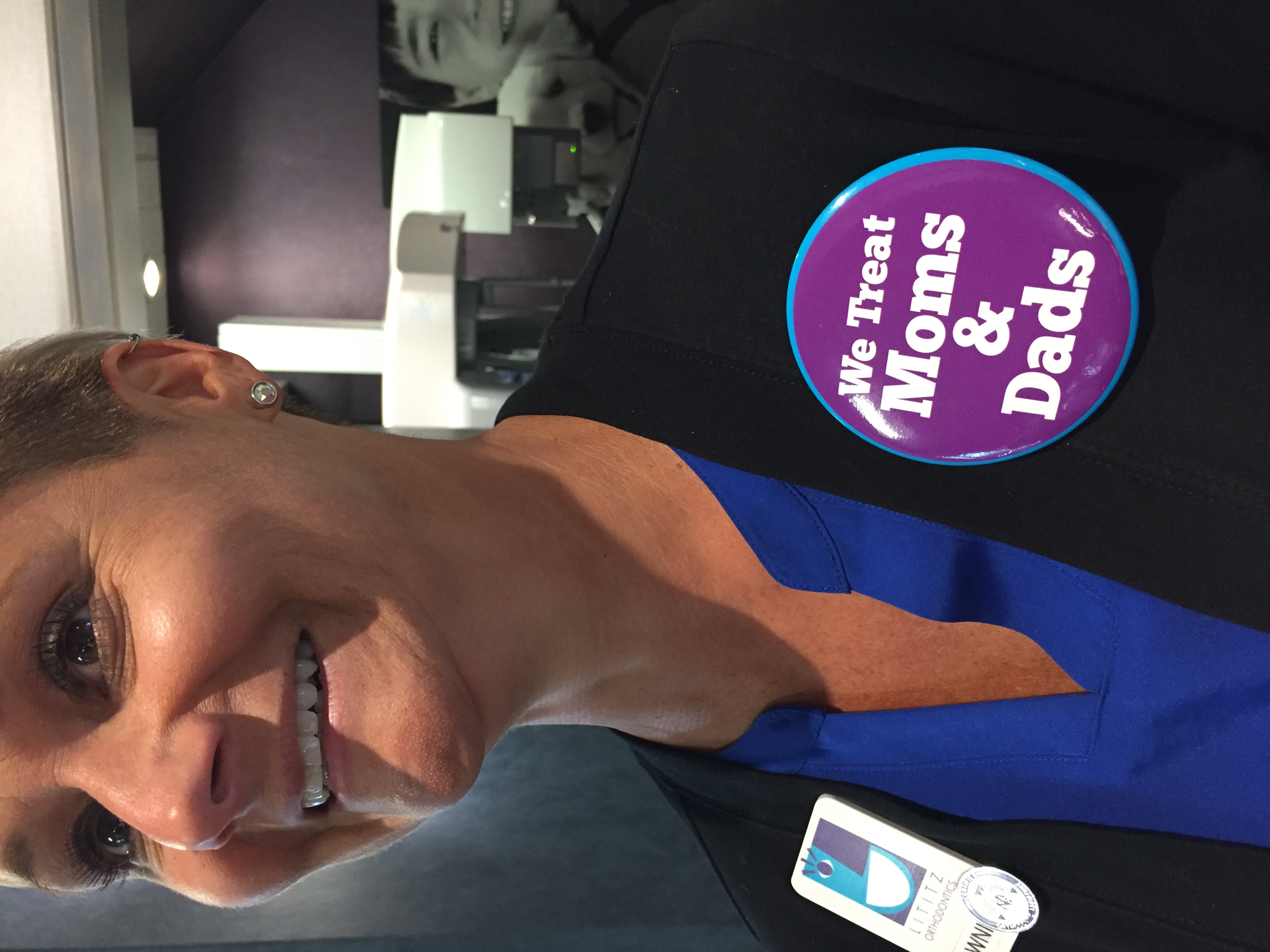 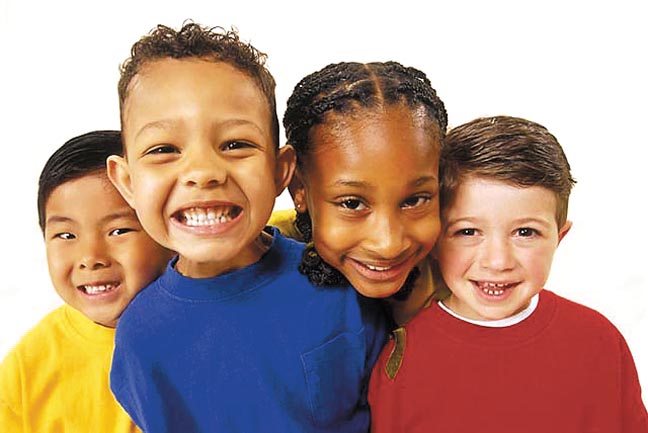 A smile is a curve that straightens everything out!
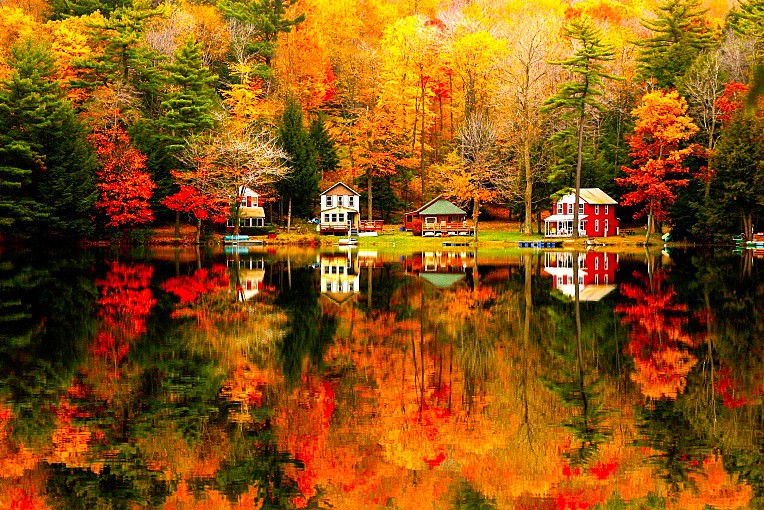 AUTUMN 
one of the most colorful seasons!
At Age 7
An orthodontic evaluation will help determine bite problems such as:
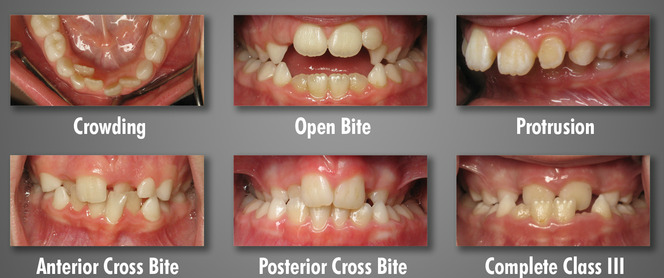 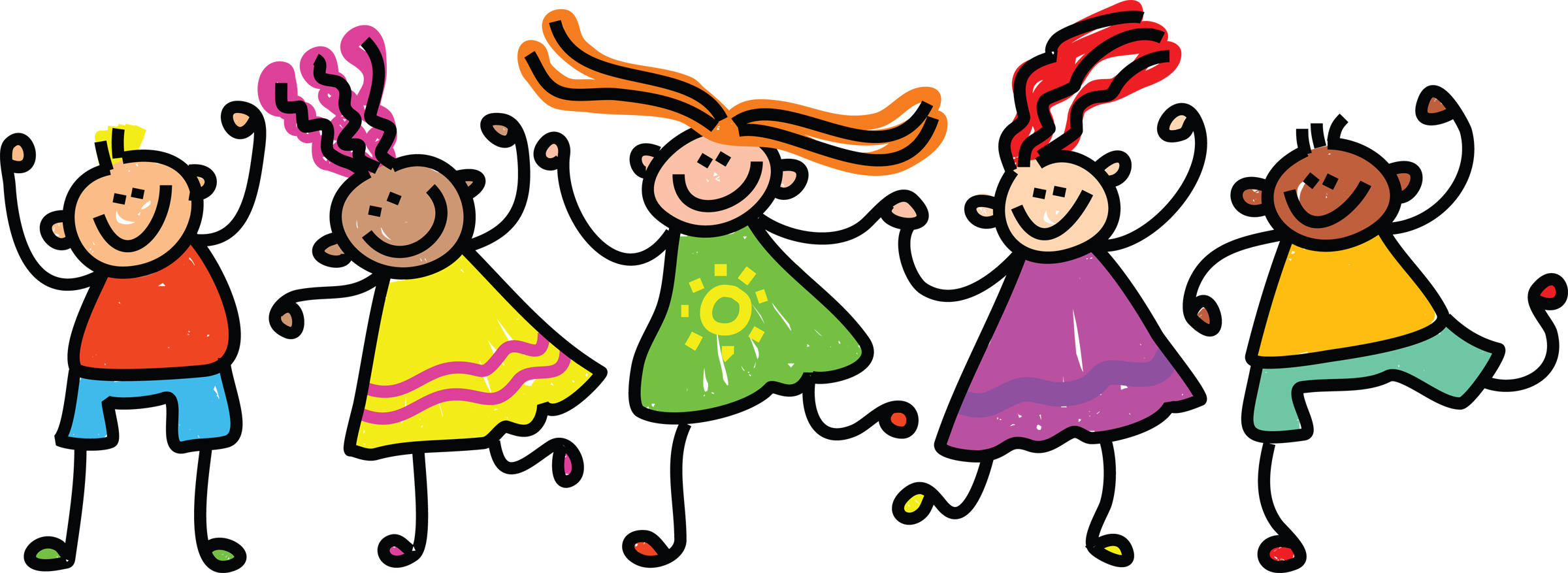 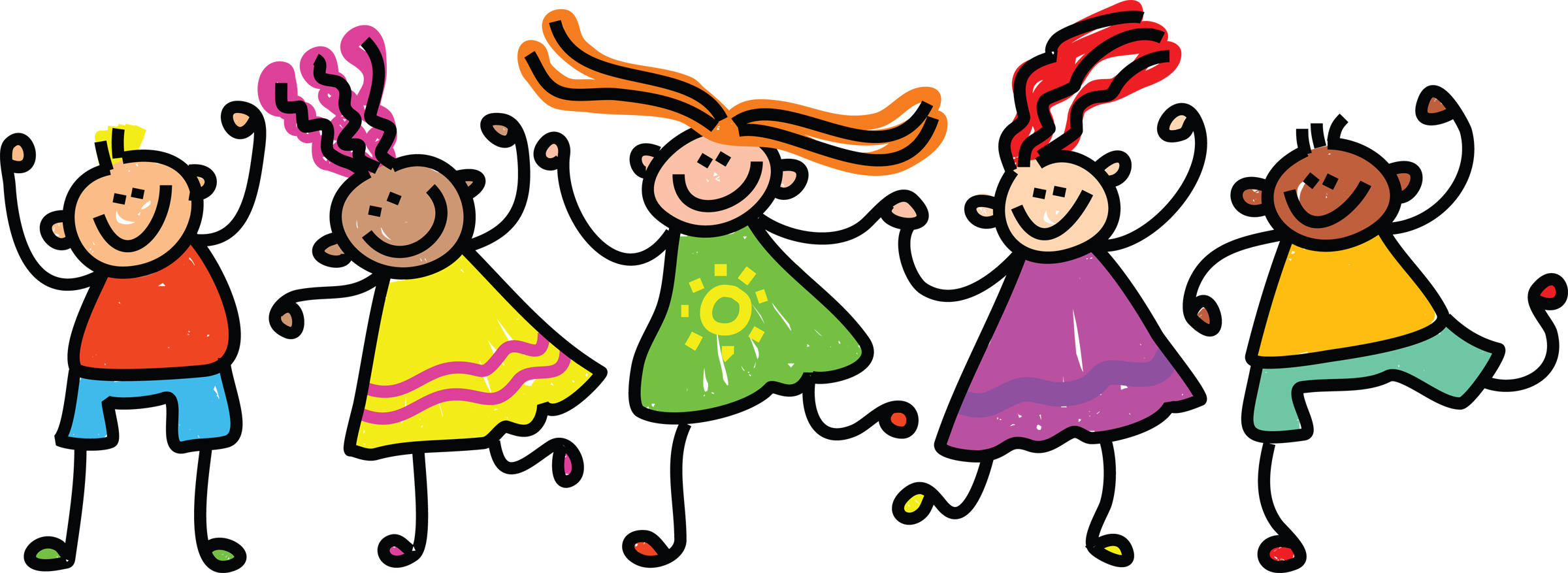 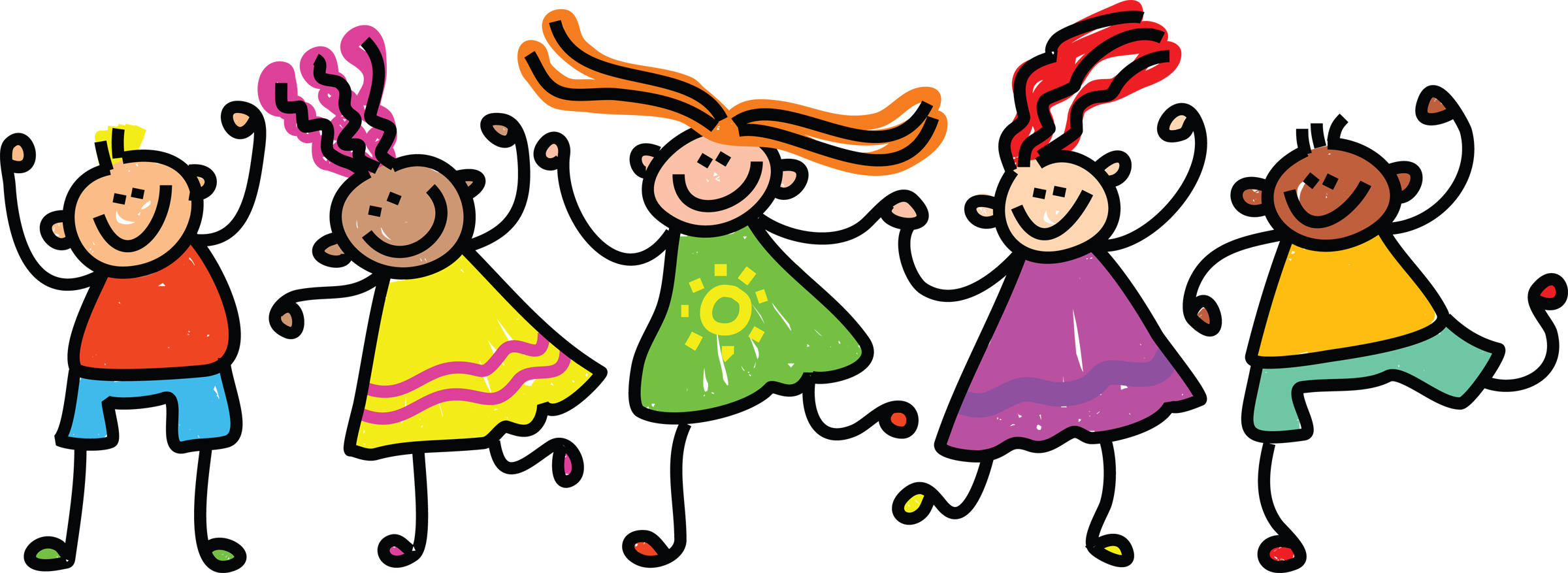 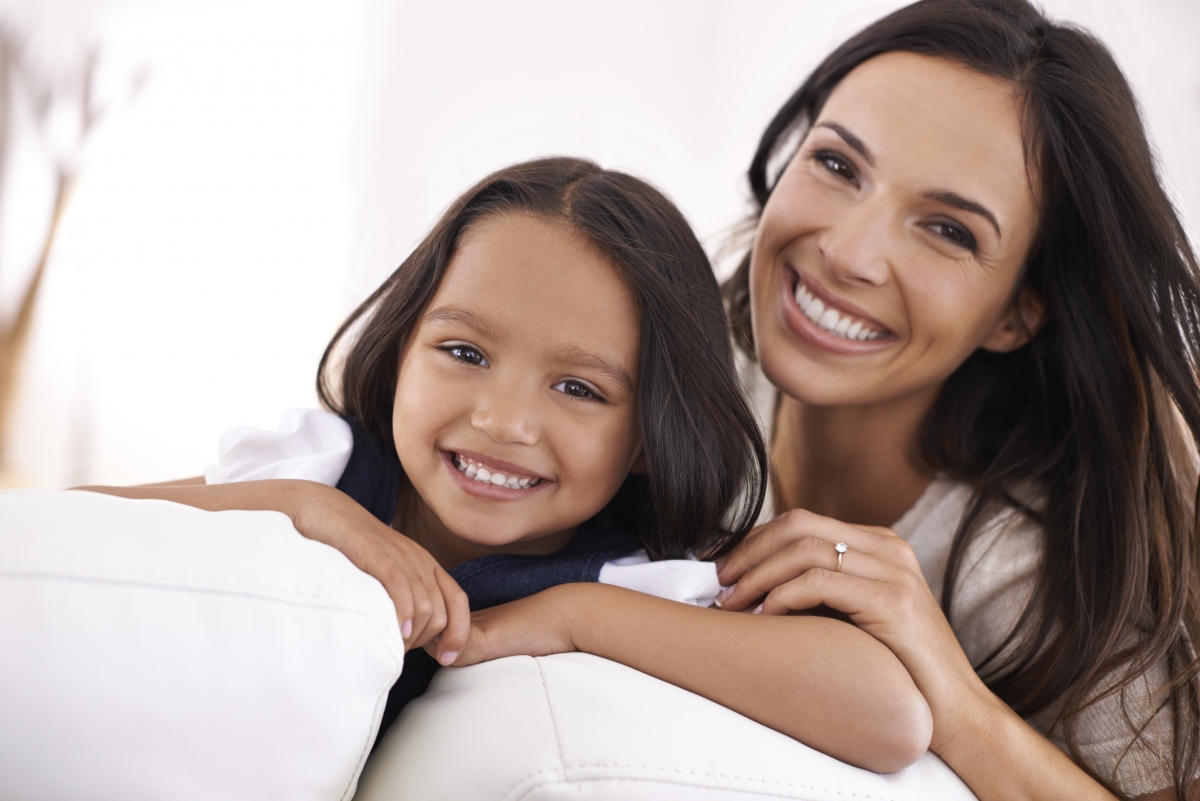 Thumbsuckingis a natural reflex for children.
Problems may arise 
if it continues past age 3:*  Improper mouth growth*  Issues with teeth alignment*  Changes in the roof of the mouth
If you are concerned 
about your child’s thumbsucking, talk to us!
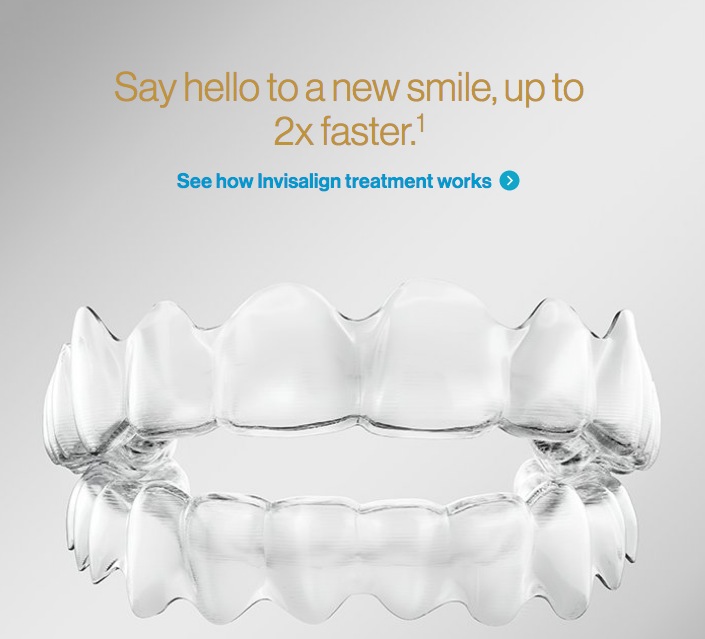 Smile more.
Ask us which clear braces options ~ including invisalign ~ are best for you!
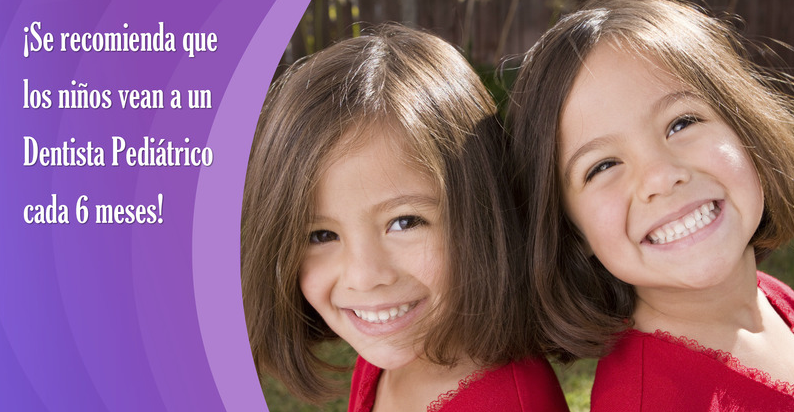 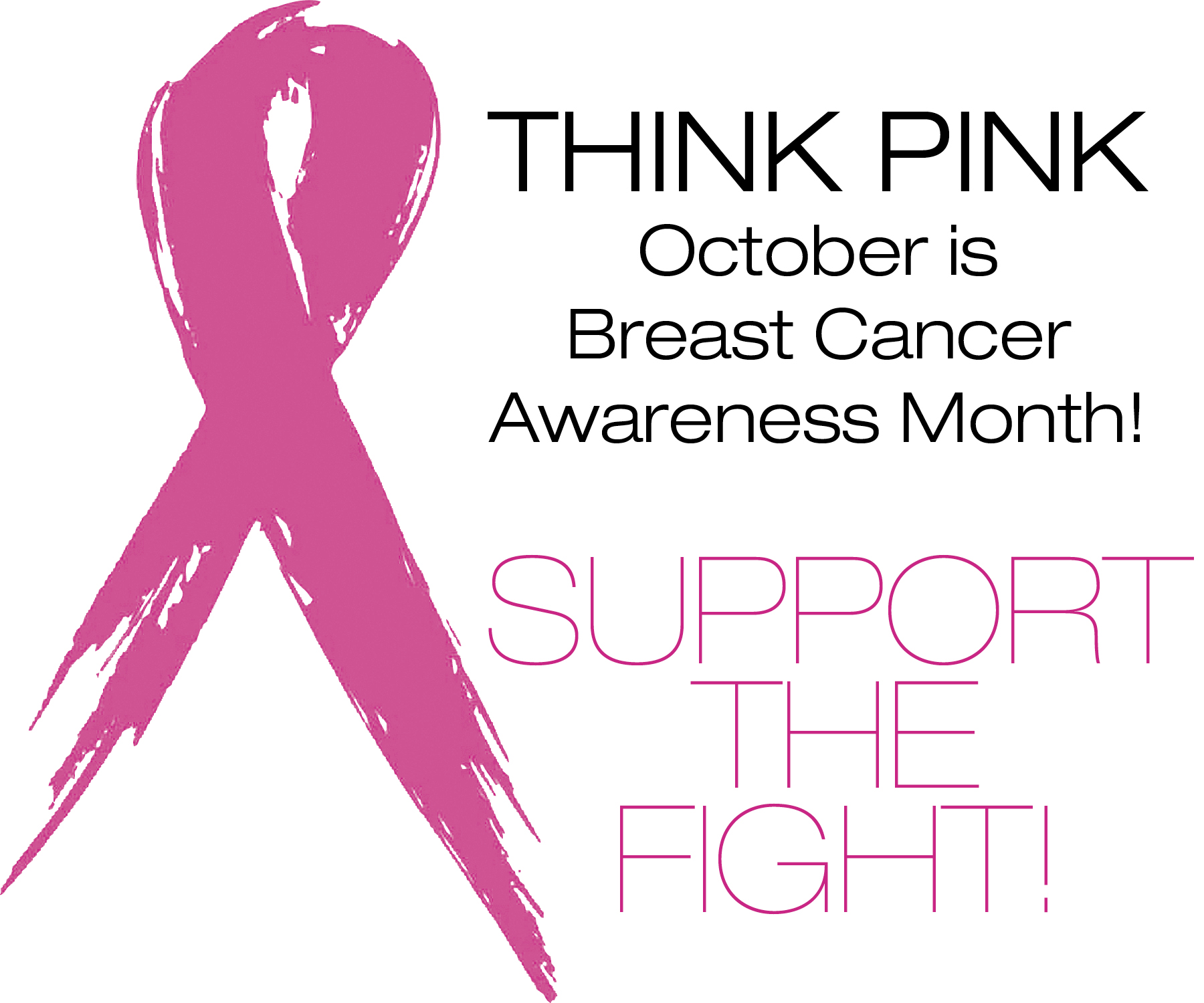 Vitamin C 
Are you getting enough every day?

Promotes healthy gums
Promotes skin elasticity
Improves Iron absorption
Promotes healthy immune system
Aids wound healing

So, how much do YOU need per day?
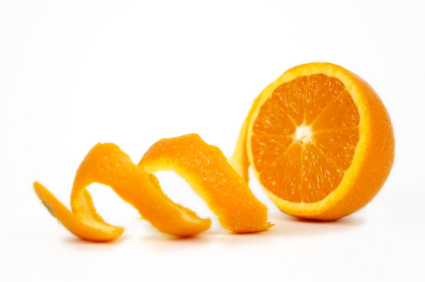 Have you ever caught a catfish?
Keri Palasz, RDN, LDN,                                                                                                            https://ods.od.nih.gov/factsheets/VitaminC-HealthProfessional/
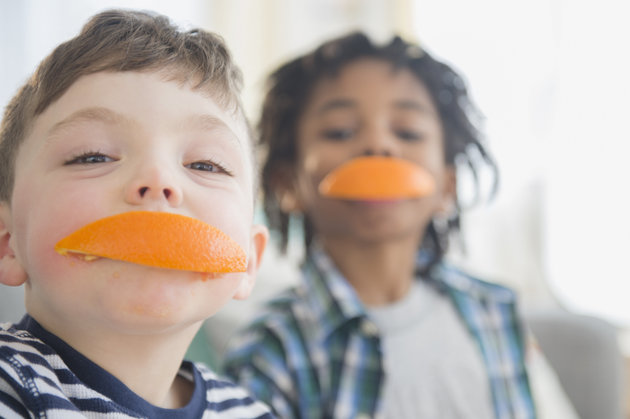 Vitamin C
One medium orange provides 
all the vitamin C you need each day 
… provides healthy natural fiber 
…and TASTES GREAT!
Have you ever caught a catfish?
Keri Palasz, RDN, LDN,                                                                                                            https://ods.od.nih.gov/factsheets/VitaminC-HealthProfessional/
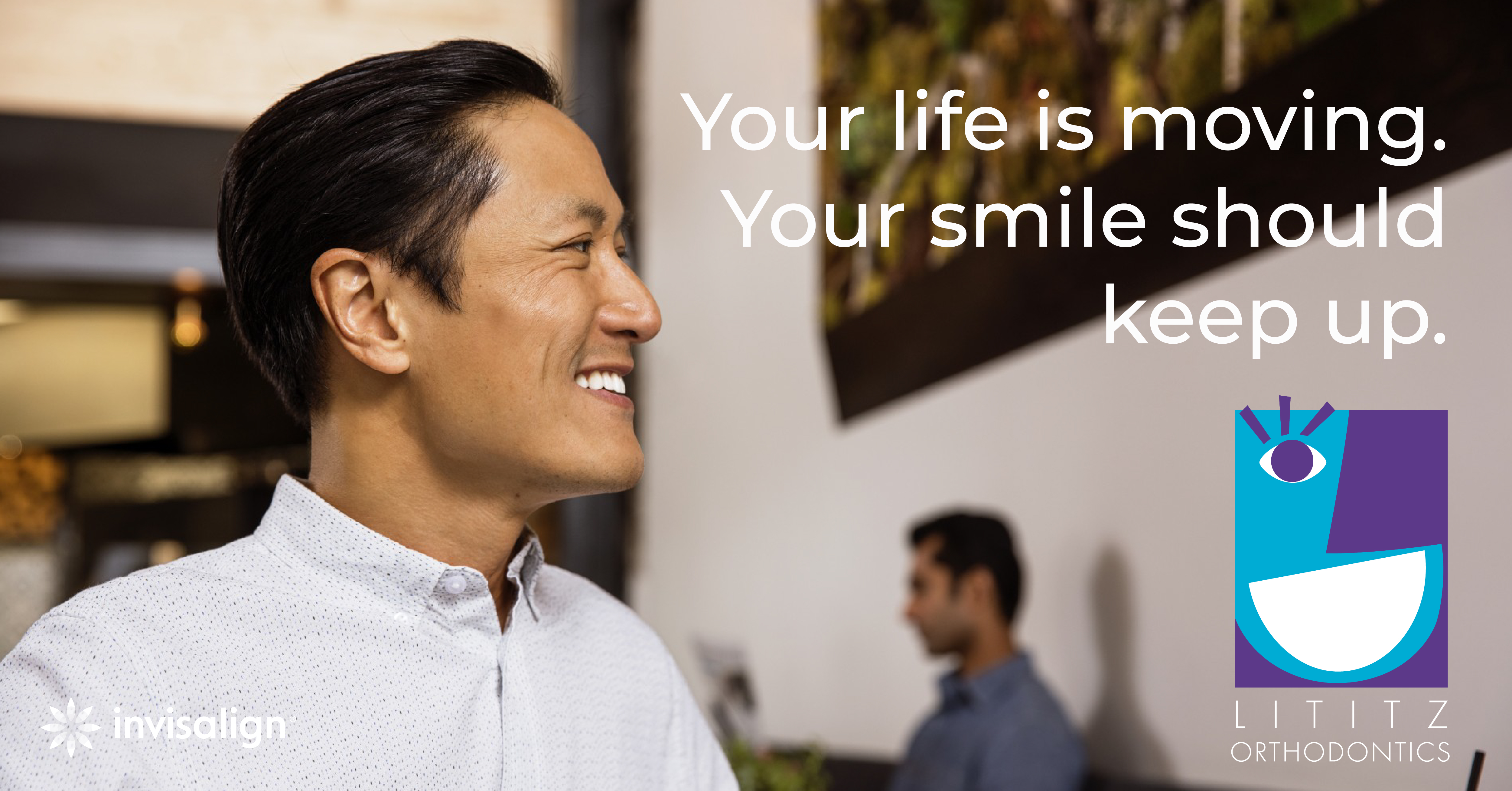 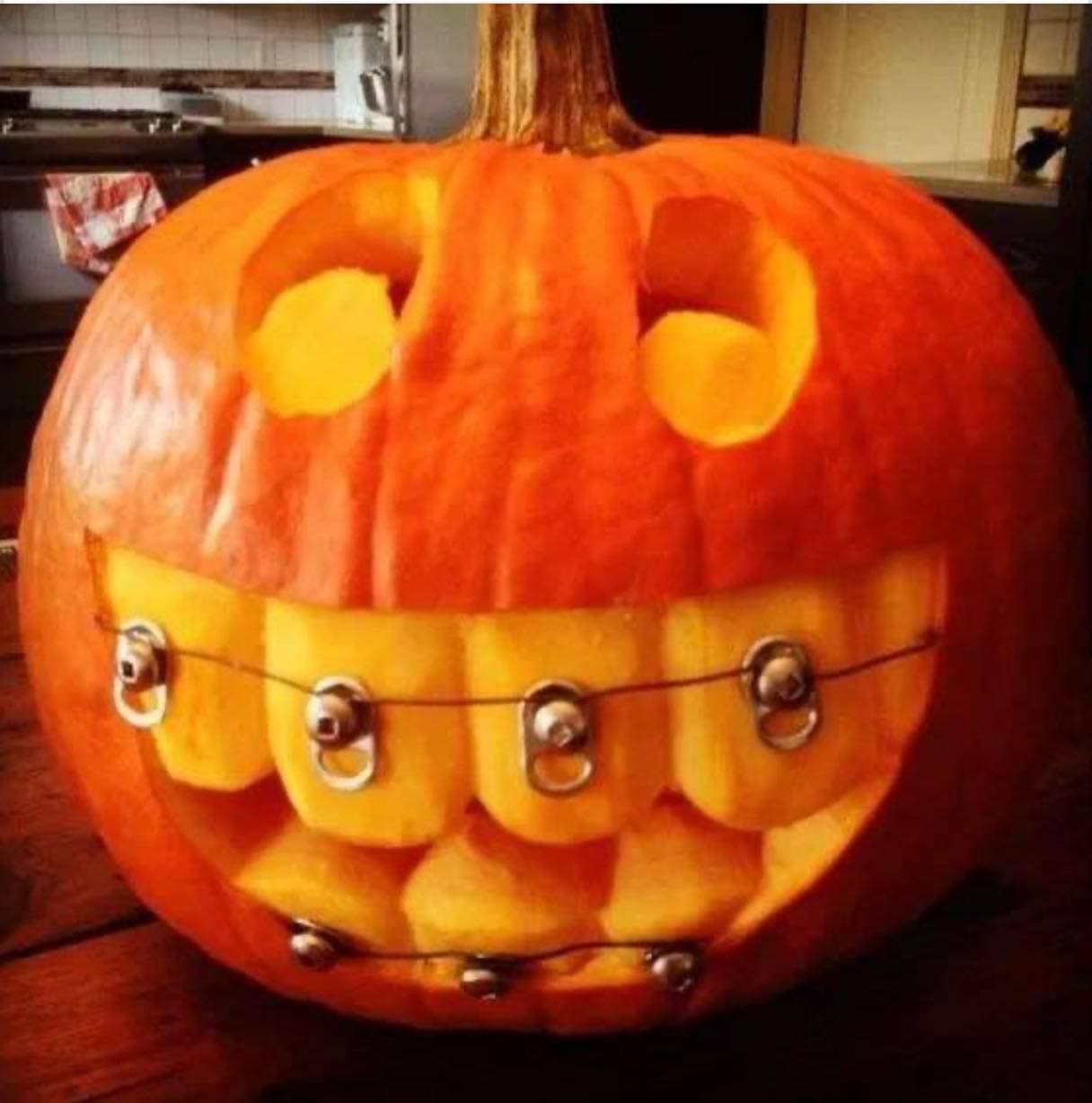 We love 
to see 
you 
smile!
The CDC now recognizes that SLEEP 
plays a critical role in good health. 




People who are short on sleep have increased risk 
for obesity, diabetes, hypertension.
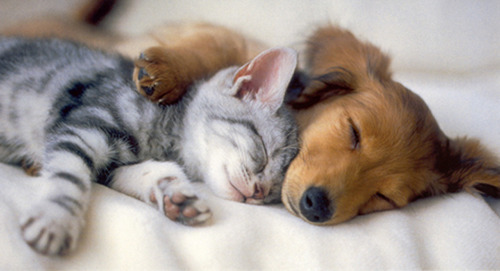 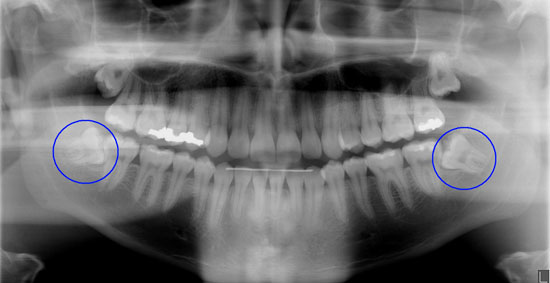 We use 
Digital Technology 
To evaluate the condition 
of your teeth and jaws,
 while reducing 
radiation exposure.
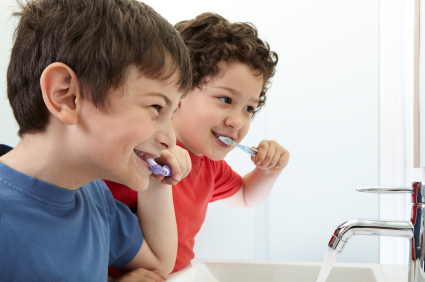 “I don’t wanna brush.”

Tell/Show/Do
Positive Reinforcement
Modeling
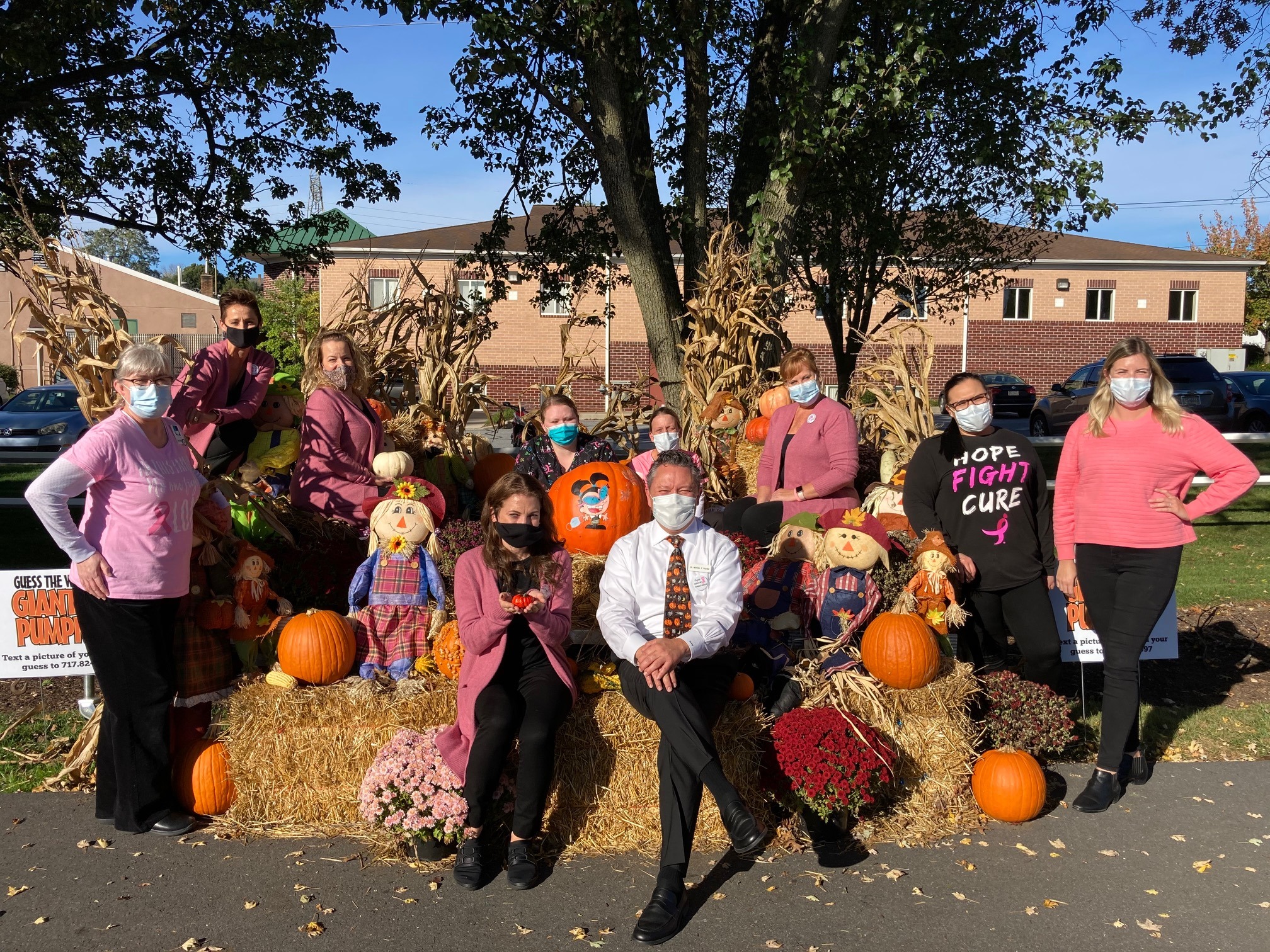 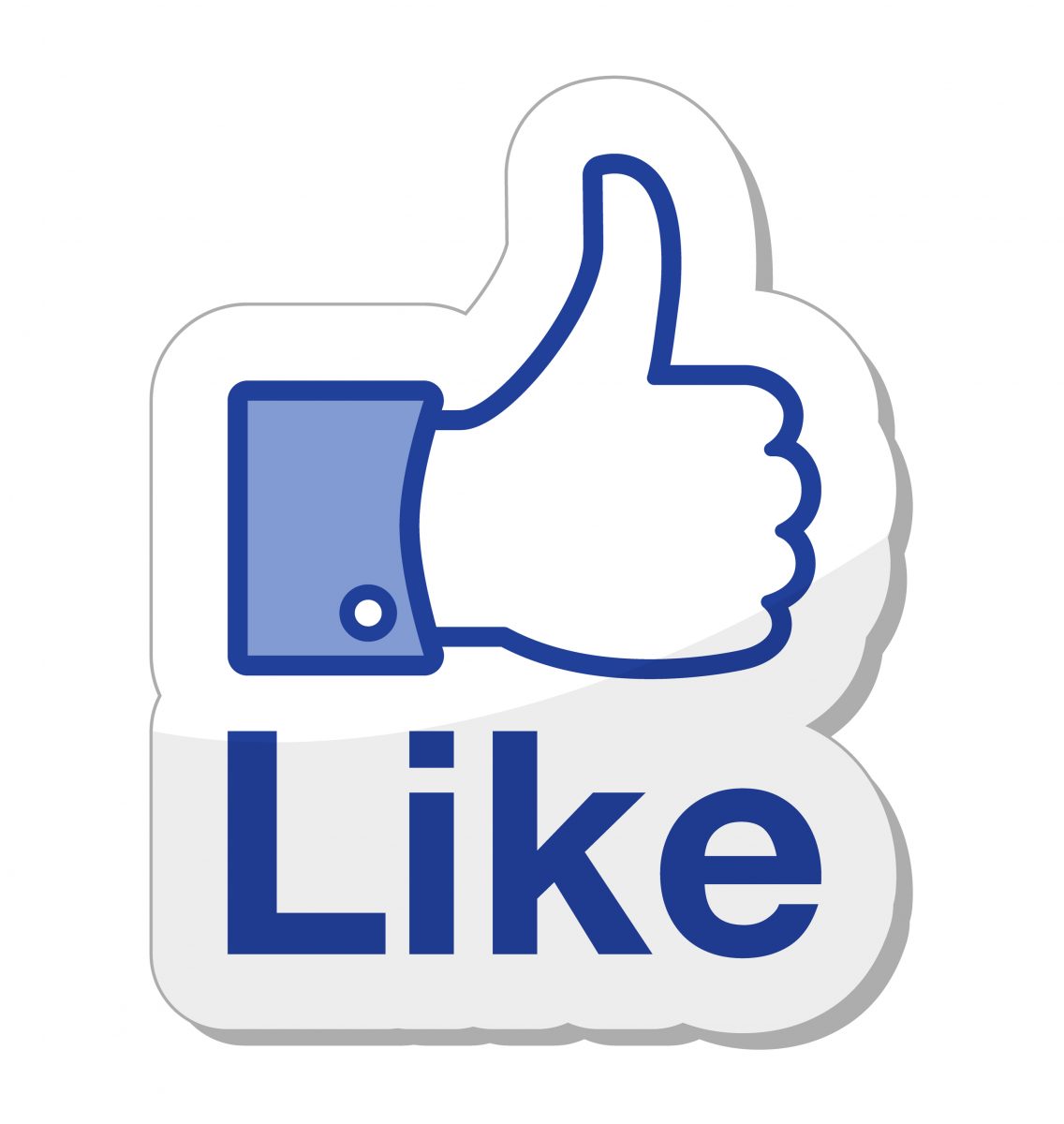 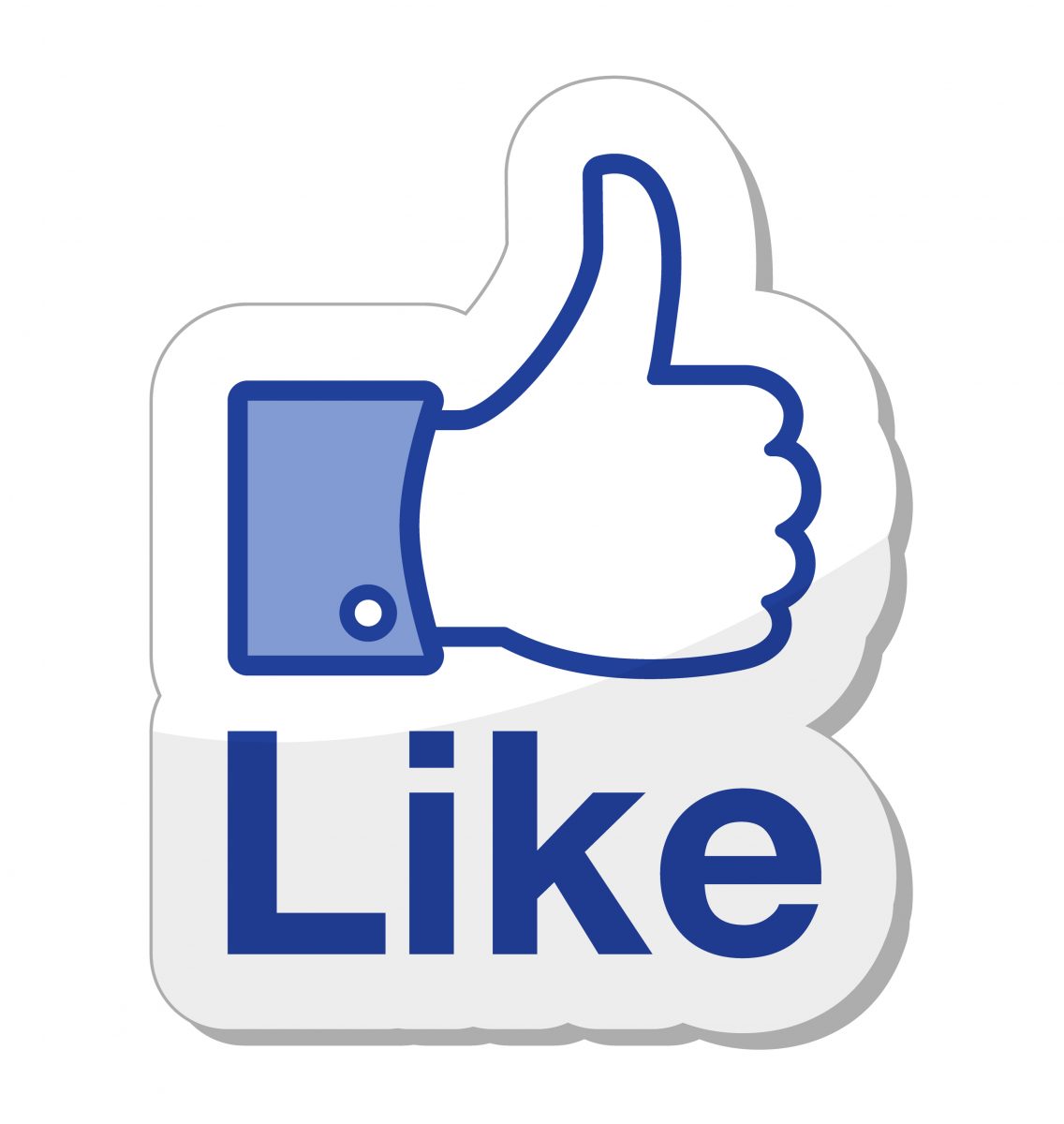 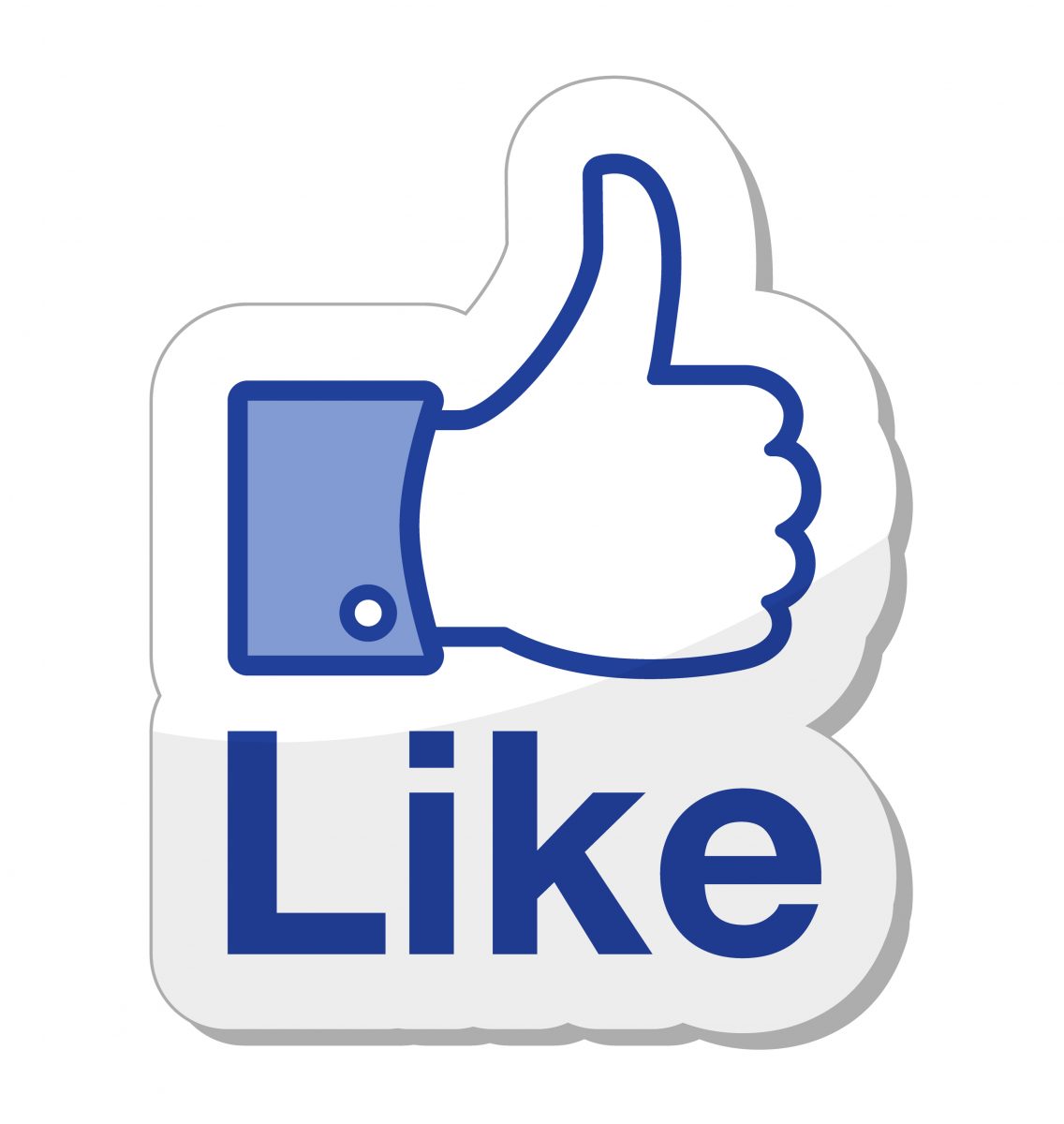 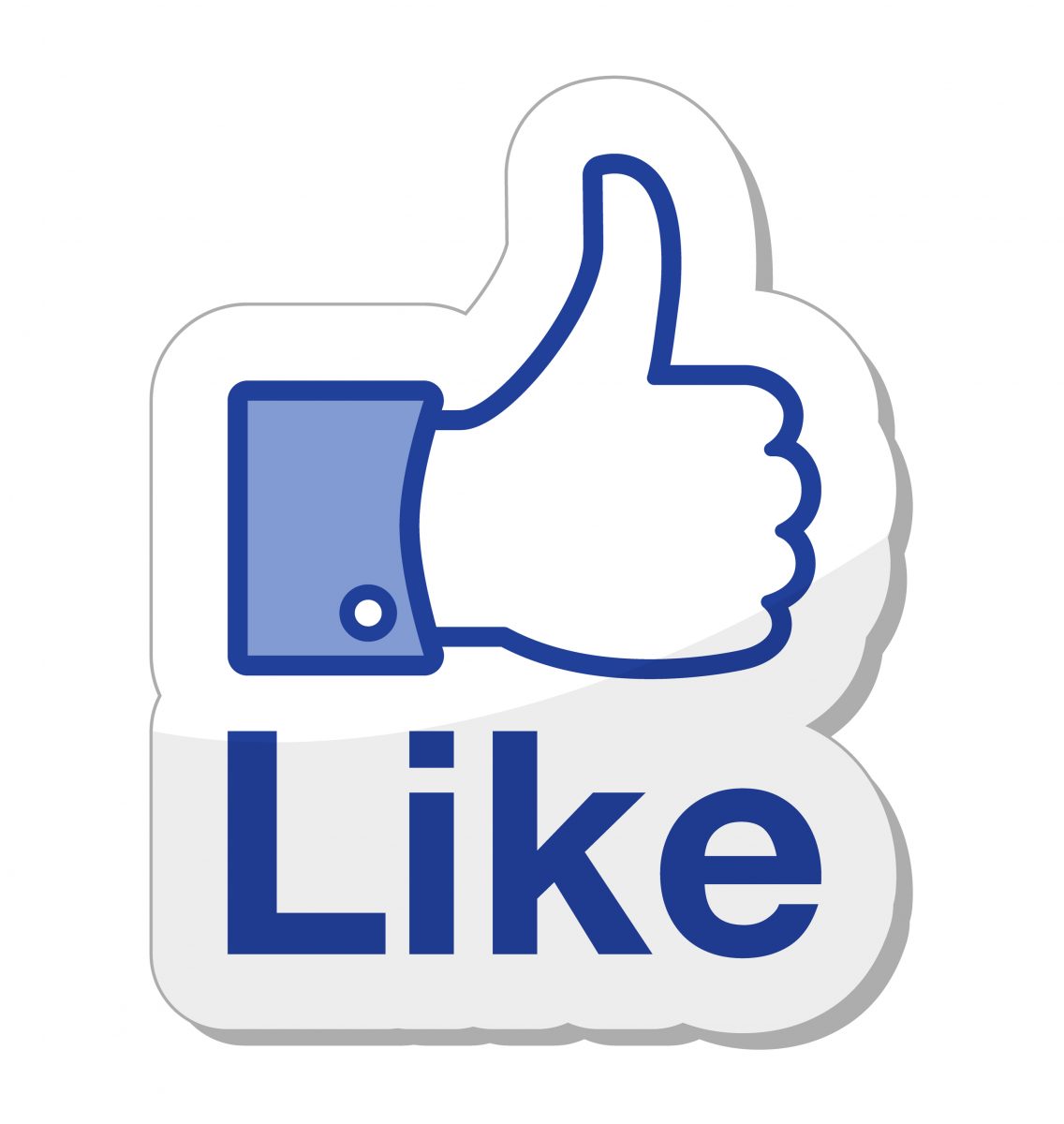 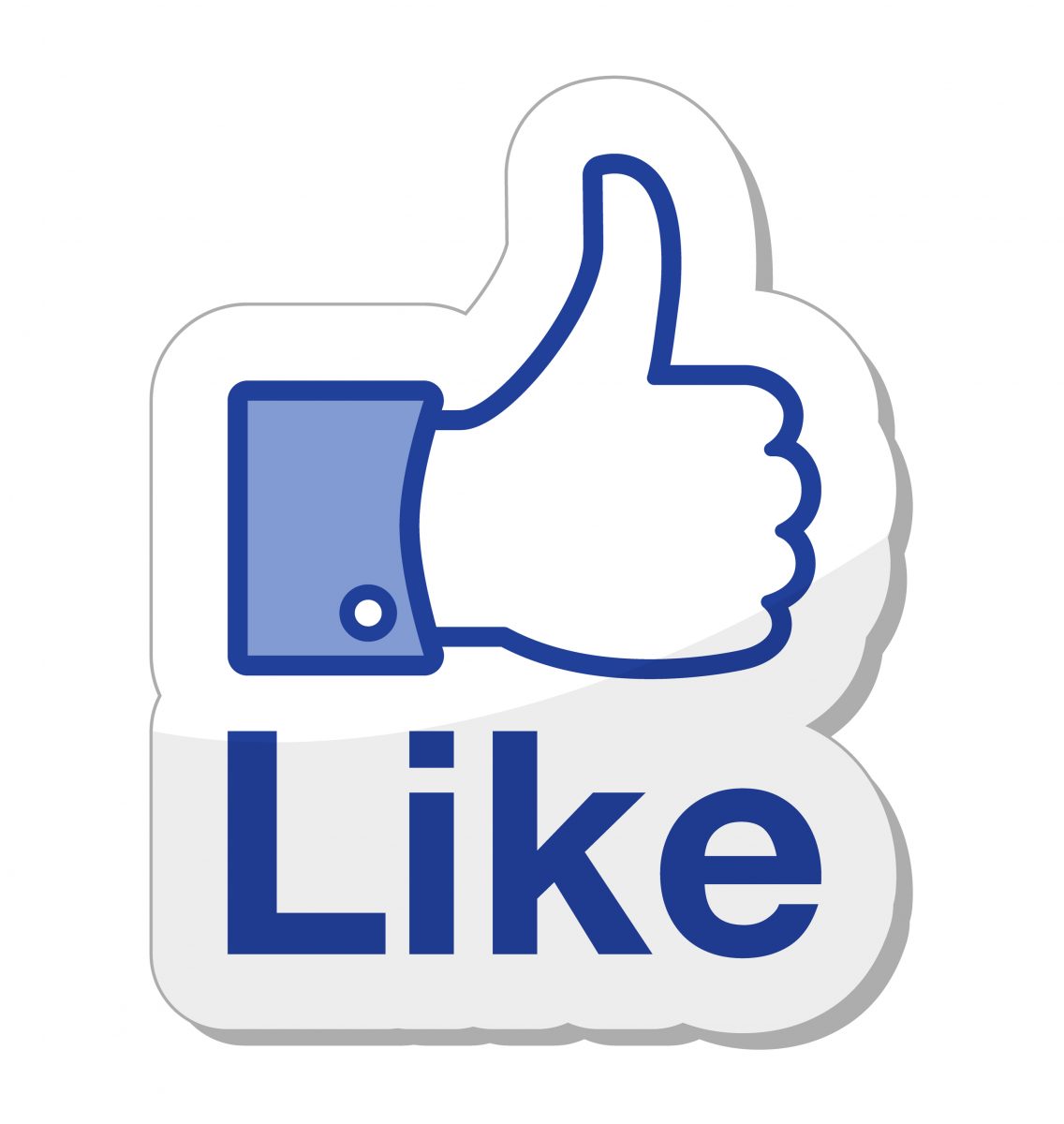 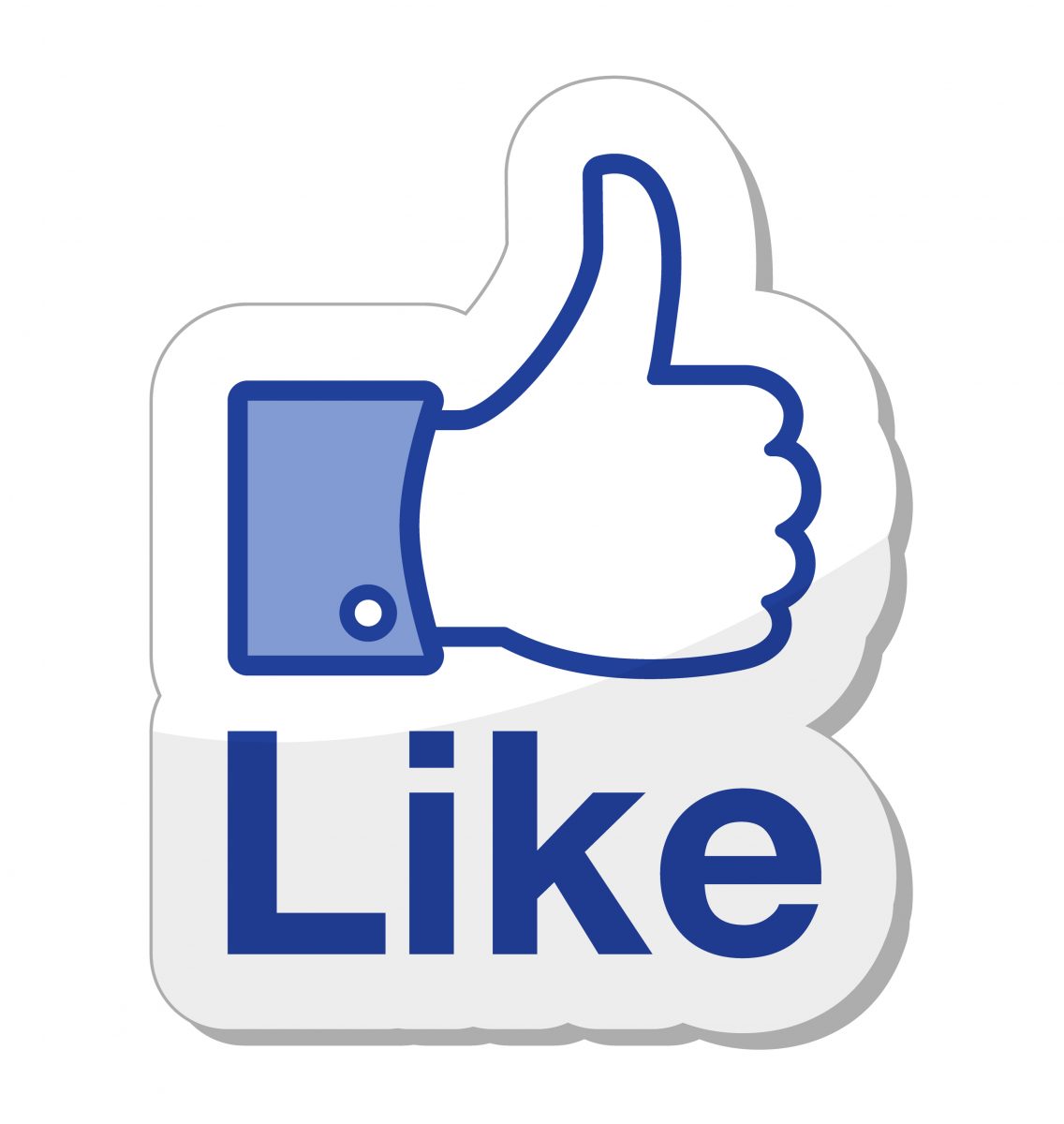 Like LITITZ ORTHODONTICS on FACEBOOK to see what fun we’re up to!
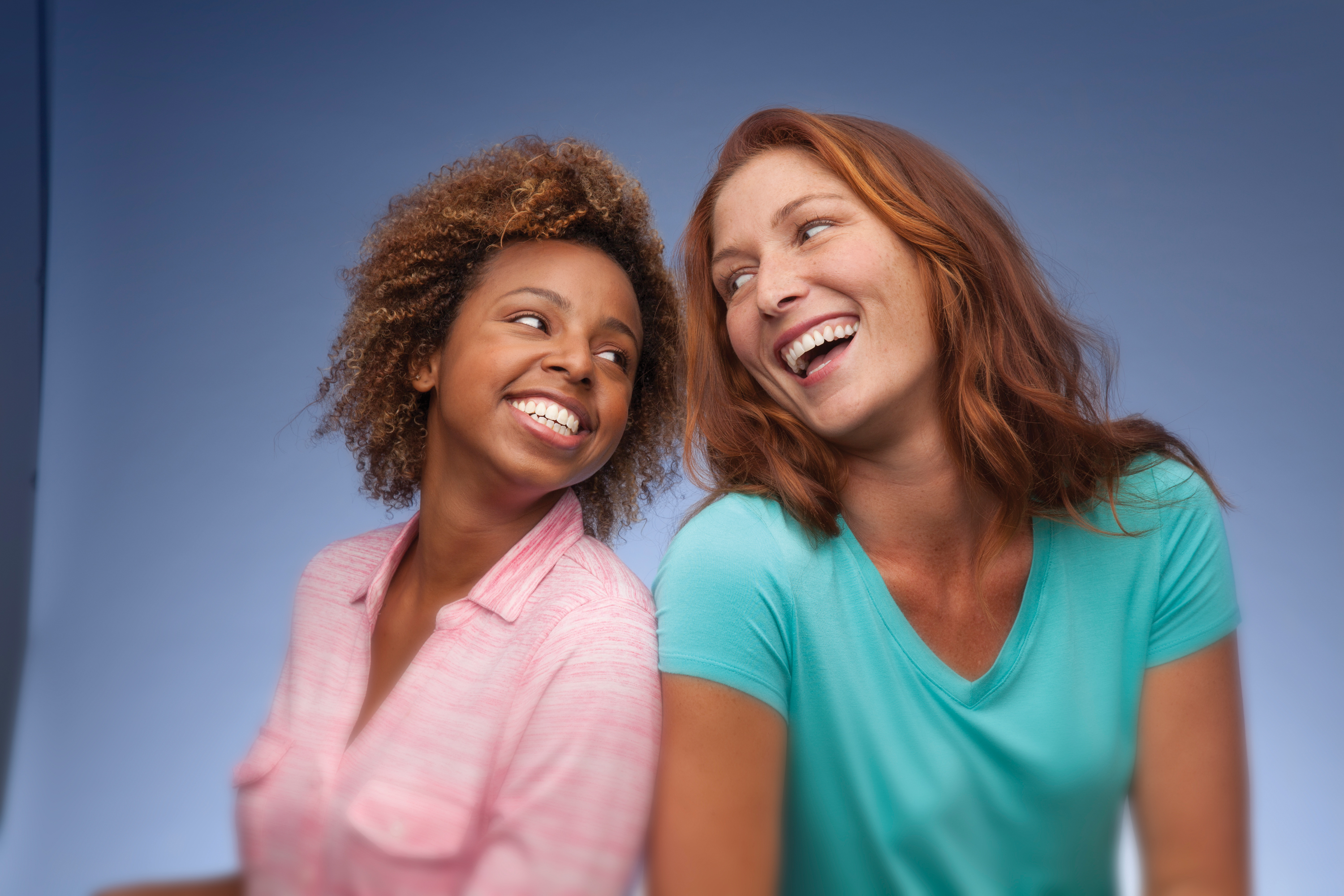 With early diagnosis 
of Periodontal Disease, non-surgical treatments can help prevent tooth loss. 

Ask us about your options today!
As teens grow, their muscle mass increases 
& blood volume expands, increasing their need for IRON.

Iron-rich foods include:
lean meats
fish
poultry
iron-enriched or fortified 
  cereals, breads, pasta, rice
dried fruits 
leafy green vegetables
dried beans, peas and lentils
~Keri Palasz, RDN, LDN
www.eatright.org
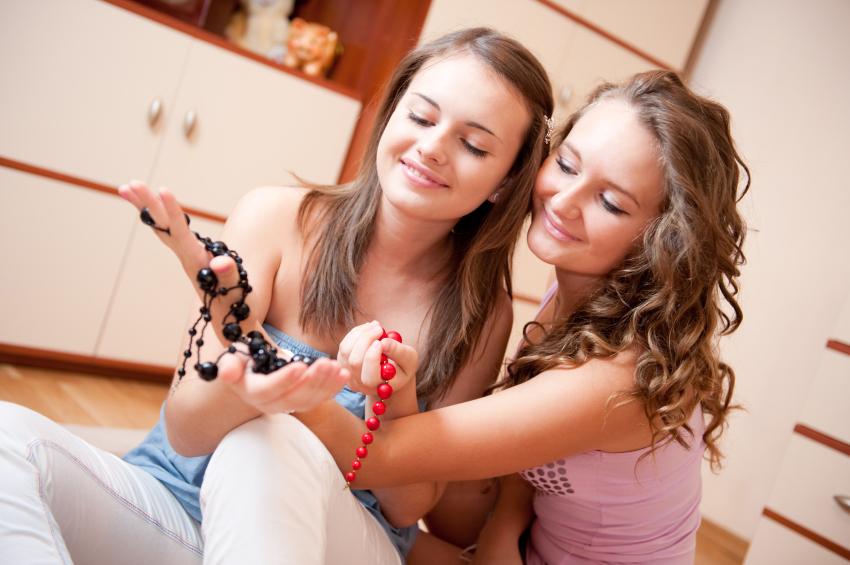 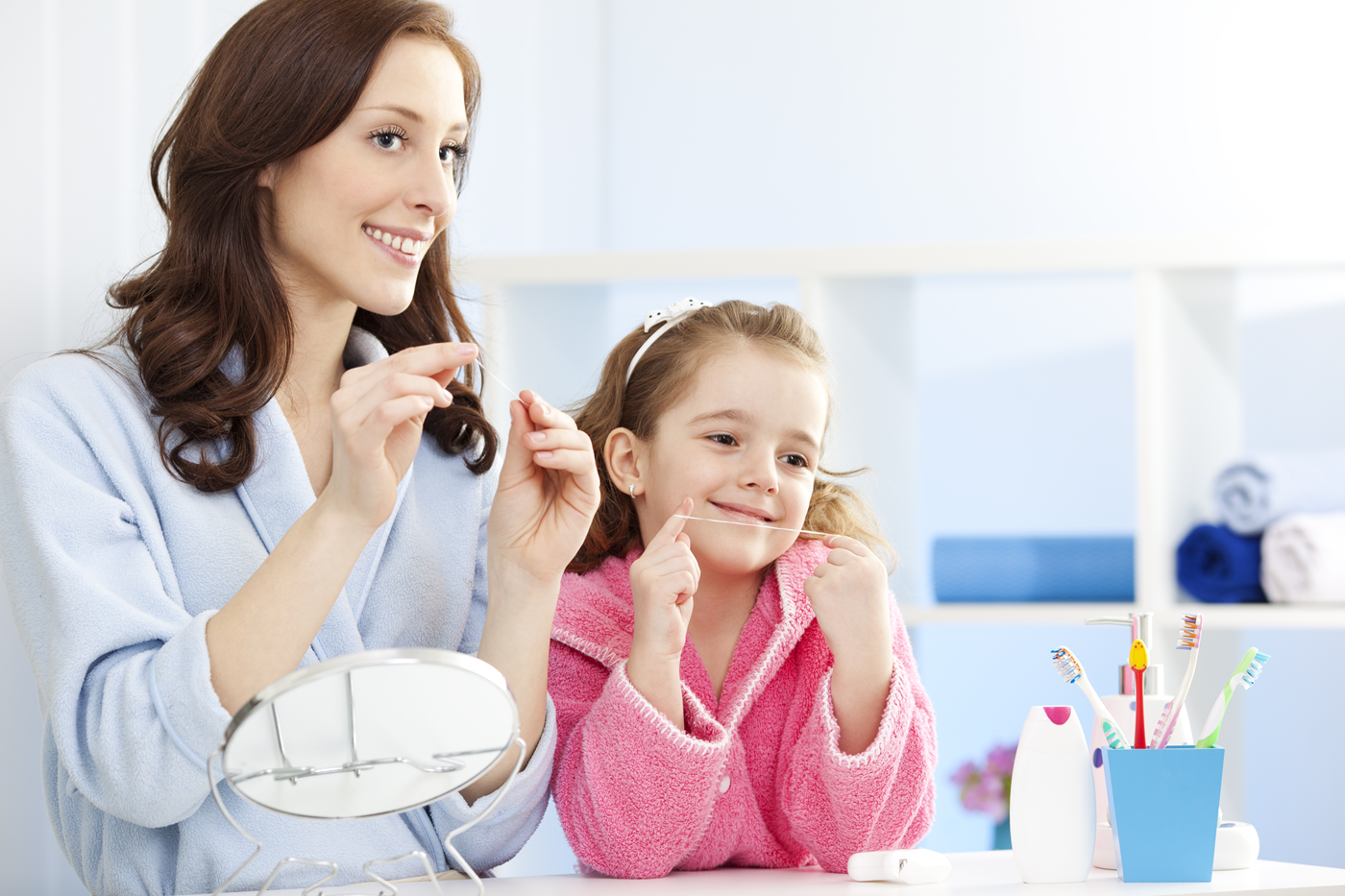 Floss Daily!
Over 3 million miles of dental floss are purchased in North America each year. Make sure you are part of that movement.
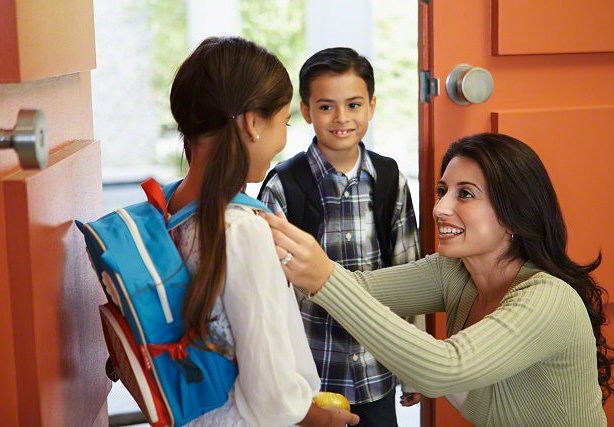 #1
Ayudar a su hijo a tener éxito en la escuela
Help your child succeed in school
Asistir a conferencias de padres y maestros
Attend Parent-Teacher conferences
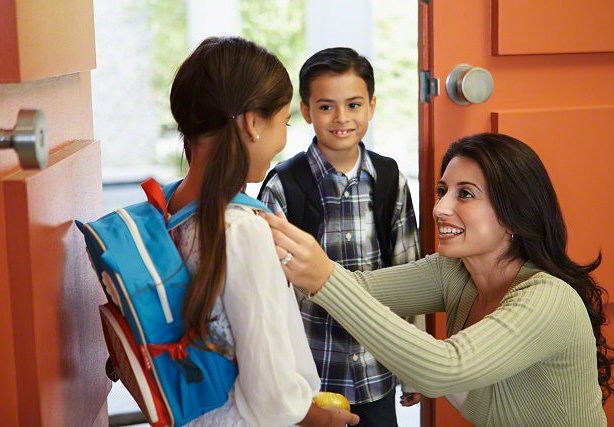 #2
Ayudar a su hijo a tener éxito en la escuela
Help your child succeed in school
Visite la escuela y su sitio web
Visit the school and its website
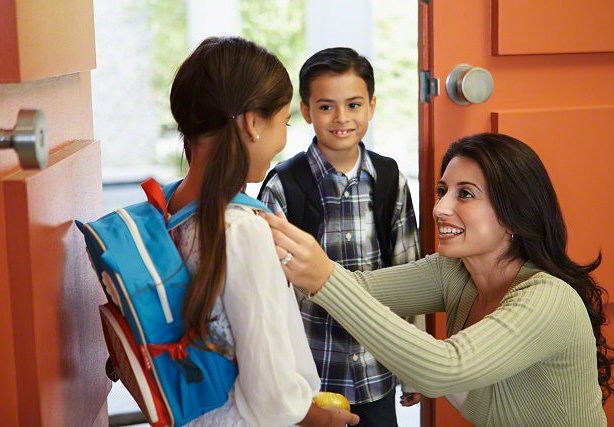 #3
Ayudar a su hijo a tener éxito en la escuela
Help your child succeed in school
Expectativas de la tarea de la ayuda
Support homework expectations
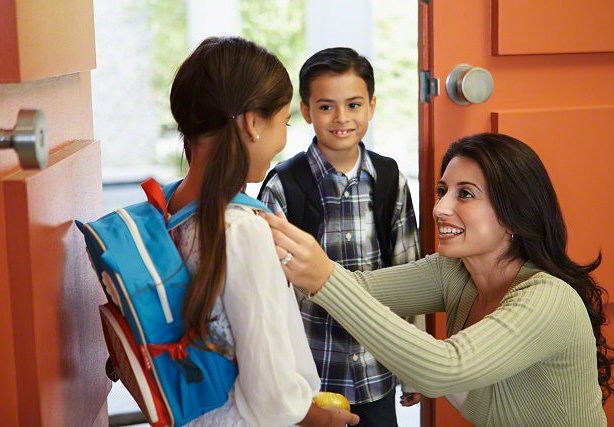 #4
Ayudar a su hijo a tener éxito en la escuela
Help your child succeed in school
Envíe a su niño a la escuela listo para aprender, habiendo consumido un desayuno nutritivo
Send your child to school ready to learn, having consumed a nutritious breakfast.
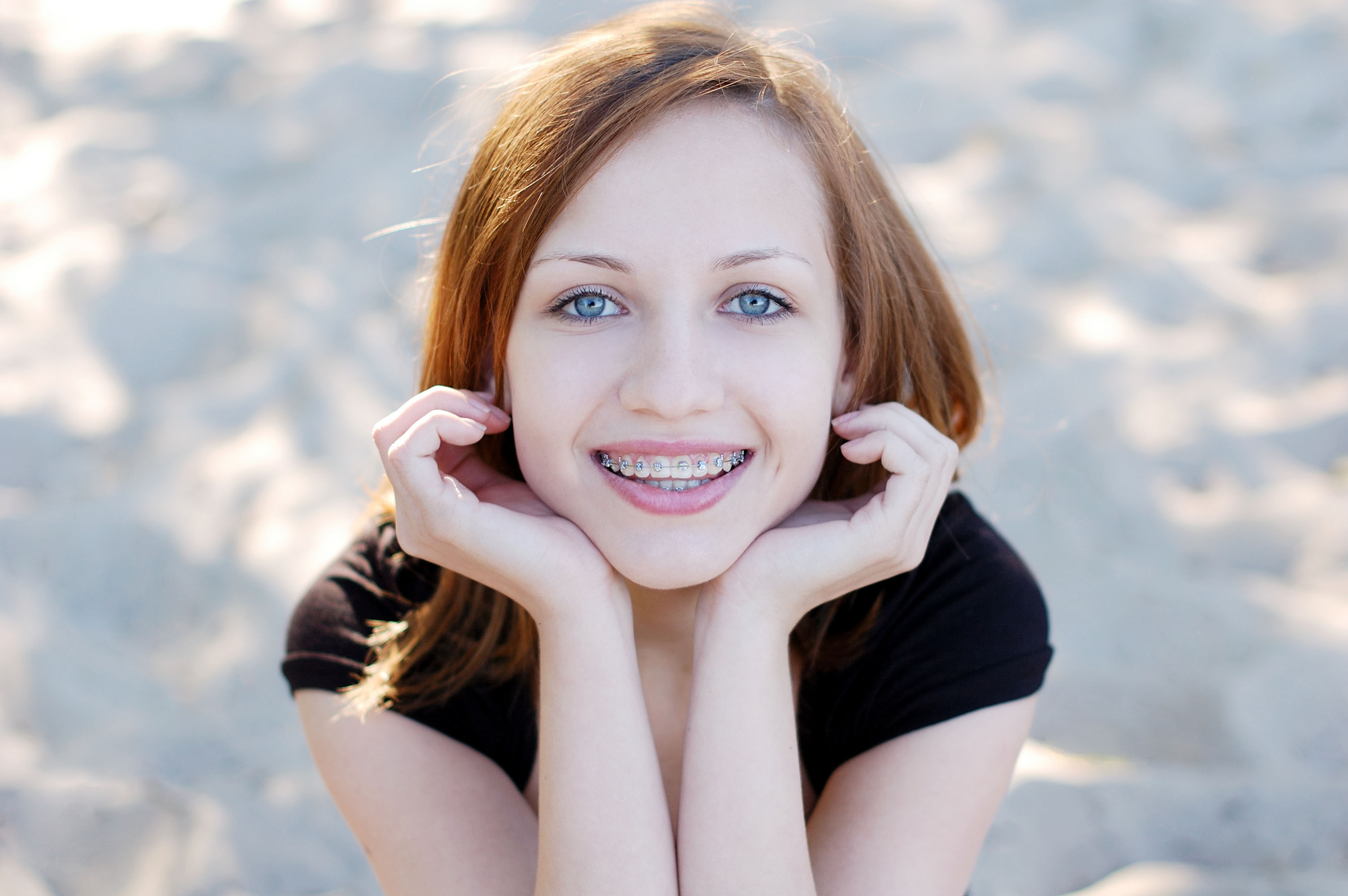 Orthodontic Treatment can resolve cosmetic, functional, and physiological issues such as:
Teeth crowding
Spaced, missing, or extra teeth
Retruded or protruded teeth or jaws
An open bite
Difficulty chewing, swallowing
Speech problems
Headaches, facial, or neck pain
Jaw popping or clicking
Ask us about treatment options.  We can help!
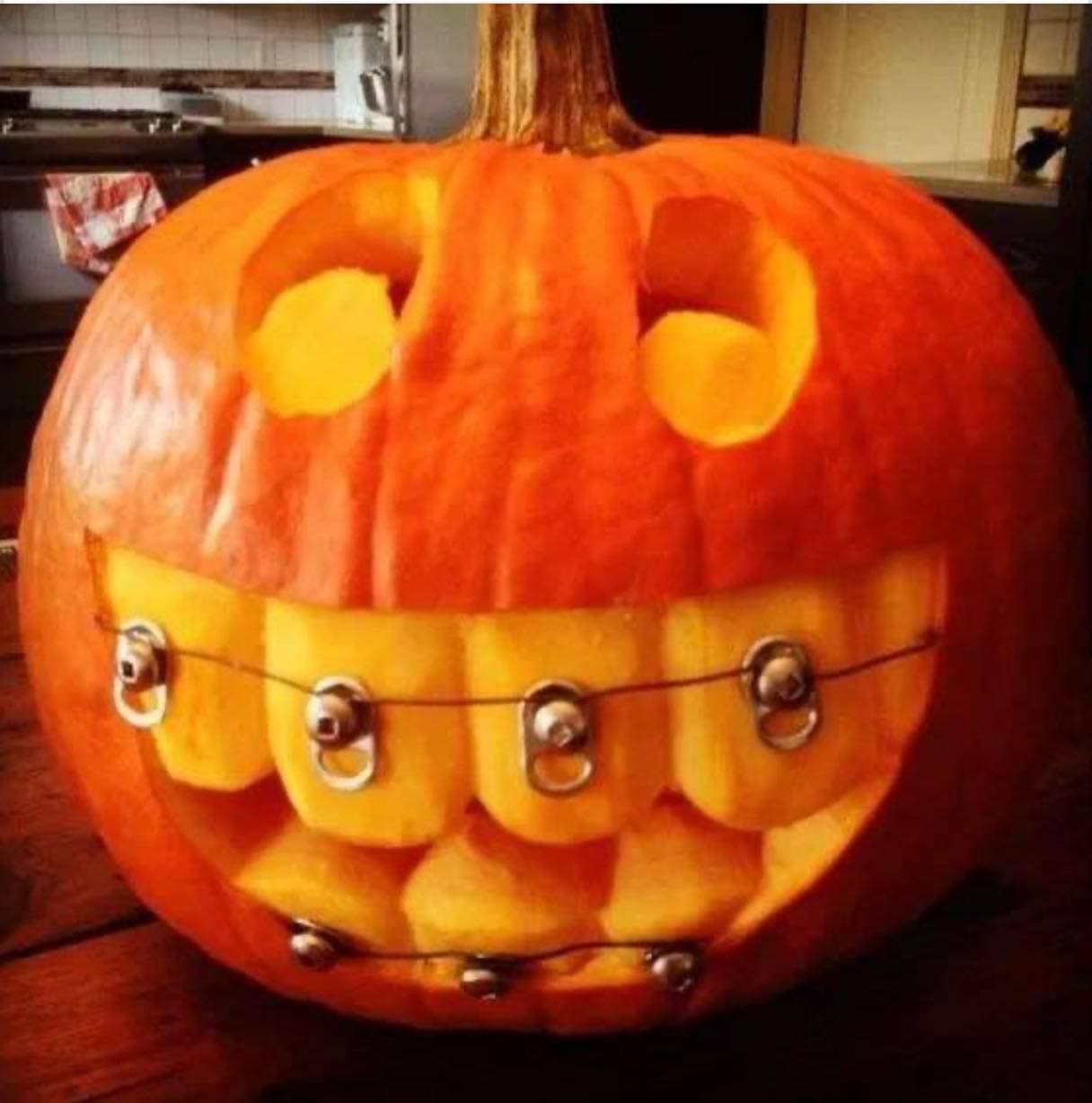 We love 
to see 
you 
smile!
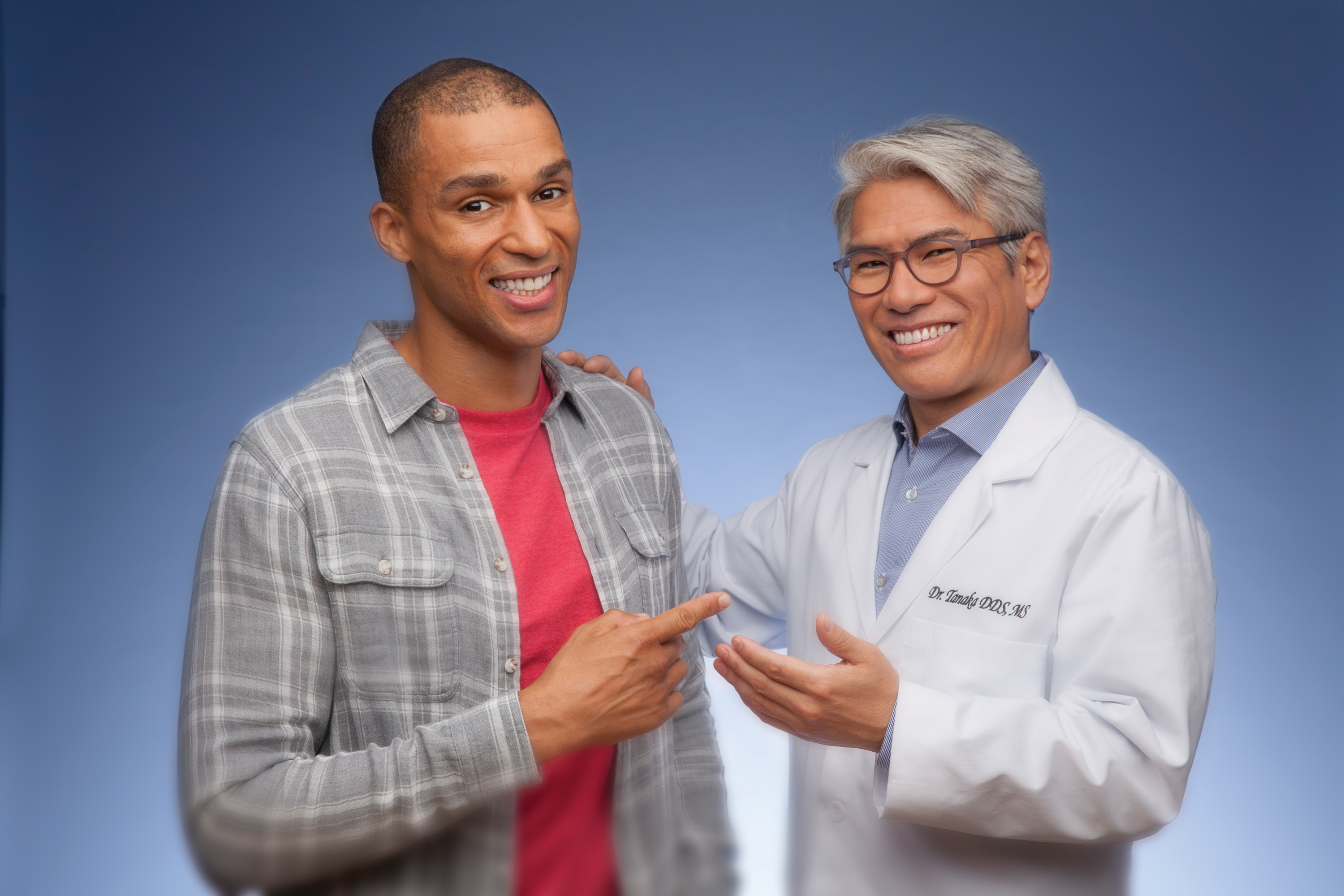 The average adult between the ages 
of 20-64 has three or more decayed or missing teeth.
If you are missing any teeth, 
ask us how we can help you rejuvenate your smile!
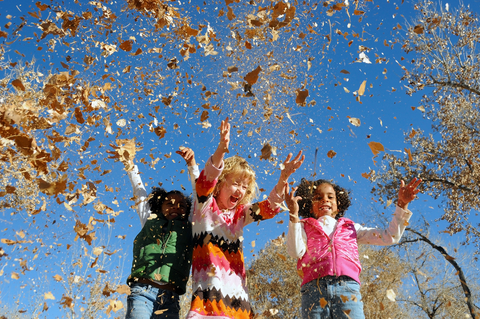 For kids, exercise means playing 
and being physically active.
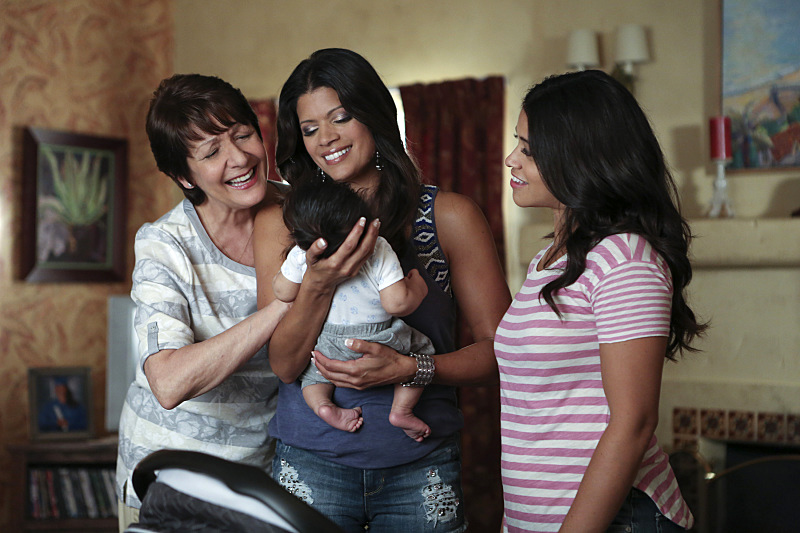 A healthy bite, healthy gums,                       and a 
healthy smile mean a healthy YOU!
Ask us how 
we can help 
improve 
your 
Smile!
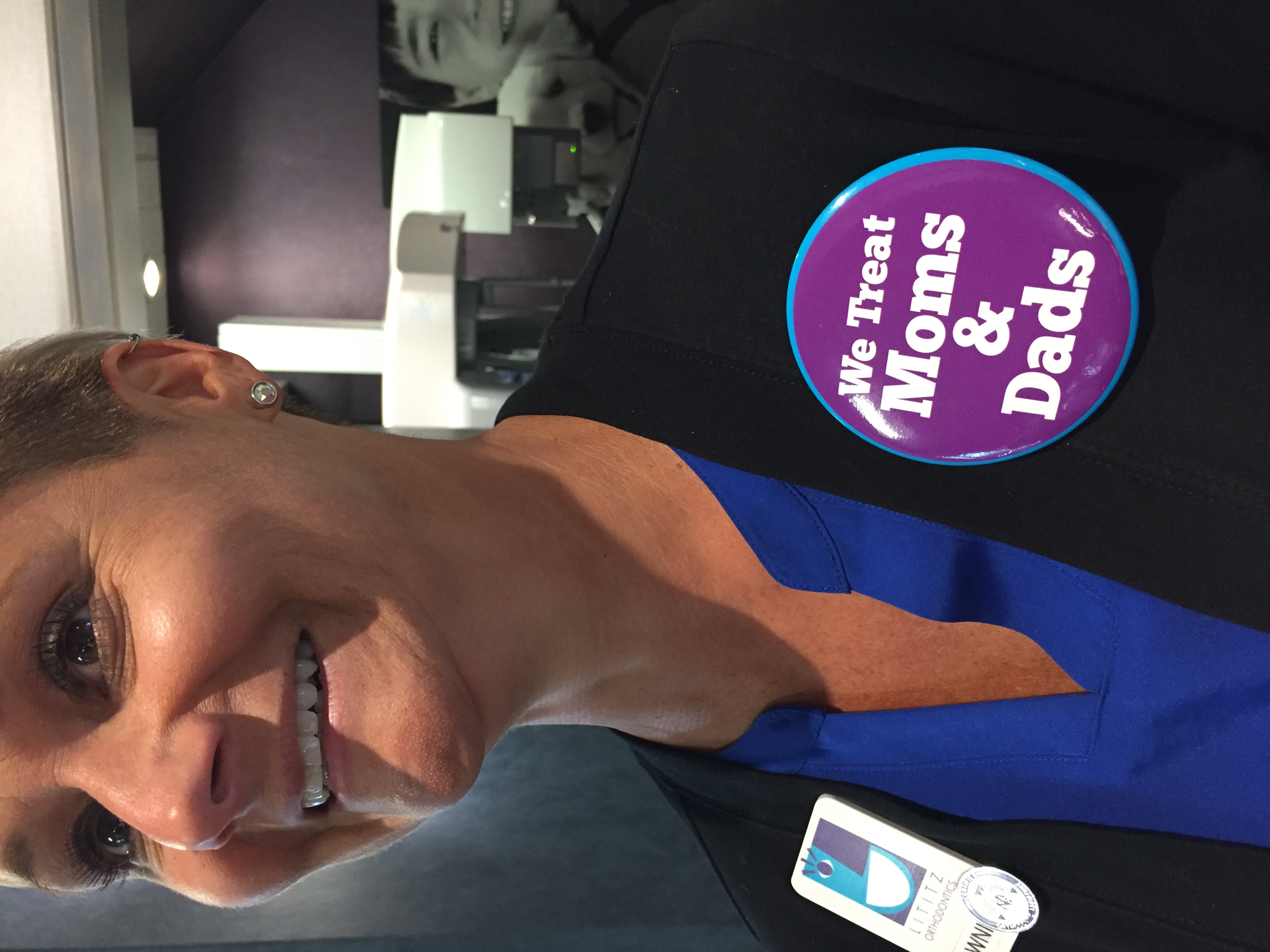 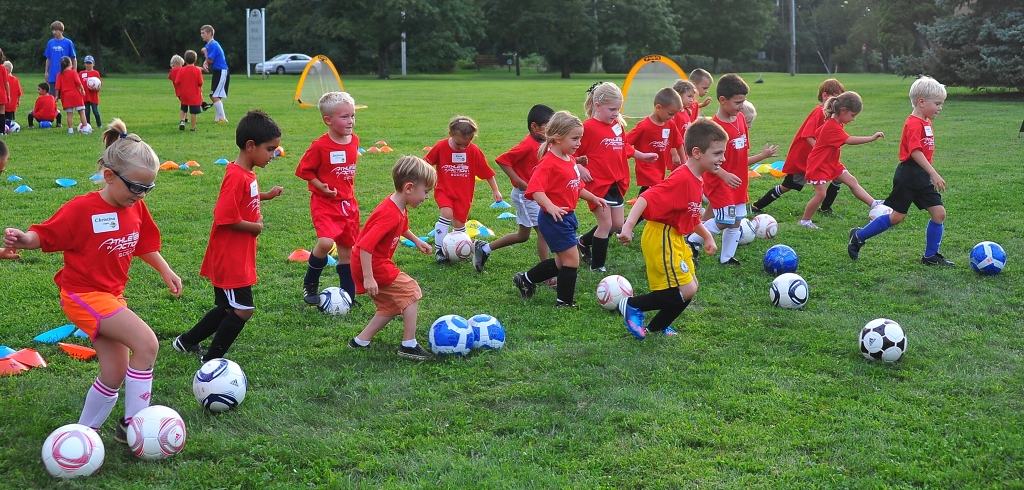 Wear your Mouth Guard while playing sports
Ask us about custom-fit mouth guards
 for all family members who play sports.
We love to see you smile!
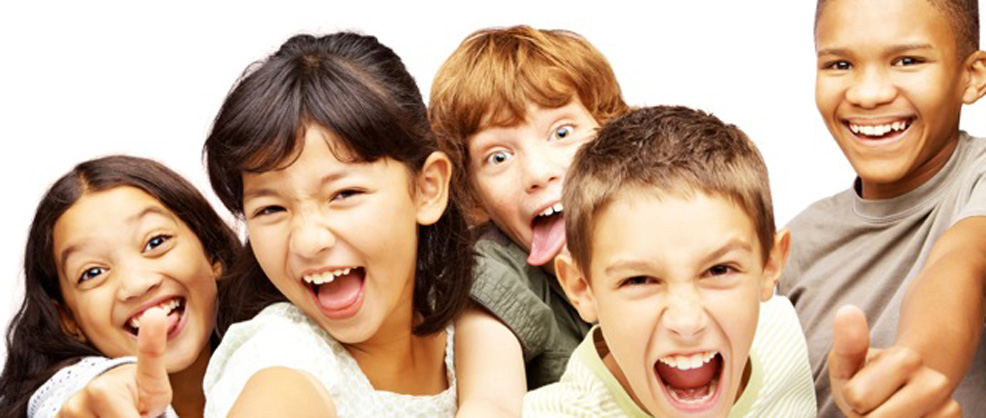 Like us on 
FaceBook
We can use Invisalign Clear Braces 
to straighten teeth for Teens, Adults, and Seniors
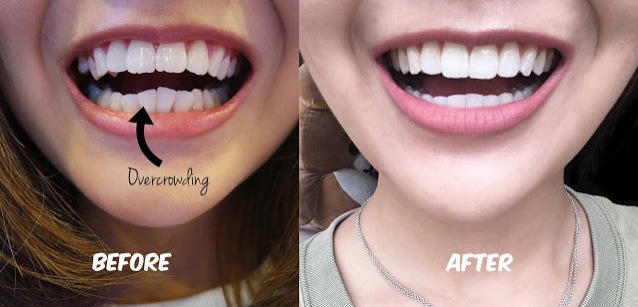 You are NEVER too old to have a great smile!
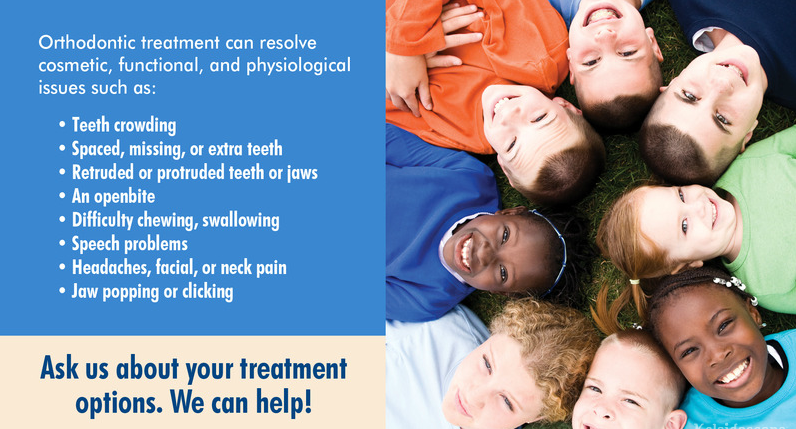 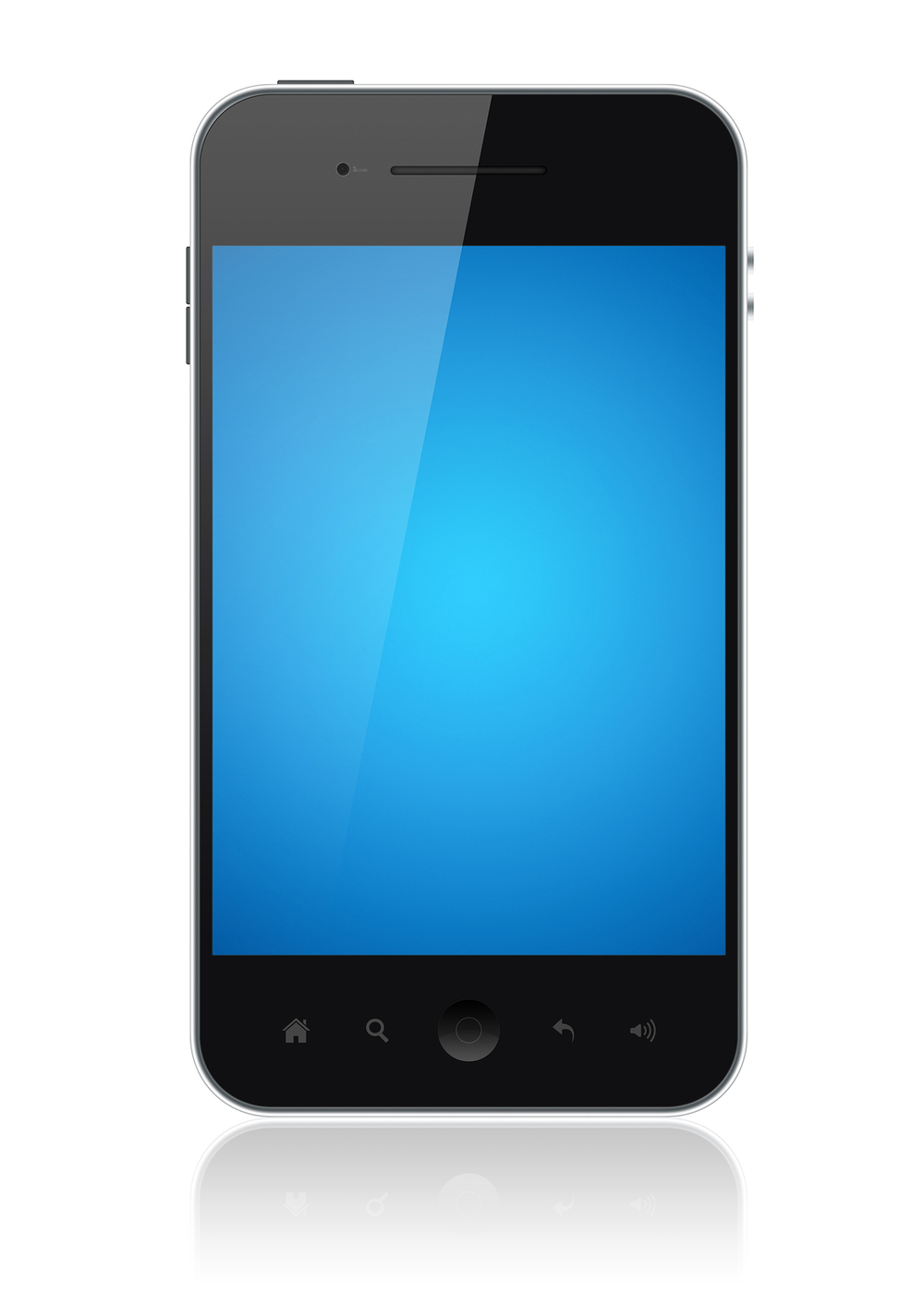 WHAT TO DO 
In case of an 
after-hours emergency:

Call our office and follow the instructions outlined in our recorded message.
717 626 0600
What 
do you call 
a baby bat?
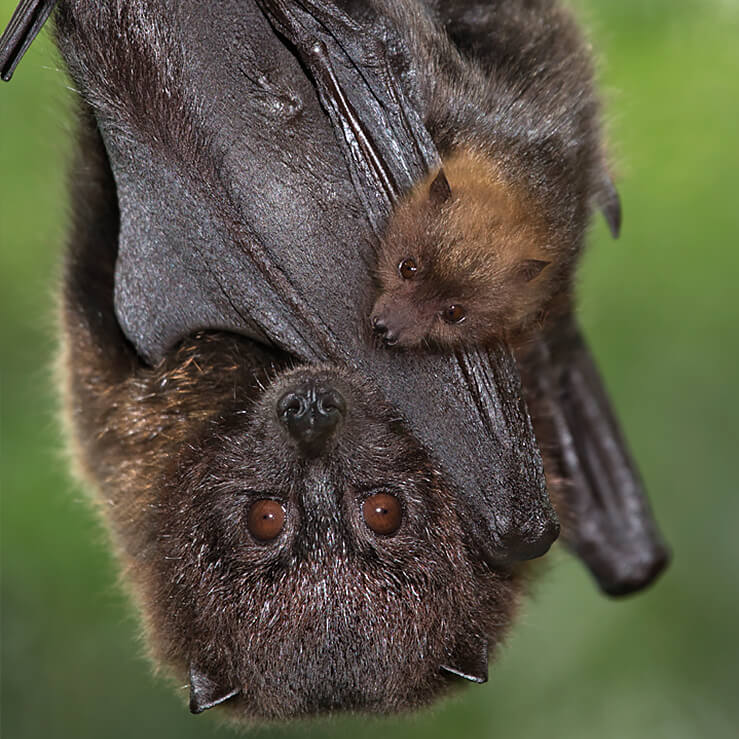 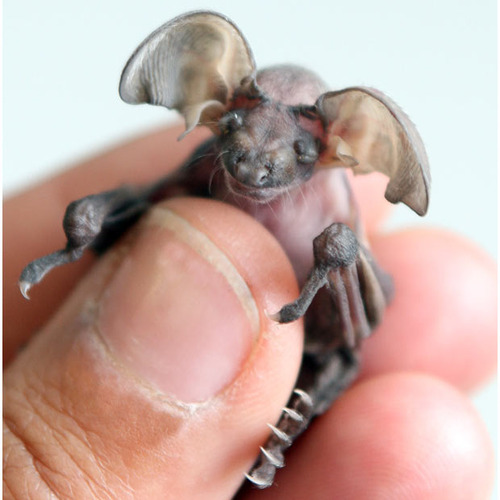 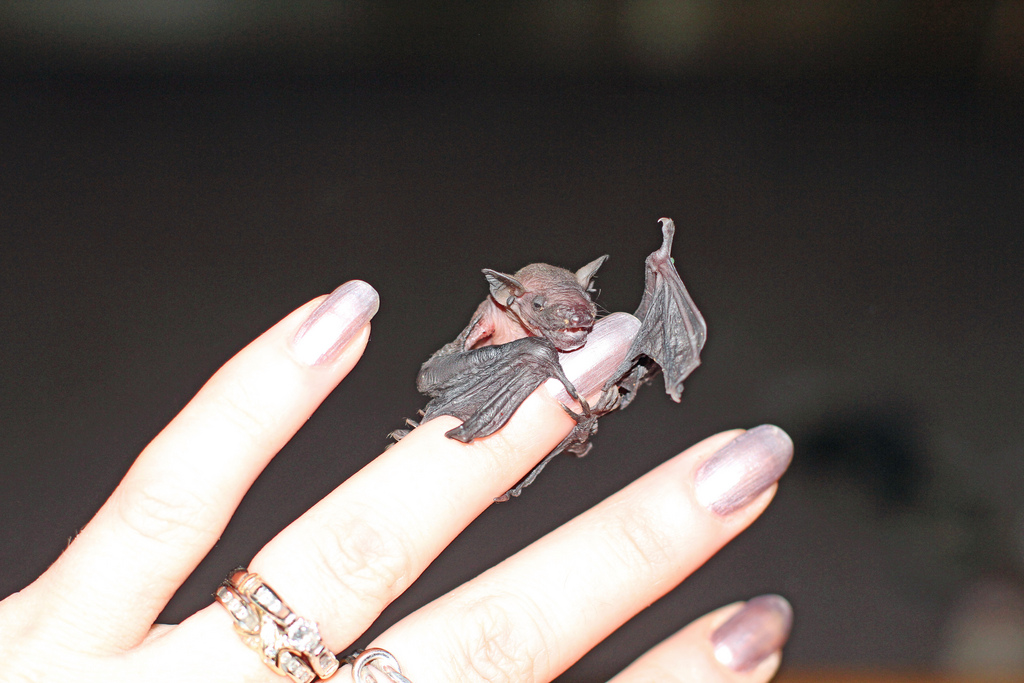 What 
do you call 
a baby bat?

A Pup
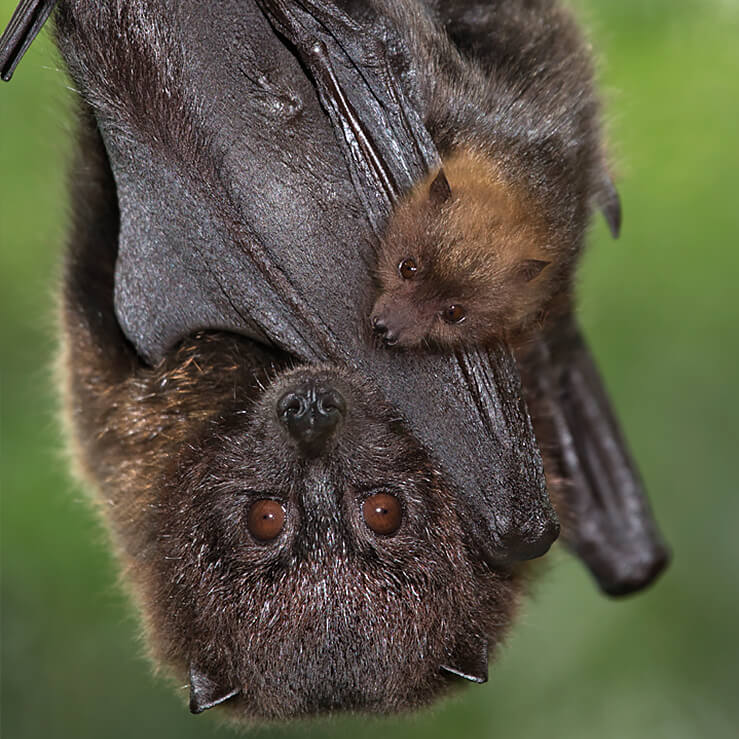 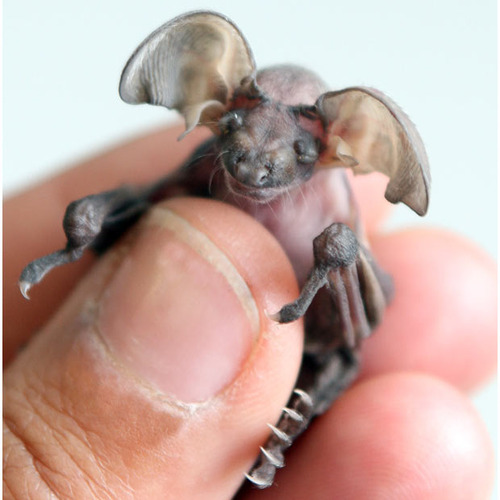 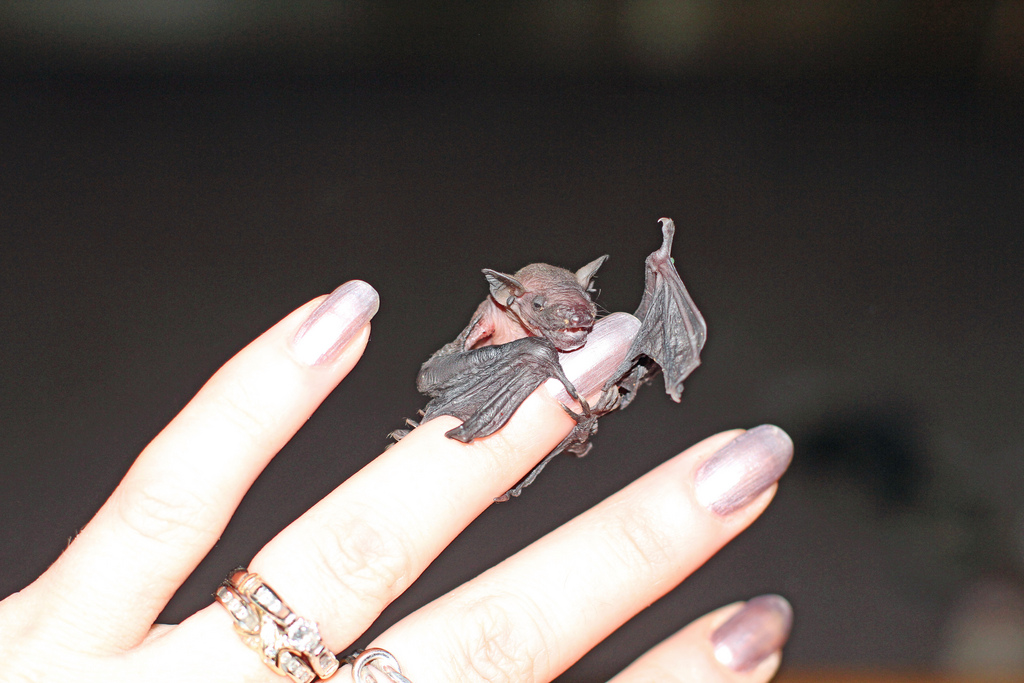 !
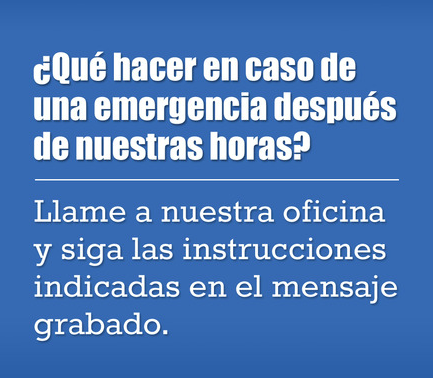 We love to see you smile!
[Speaker Notes: This presentation demonstrates the new capabilities of PowerPoint and it is best viewed in Slide Show. These slides are designed to give you great ideas for the presentations you’ll create in PowerPoint 2011!

For more sample templates, click the File menu, and then click New From Template.  Under Templates, click Presentations.]
PLAN TO KEEP YOUR TEETH FOR YOUR LIFETIME





Straight teeth are easier to keep clean.
Straight teeth chew better than crooked teeth.
We treat Moms, Dads, Grandmas, and Grandpas!
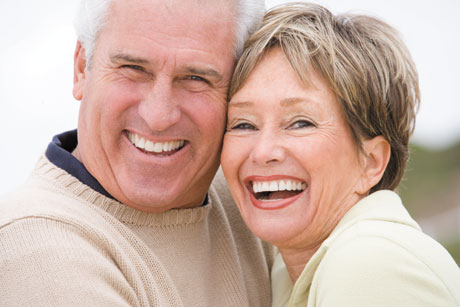 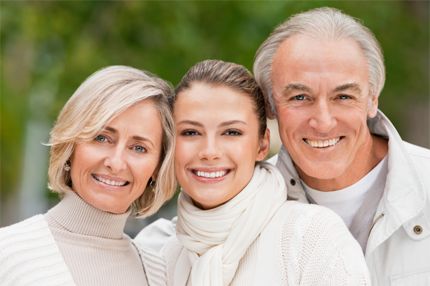 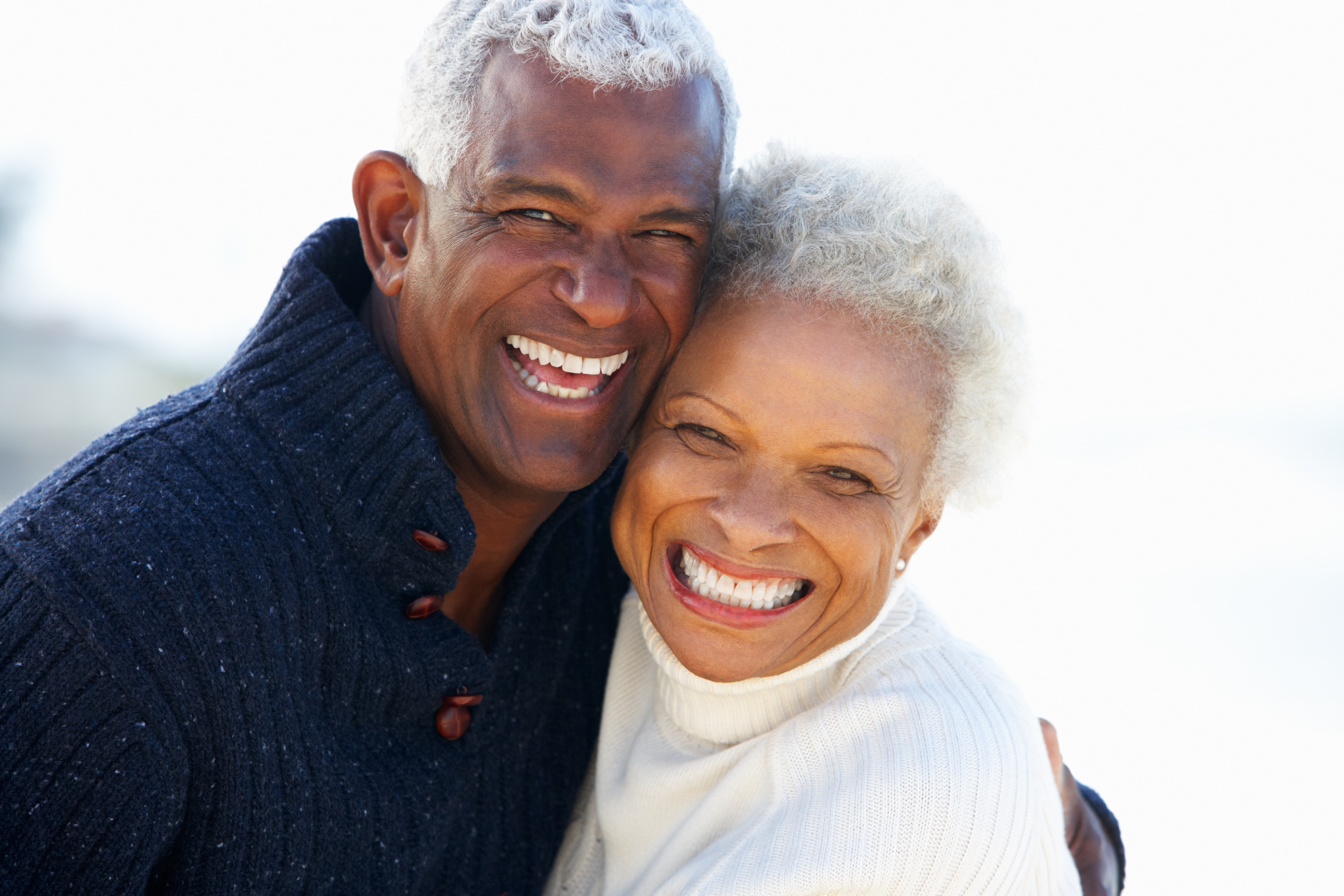 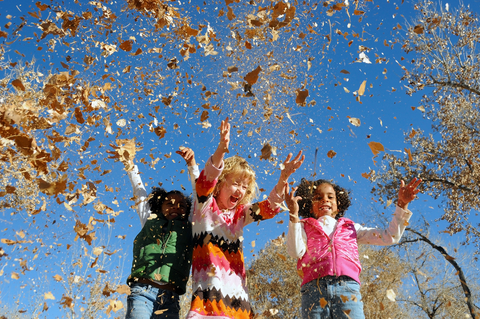 For kids, exercise means playing 
and being physically active.
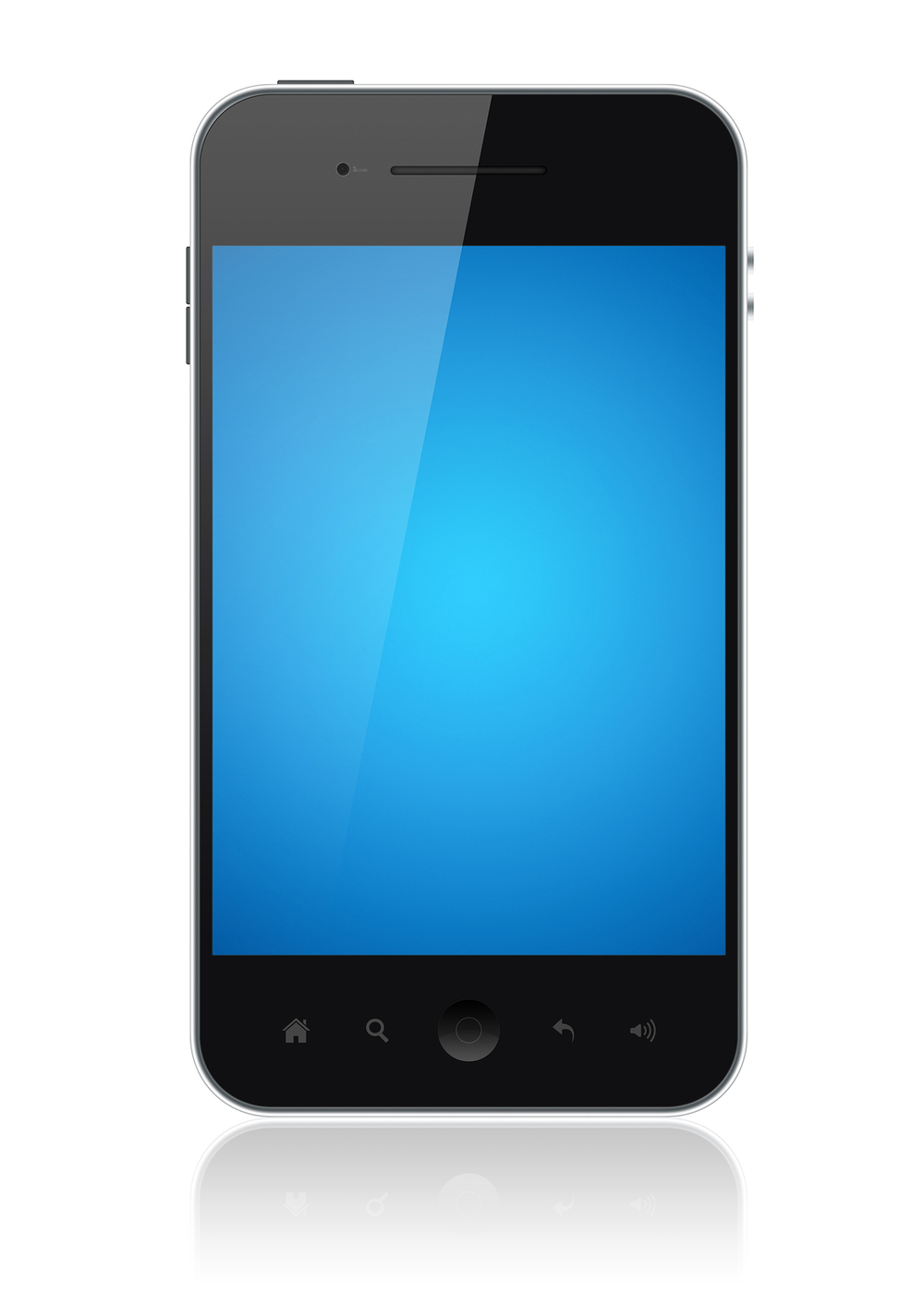 WHAT TO DO 
In case of an 
after-hours emergency:

Call our office and follow the instructions outlined in our recorded message.
717 626 0600
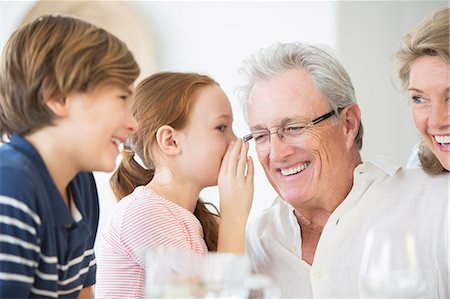 Bad breath 
is one of three reasons people seek dental treatment. 
If you have questions, we have answers.
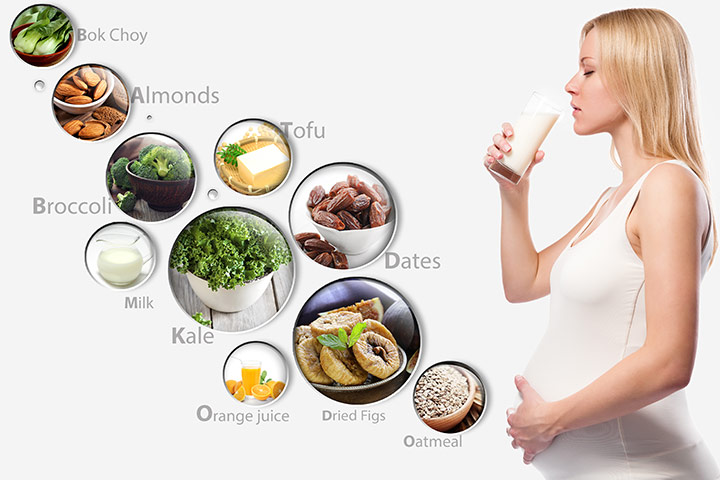 Kids need MORE calcium from age 9-18 than at any other point in their lives. Why? To support growth during adolescence.
Calcium intake for ages 9-18:  1,300mg per day. 
National Institutes of Health
Keri Palasz, RDN, LDN
Visit our website!

www.lititzortho.com

717 626 0600
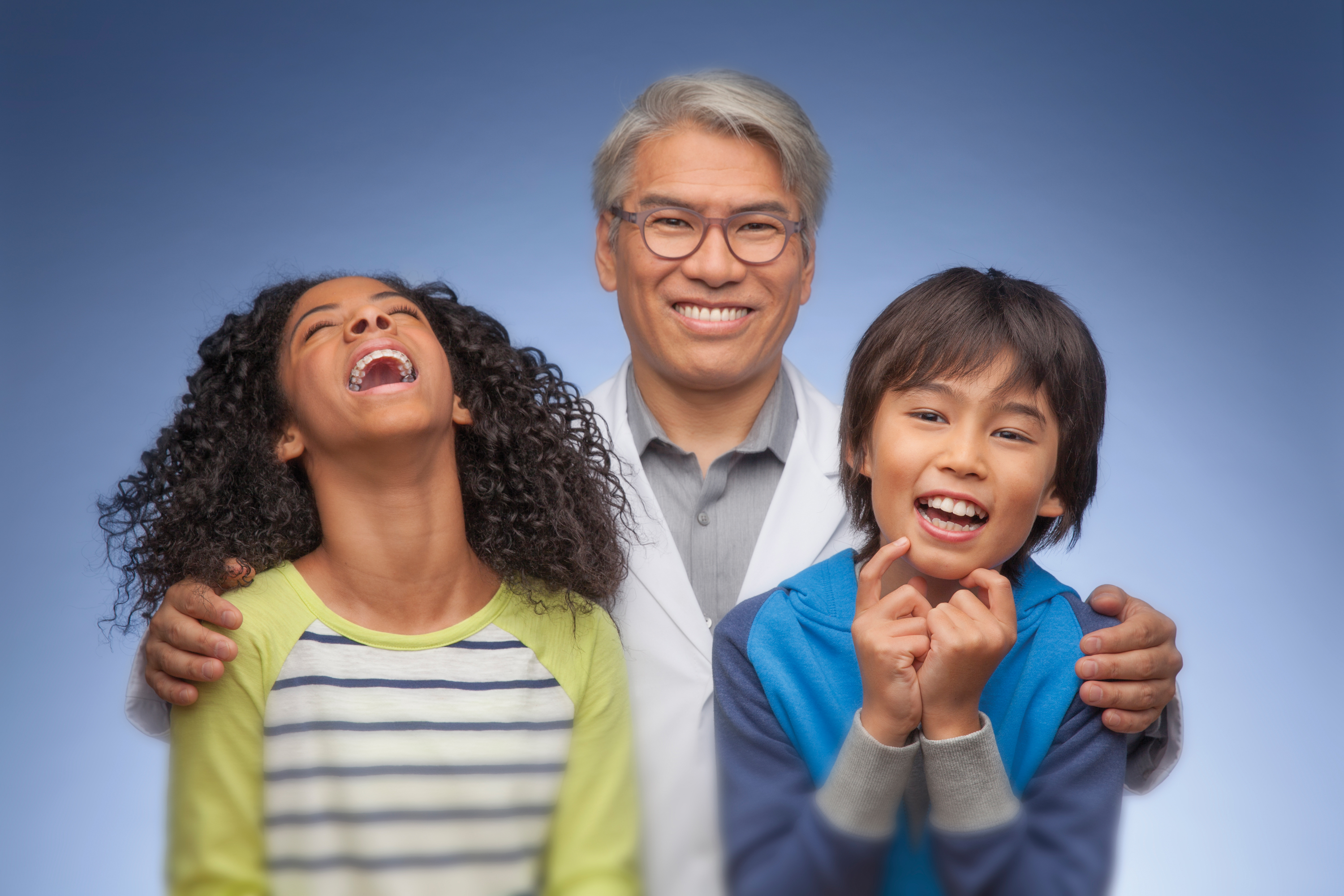 Thank you!
A referral is the highest compliment you can give us.
Time for something new?
Evaluate your toothbrush as well.

Retainers should be 
replaced every 3 years 
for best fit and for hygiene.  

If anyone in your family needs a new retainer, 
ask us today. We can digitally scan your teeth 
(no more goopy impressions) and get retainers to you within days.
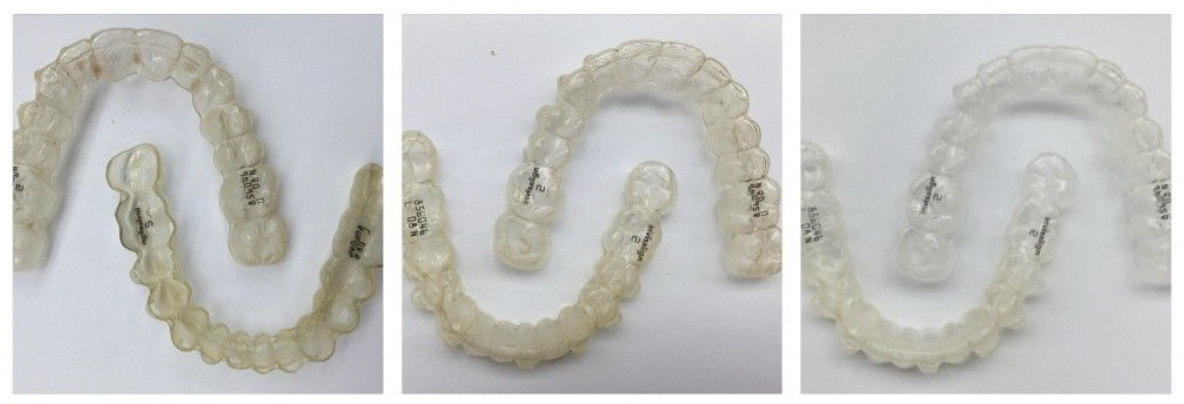 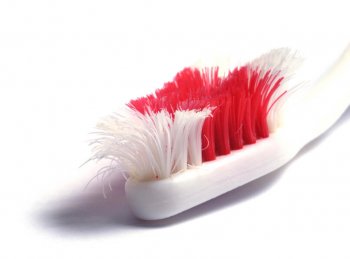 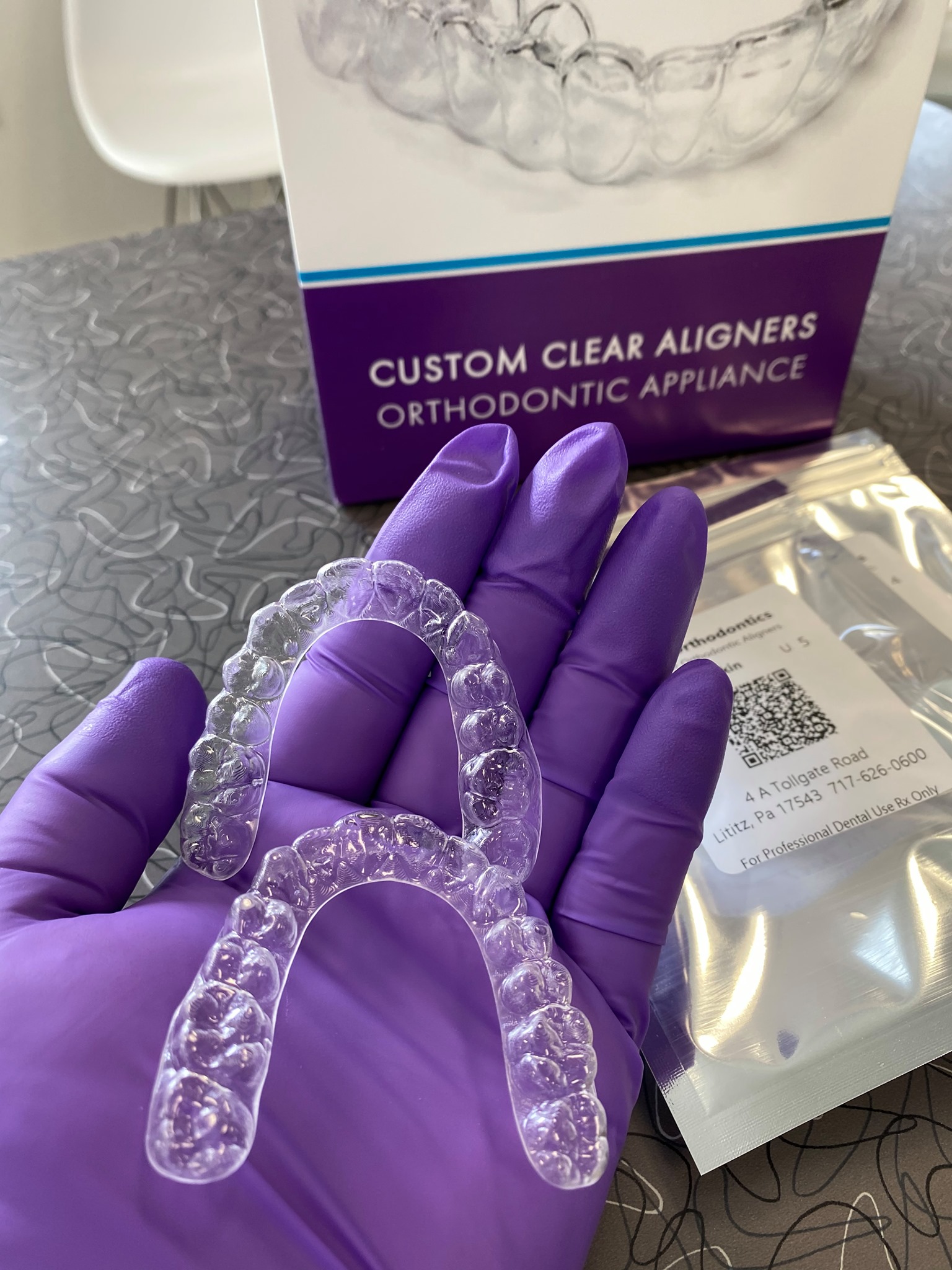 We make our own 
Clear Aligners 
to straighten teeth 
for Teens, Adults, 
and Seniors
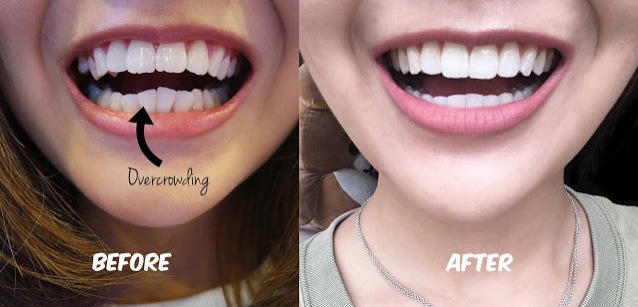 You are NEVER too old to have a great smile!
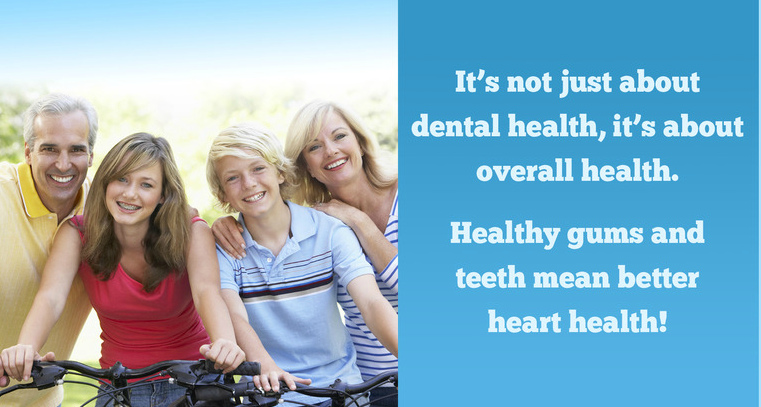 Ask how we can help you 
have the healthiest teeth & gums!
[Speaker Notes: This presentation demonstrates the new capabilities of PowerPoint and it is best viewed in Slide Show. These slides are designed to give you great ideas for the presentations you’ll create in PowerPoint 2011!

For more sample templates, click the File menu, and then click New From Template.  Under Templates, click Presentations.]
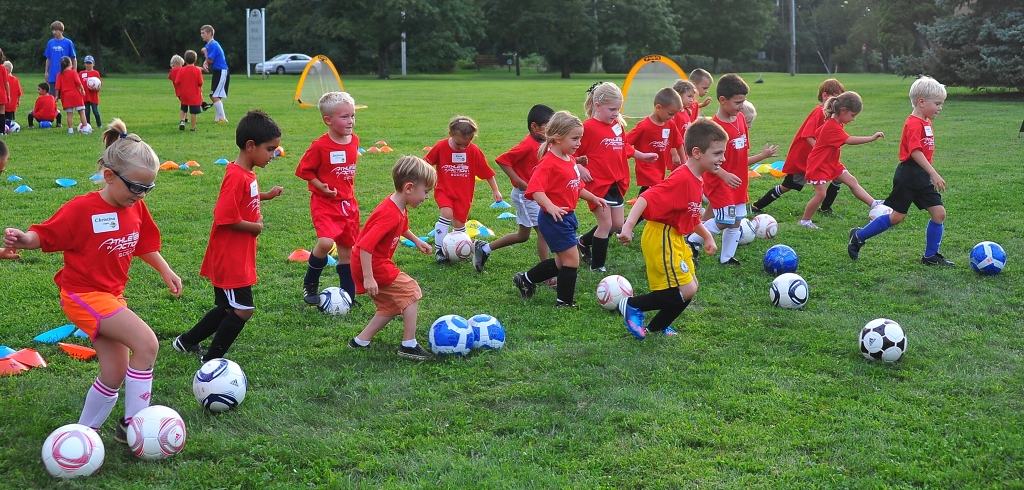 Wear your Mouth Guard while playing sports
Ask us about custom-fit mouth guards
 for all family members who play sports.
At Age 7
An orthodontic evaluation will help determine bite problems such as:
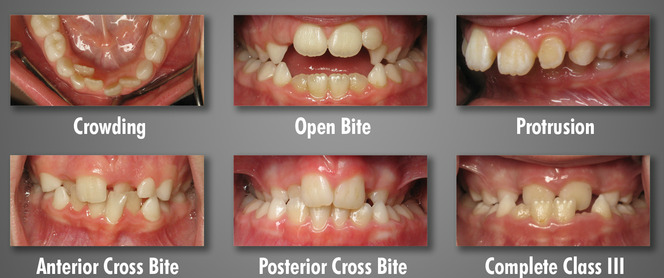 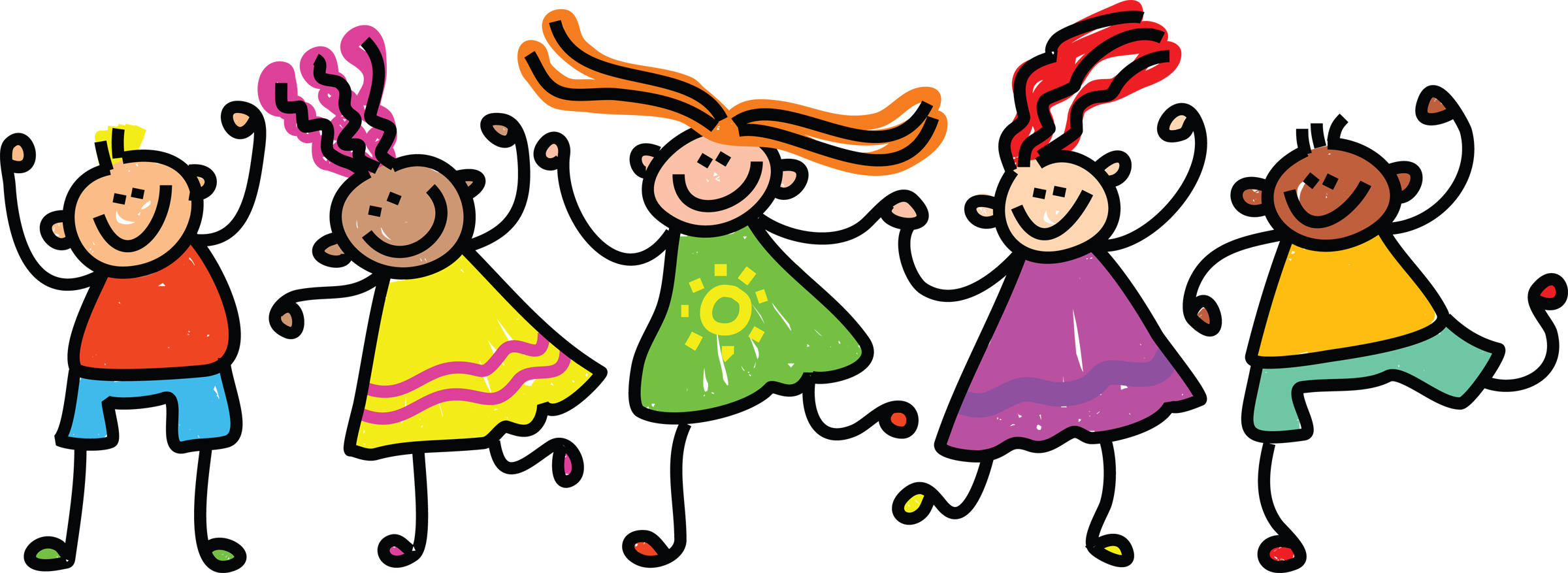 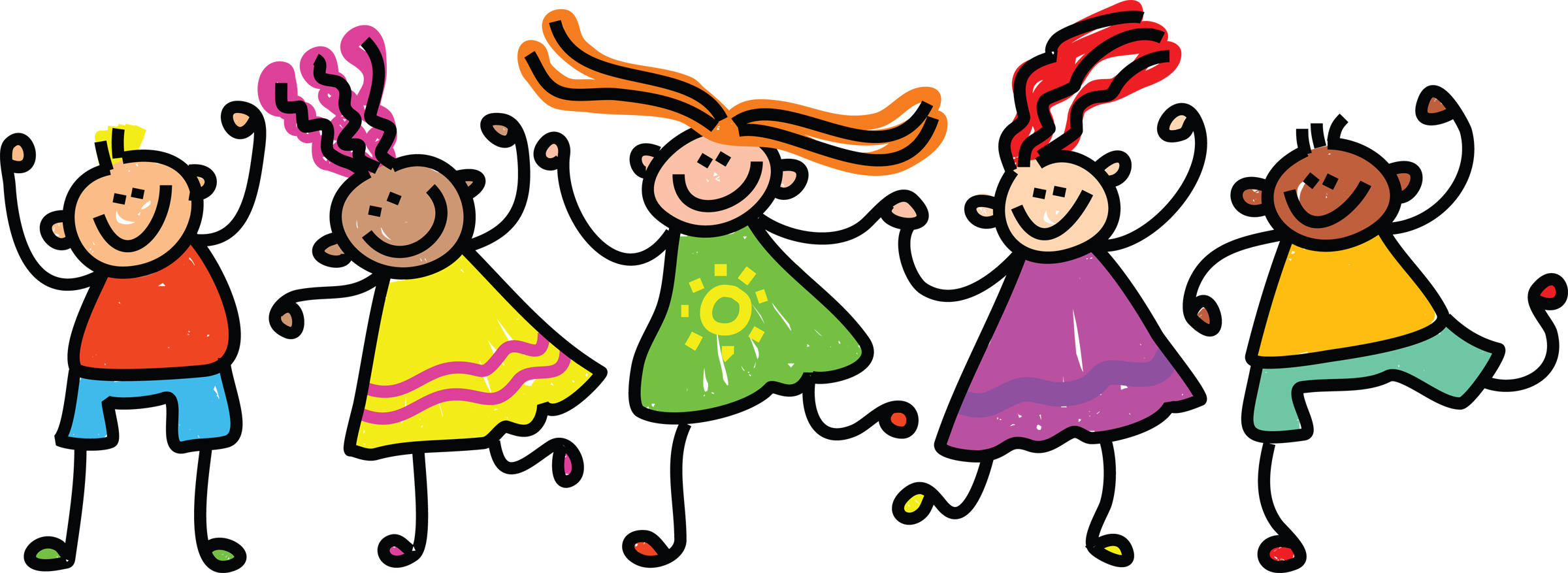 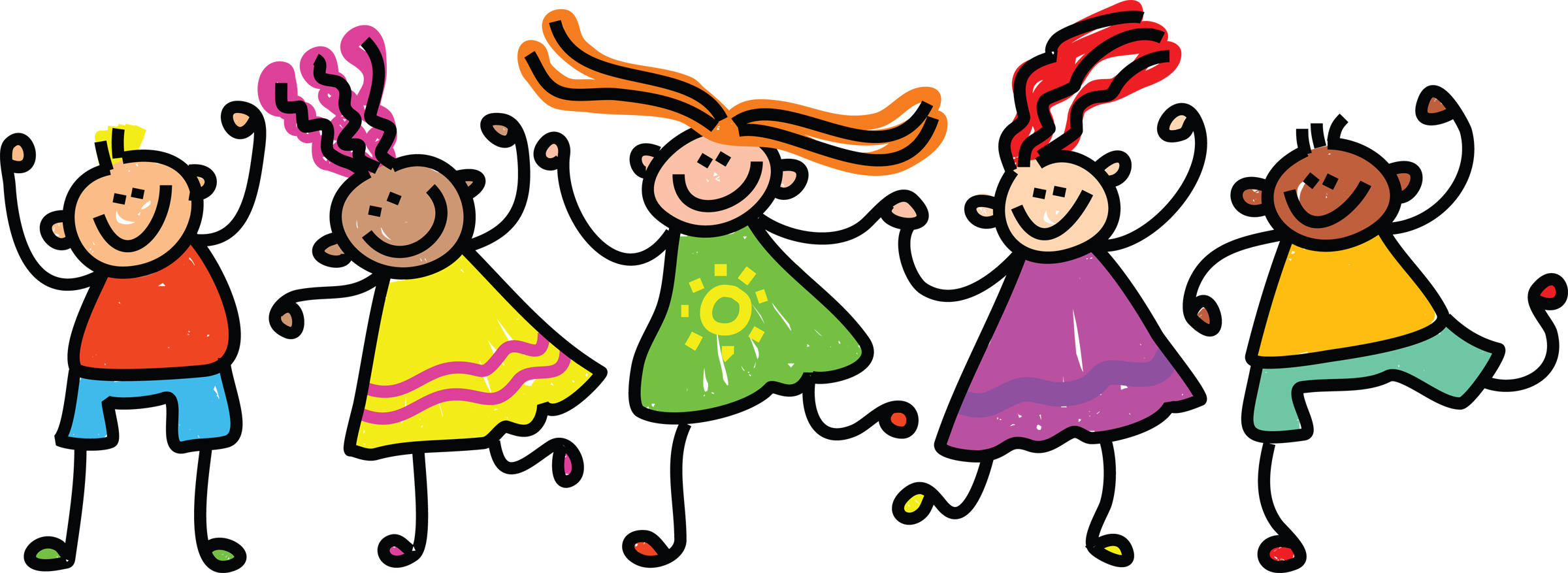 !
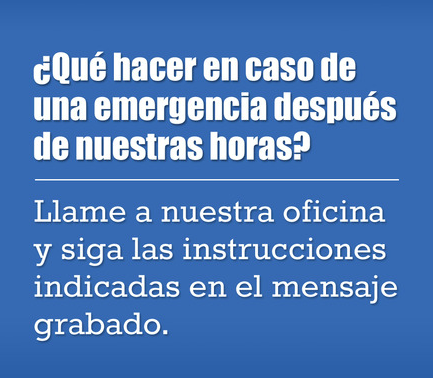 We love to see you smile!
[Speaker Notes: This presentation demonstrates the new capabilities of PowerPoint and it is best viewed in Slide Show. These slides are designed to give you great ideas for the presentations you’ll create in PowerPoint 2011!

For more sample templates, click the File menu, and then click New From Template.  Under Templates, click Presentations.]
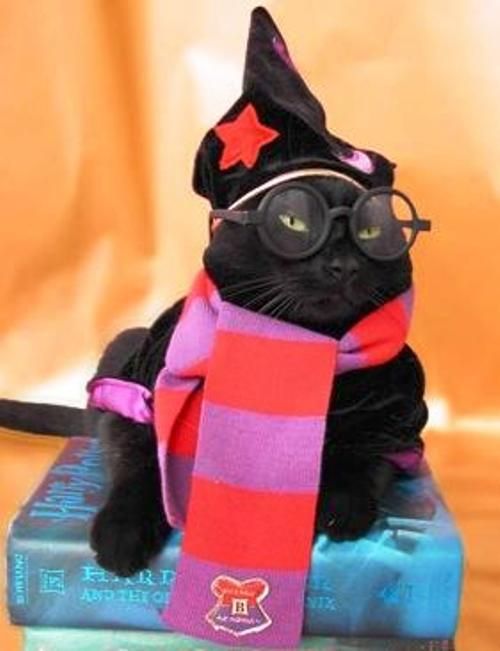 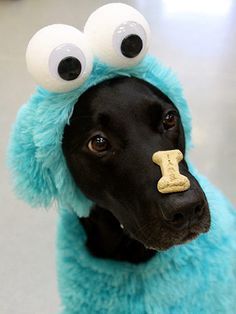 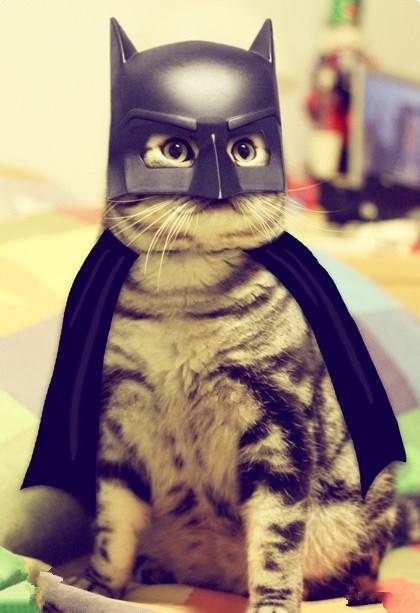 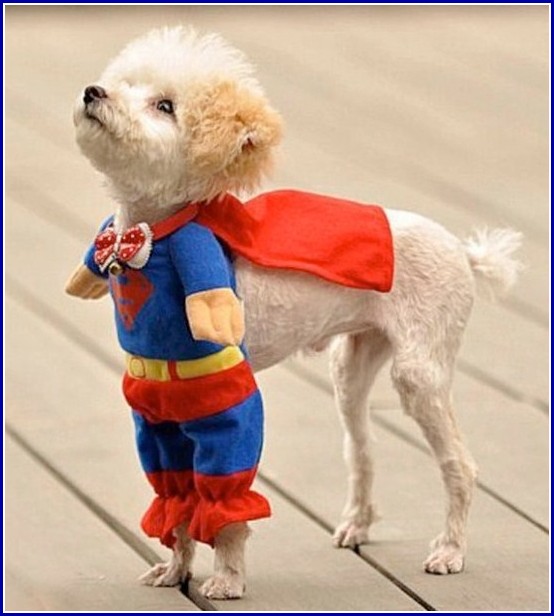 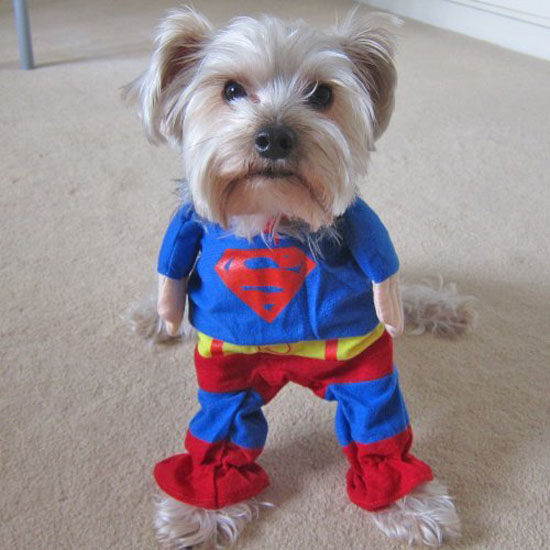 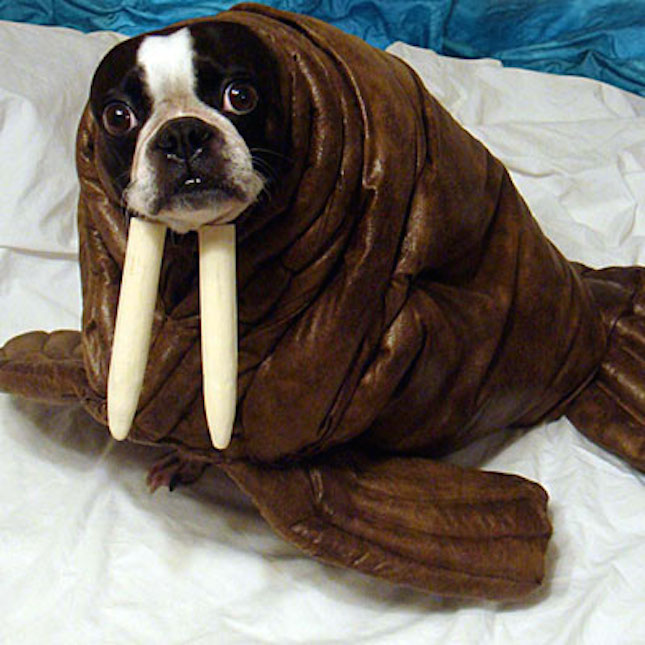 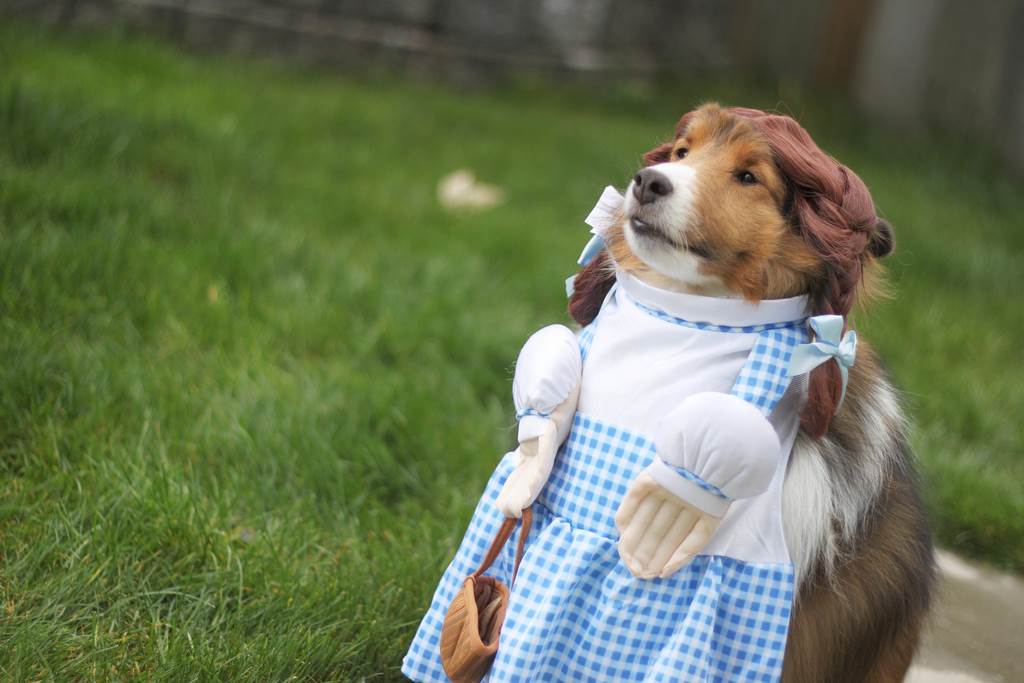 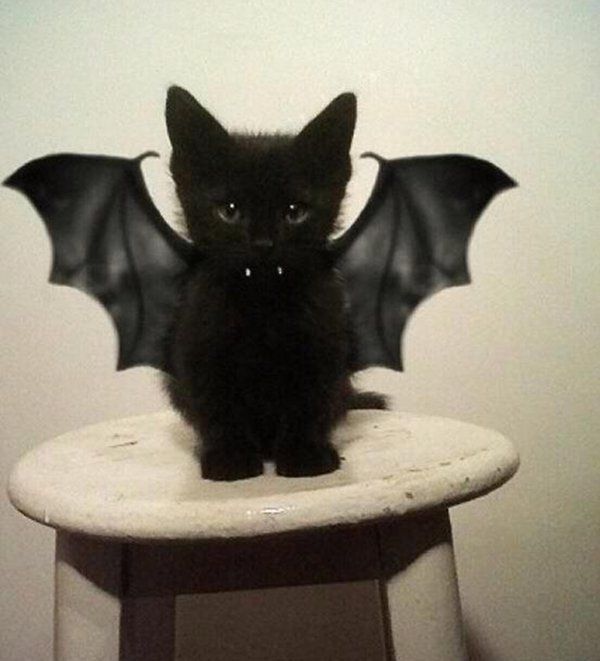 Which Pet Costume 
is your favorite?
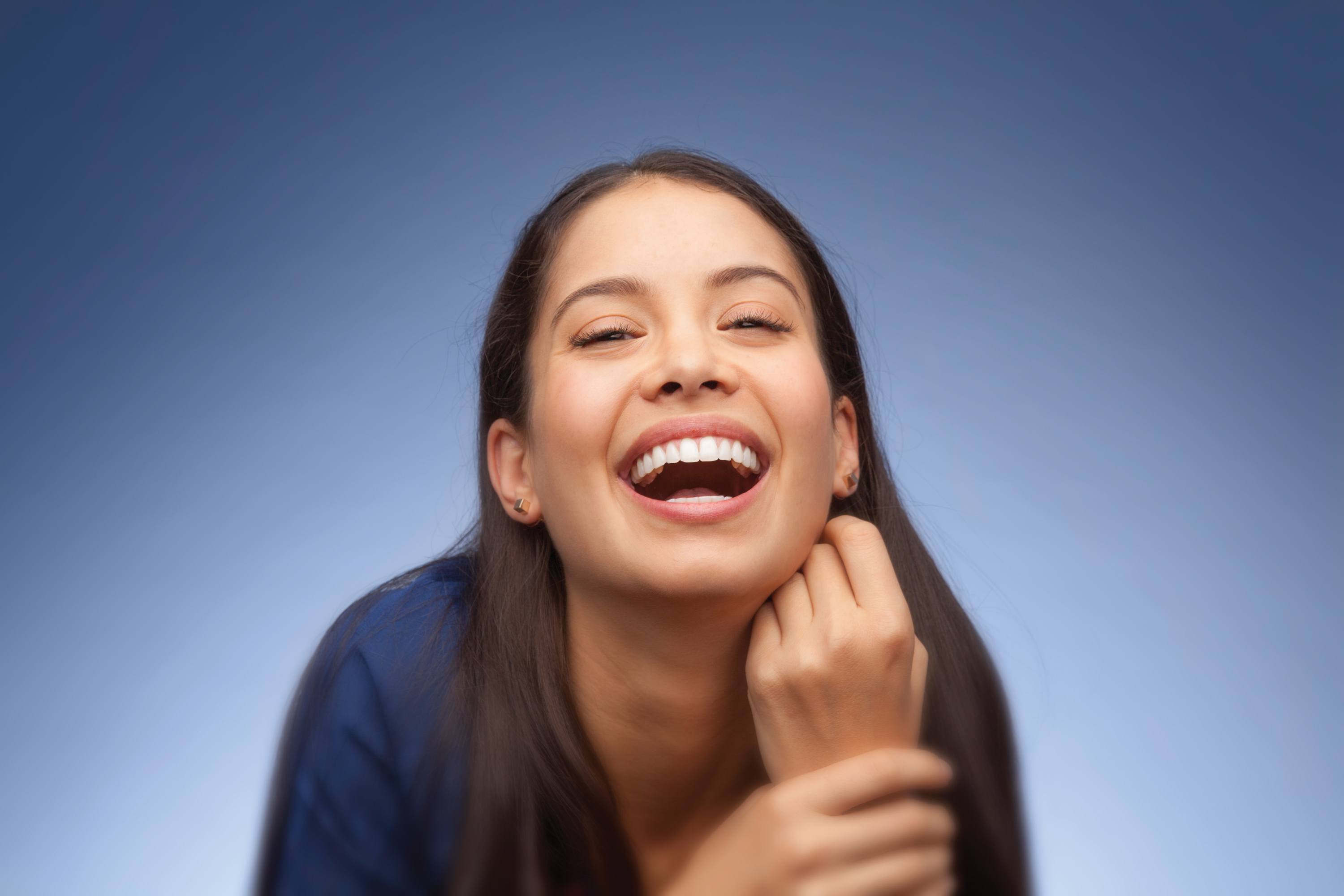 Tooth Whitening
Is one of the simplest and least expensive ways
to enhance your smile and restore 
a youthful appearance.
Ask us how 
we can help rejuvenate 
YOUR smile!
[Speaker Notes: This presentation demonstrates the new capabilities of PowerPoint and it is best viewed in Slide Show. These slides are designed to give you great ideas for the presentations you’ll create in PowerPoint 2011!

For more sample templates, click the File menu, and then click New From Template.  Under Templates, click Presentations.]
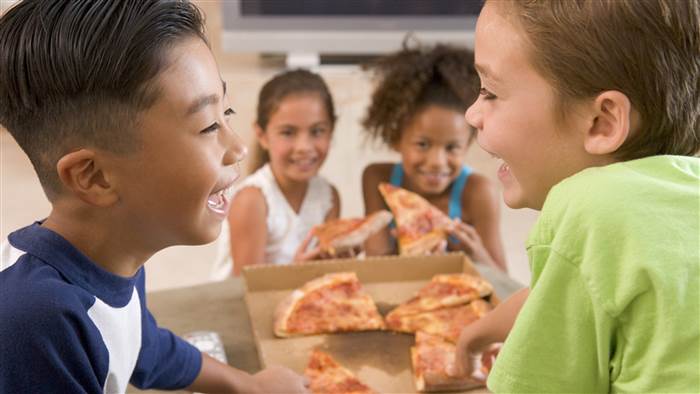 The American Association of Orthodontists recommends 
that children have an orthodontic exam by age 7.
[Speaker Notes: This presentation demonstrates the new capabilities of PowerPoint and it is best viewed in Slide Show. These slides are designed to give you great ideas for the presentations you’ll create in PowerPoint 2011!

For more sample templates, click the File menu, and then click New From Template.  Under Templates, click Presentations.]
Ask us how 
we can help 
improve 
your 
Smile!
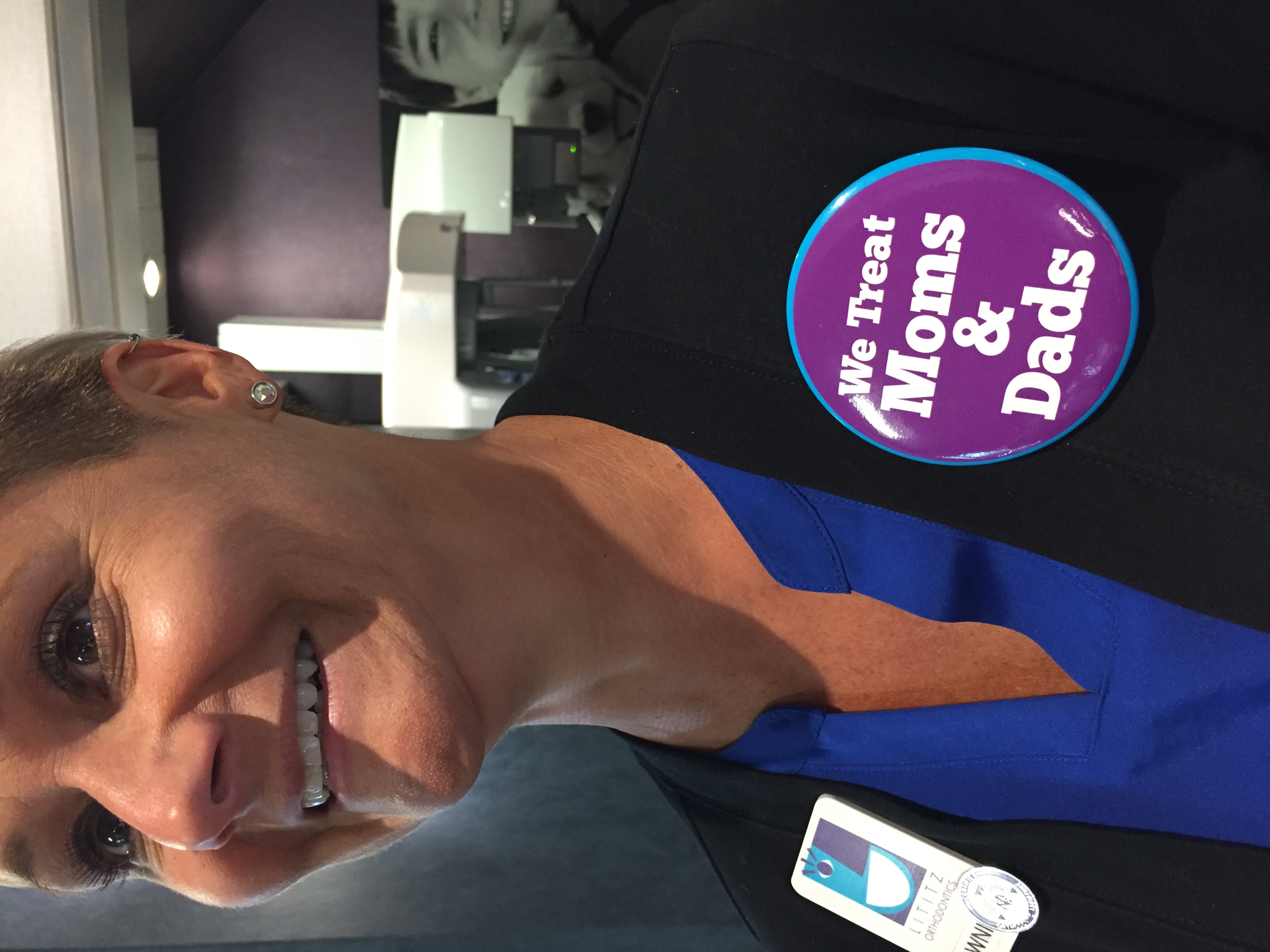 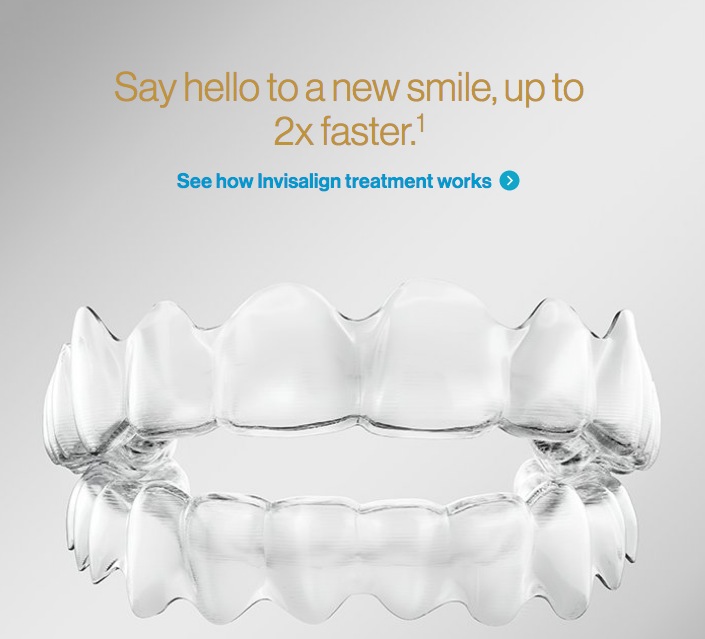 Smile more.
Ask us which clear braces options ~ including invisalign ~ are best for you!
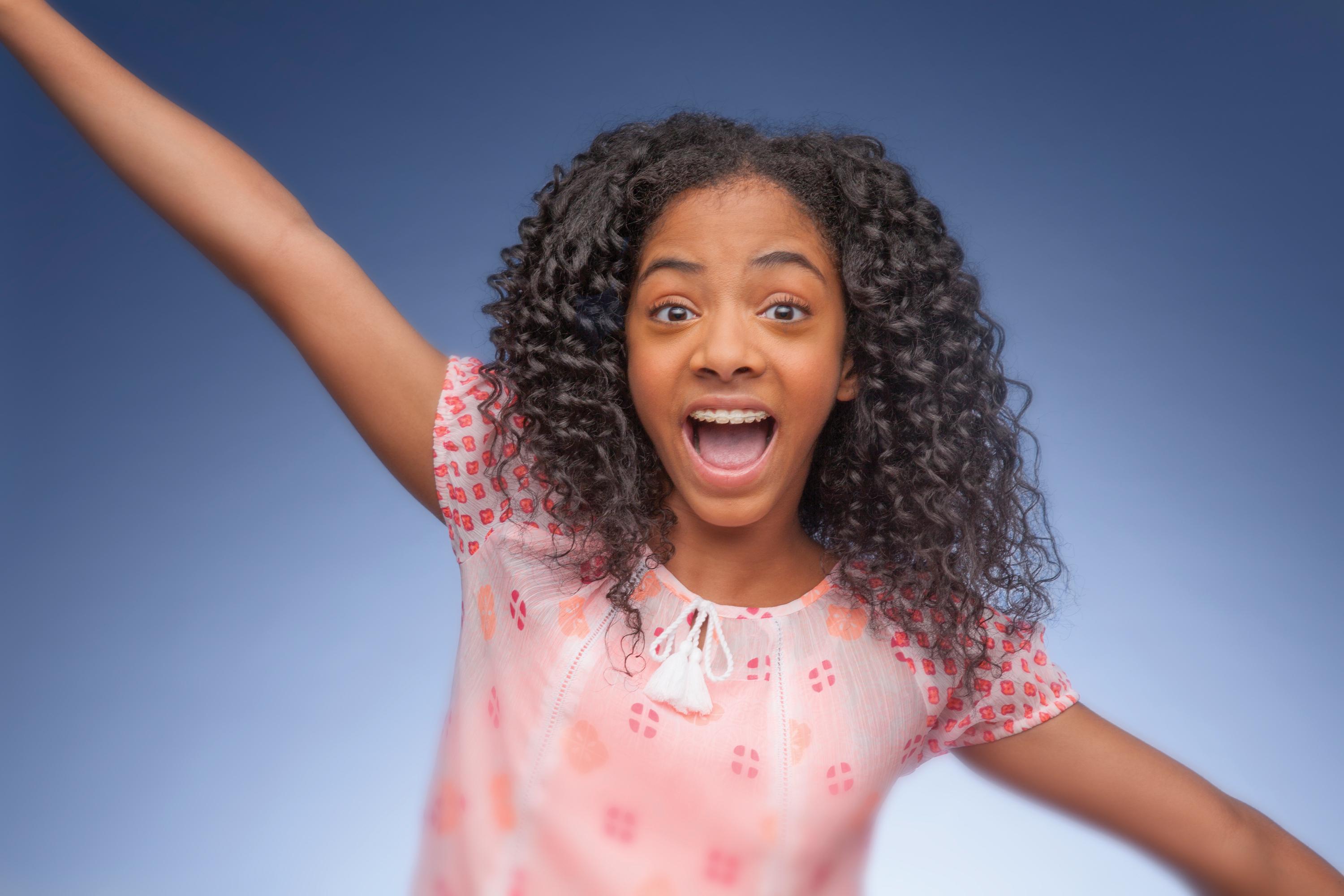 FIRST EXAM BY AGE 7
At this complimentary exam we will:
* Determine if teeth are missing
* Evaluate that bones are growing properly
* Ensure permanent teeth are not being damaged during eruption
* Reduce the need for extractions in the future
[Speaker Notes: This presentation demonstrates the new capabilities of PowerPoint and it is best viewed in Slide Show. These slides are designed to give you great ideas for the presentations you’ll create in PowerPoint 2011!

For more sample templates, click the File menu, and then click New From Template.  Under Templates, click Presentations.]
Thinking about braces?
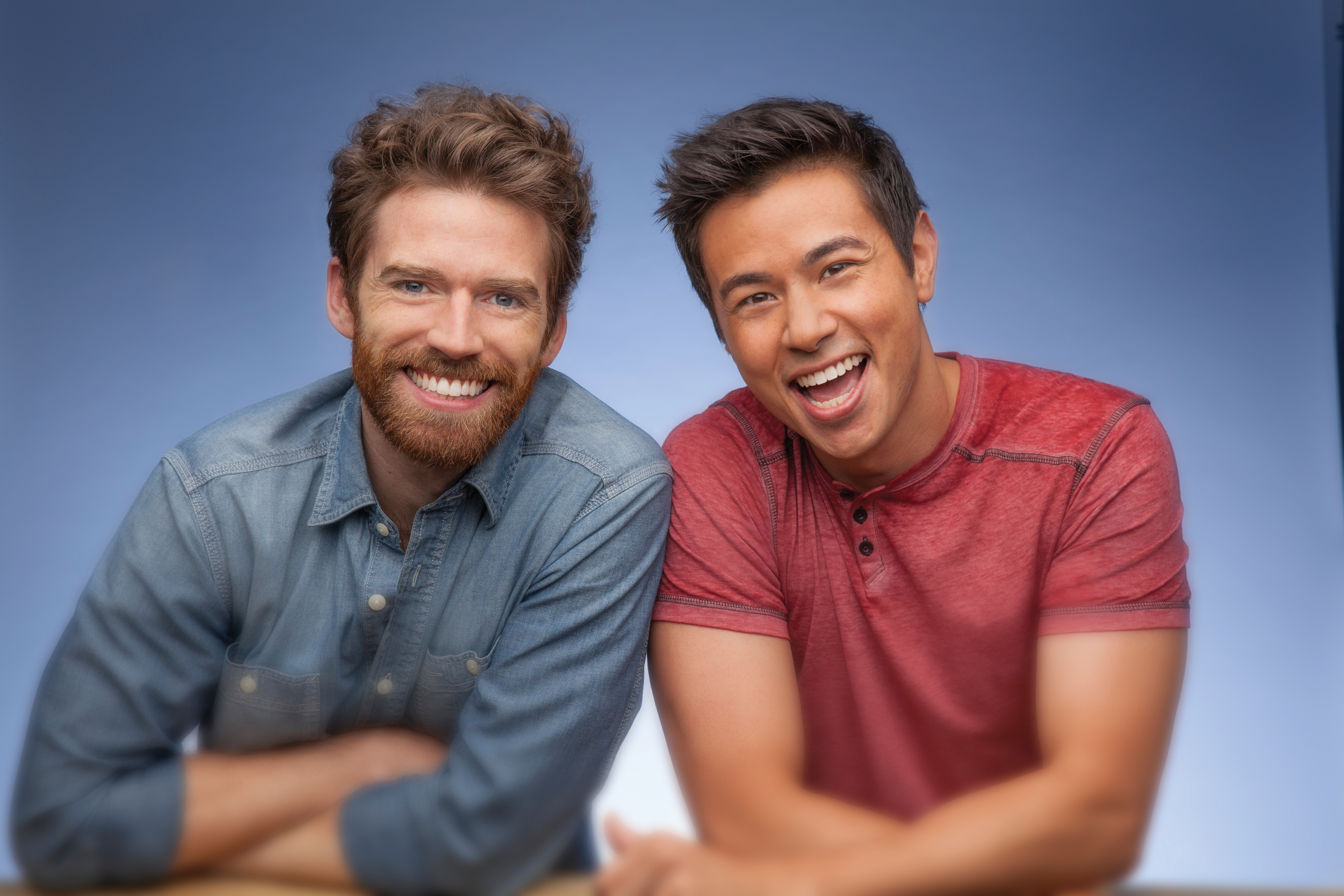 Ask us to schedule your free consult today!
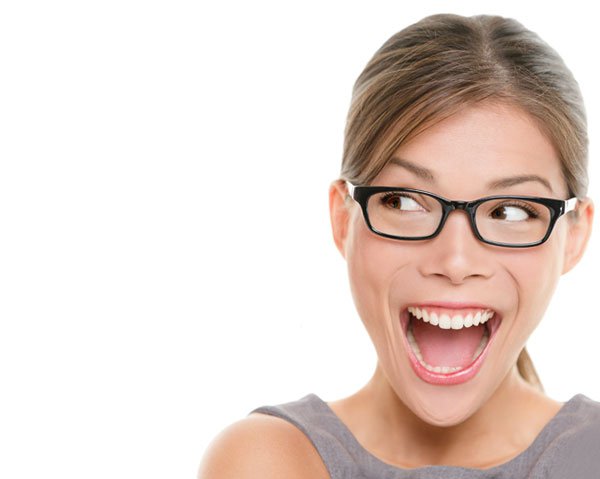 Why improve your smile …Ask us about YOUR options!
HEALTH REASONS:
Worn, chipped or cracked teeth
Gum recession
Jaw pain, headaches


COSMETIC REASONS:
Unaesthetic spacing of teeth
Short or long teeth
Gummy smile
Aged or worn smile
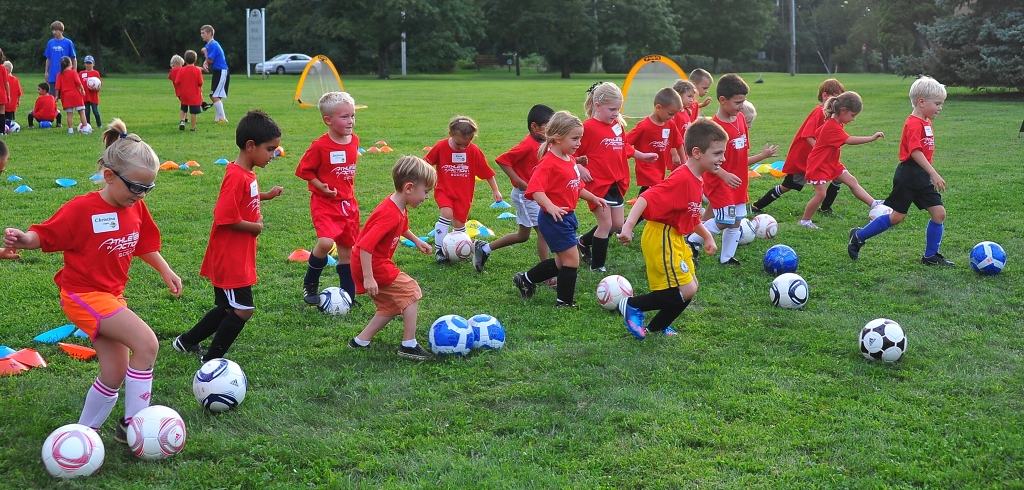 Wear your Mouth Guard while playing sports
Ask us about custom-fit mouth guards
 for all family members who play sports.
Brush & Floss Daily
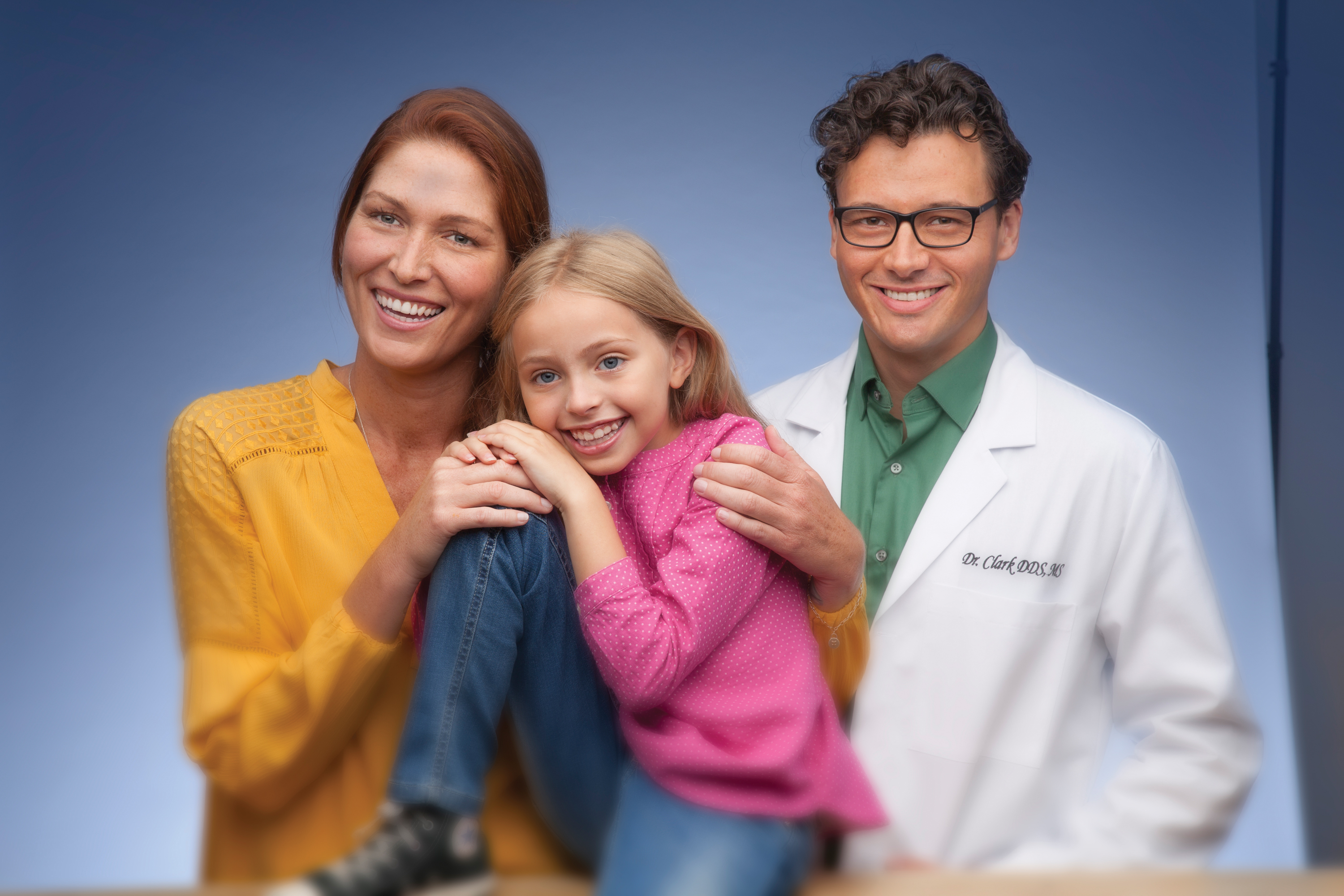 It’s never too early to brush and floss! 
40-50% of kids experience tooth decay before age 5.
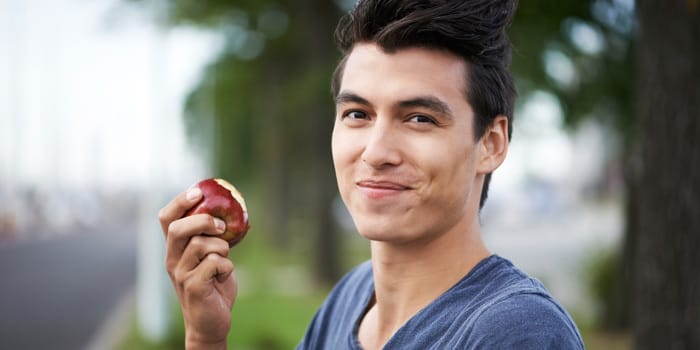 Fruit that ripens 
in October in PA:


_________
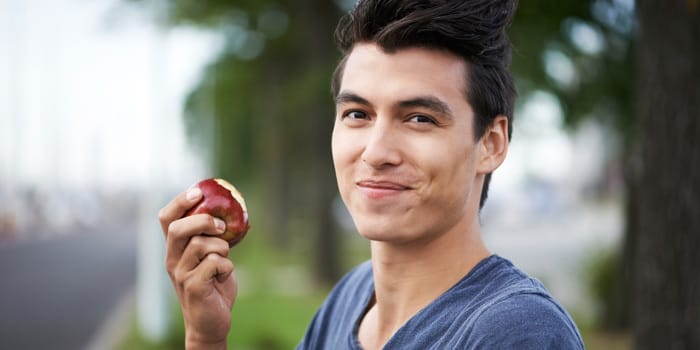 Fruit that ripens 
in October in PA:

APPLE
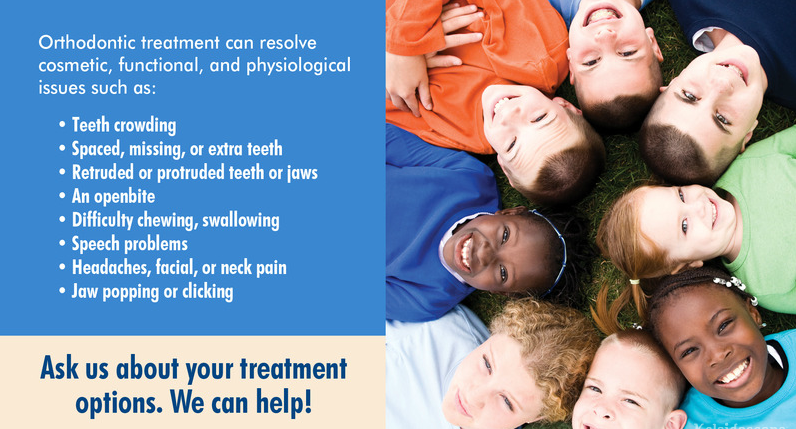 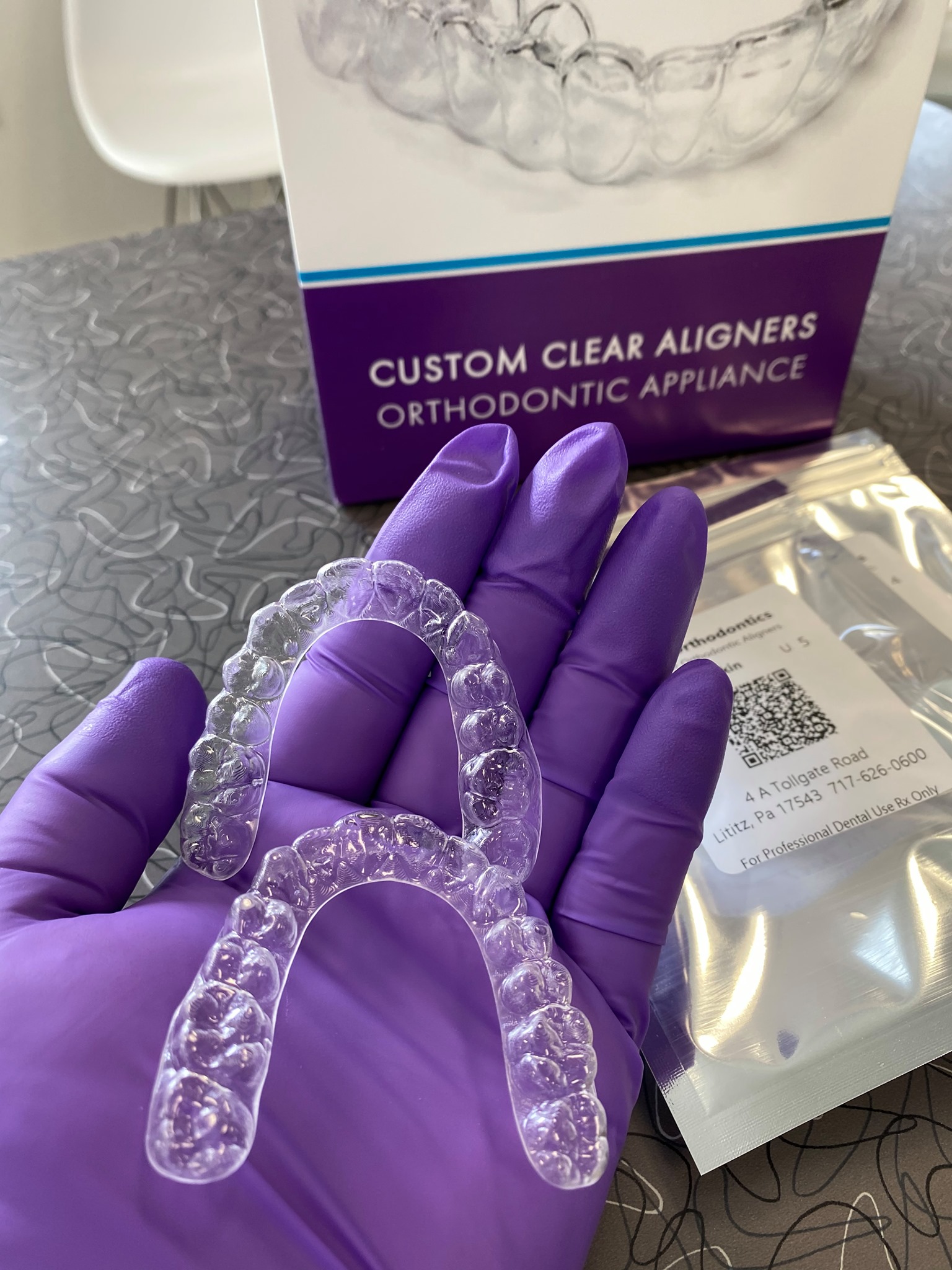 We make our own 
Clear Aligners 
to straighten teeth 
for Teens, Adults, 
and Seniors
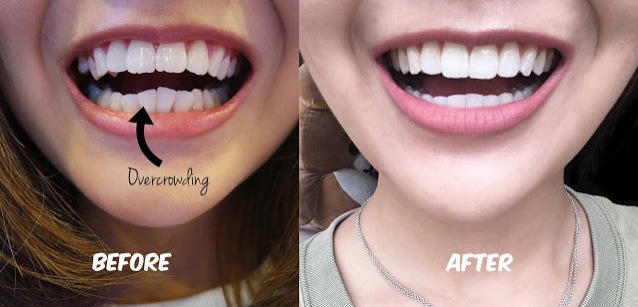 You are NEVER too old to have a great smile!
Visit our website!

www.lititzortho.com

717 626 0600
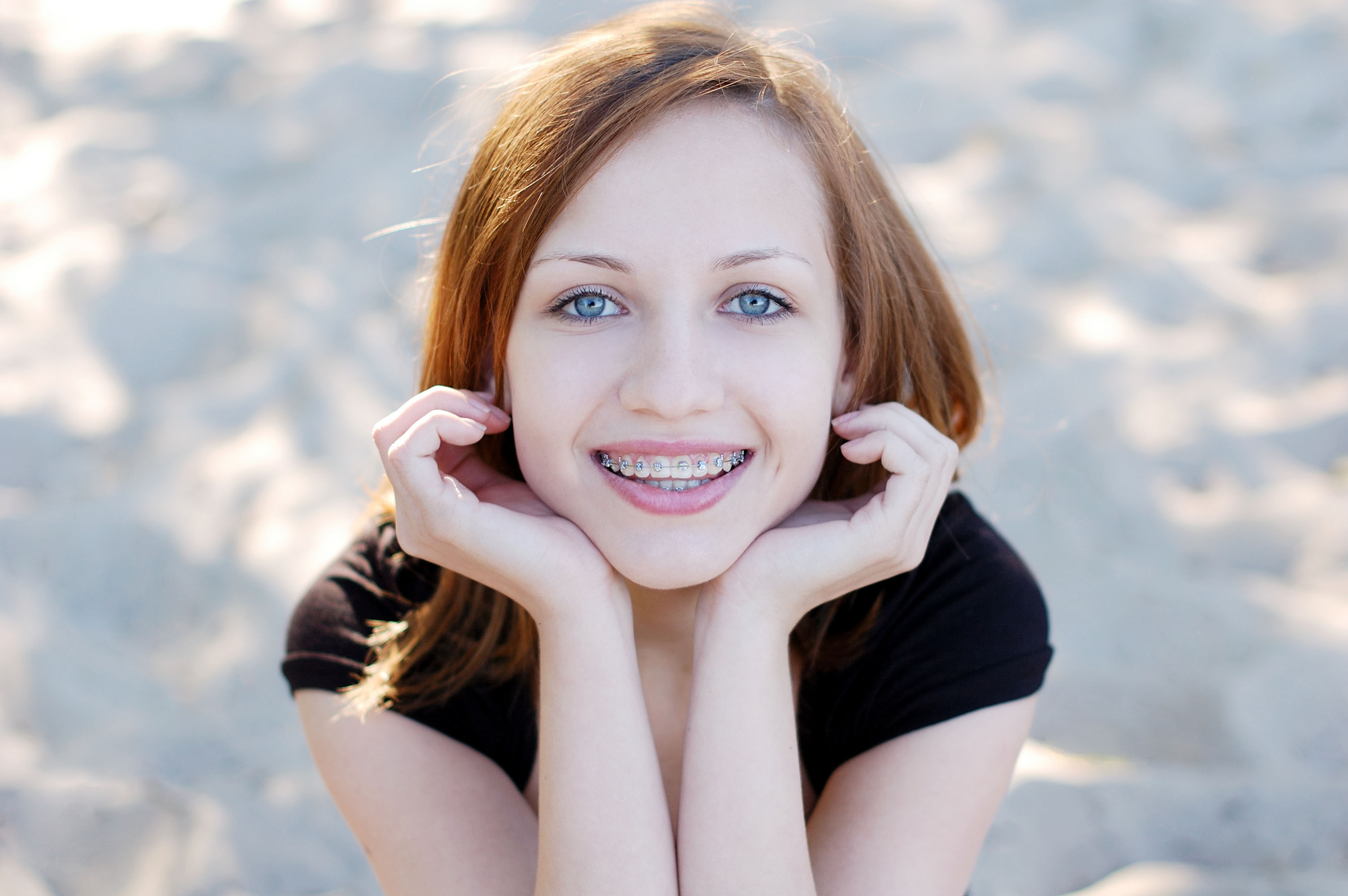 Orthodontic Treatment can resolve cosmetic, functional, and physiological issues such as:
Teeth crowding
Spaced, missing, or extra teeth
Retruded or protruded teeth or jaws
An open bite
Difficulty chewing, swallowing
Speech problems
Headaches, facial, or neck pain
Jaw popping or clicking
Ask us about treatment options.  We can help!